Coordination BriefingTürkiye Earthquakes
6 March 2023
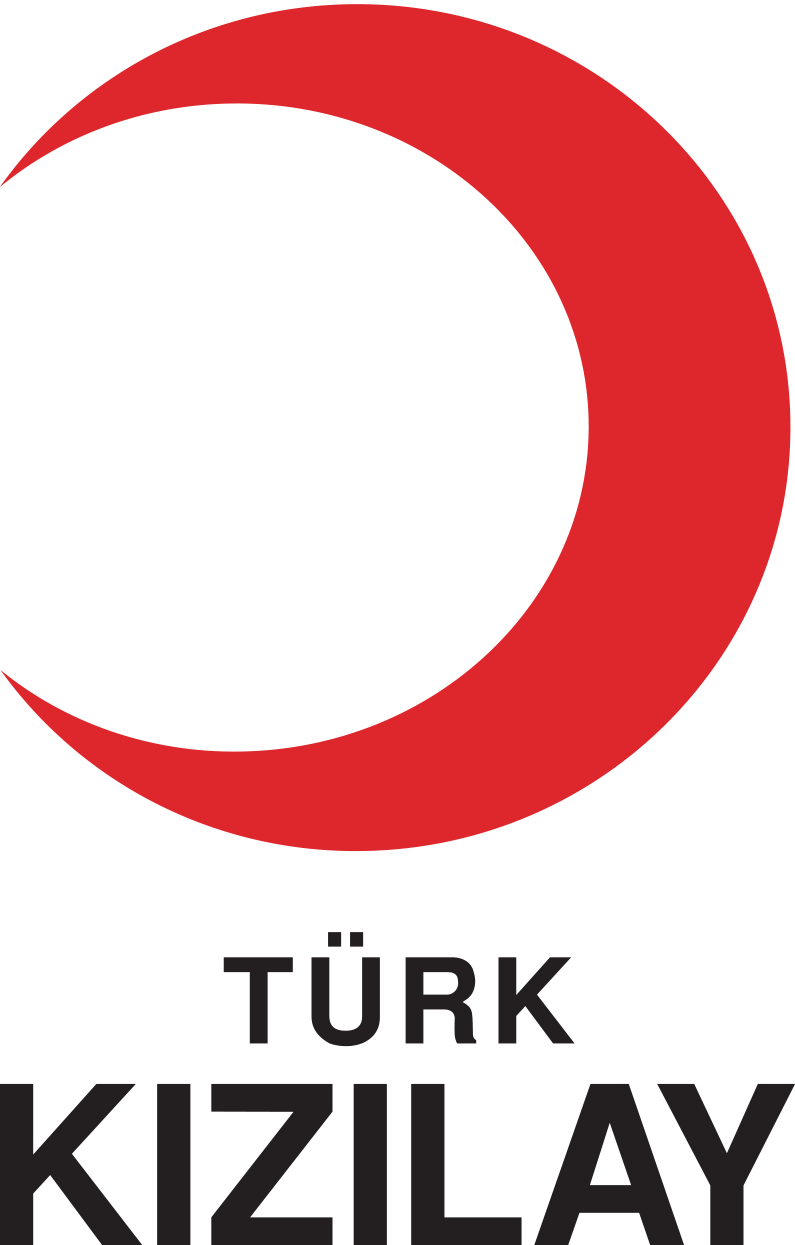 Operational key insights
CVA: The 10,000 TL Per Household Support payment for citizens affected by the earthquake was transferred to the accounts of 1,025,204 earthquake survivor families. Erdogan stated on 2 March that the government will start to pay 15 thousand liras as relocation aid to earthquake victims who will move their houses [1].

SHELTER: AFAD reports that 1,593,808 people have been given shelter within earthquake affected provinces, and 329,960 people have been given shelter in other provinces throughout Türkiye. More details are provided on slides 4-6 [2].
[Speaker Notes: [1] https://reliefweb.int/report/turkiye/president-erdogan-we-are-starting-pay-15-thousand-liras-relocation-aid-earthquake-survivors-today

[2] https://www.afad.gov.tr/kahramanmaras-merkezli-yurutulen-calismalar-hakkinda--basin-bulteni--37]
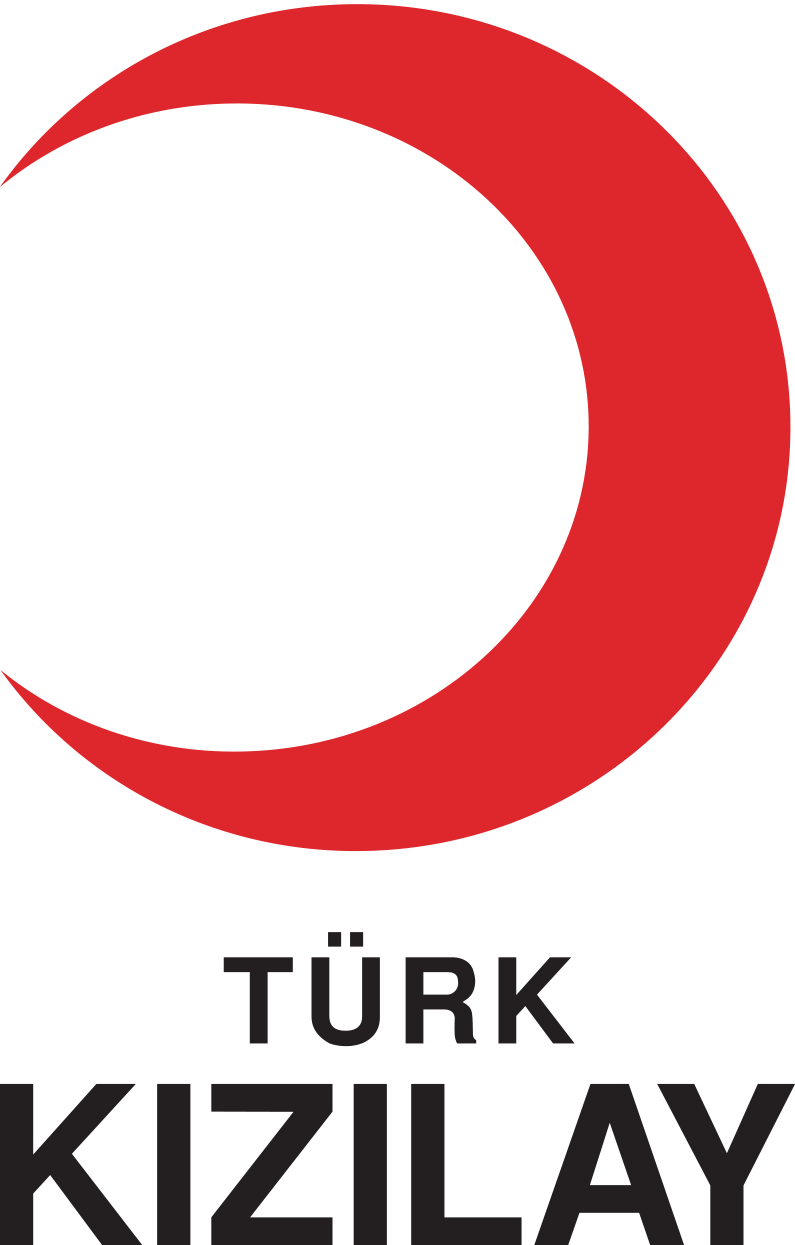 Latest key figures, as of 6 March
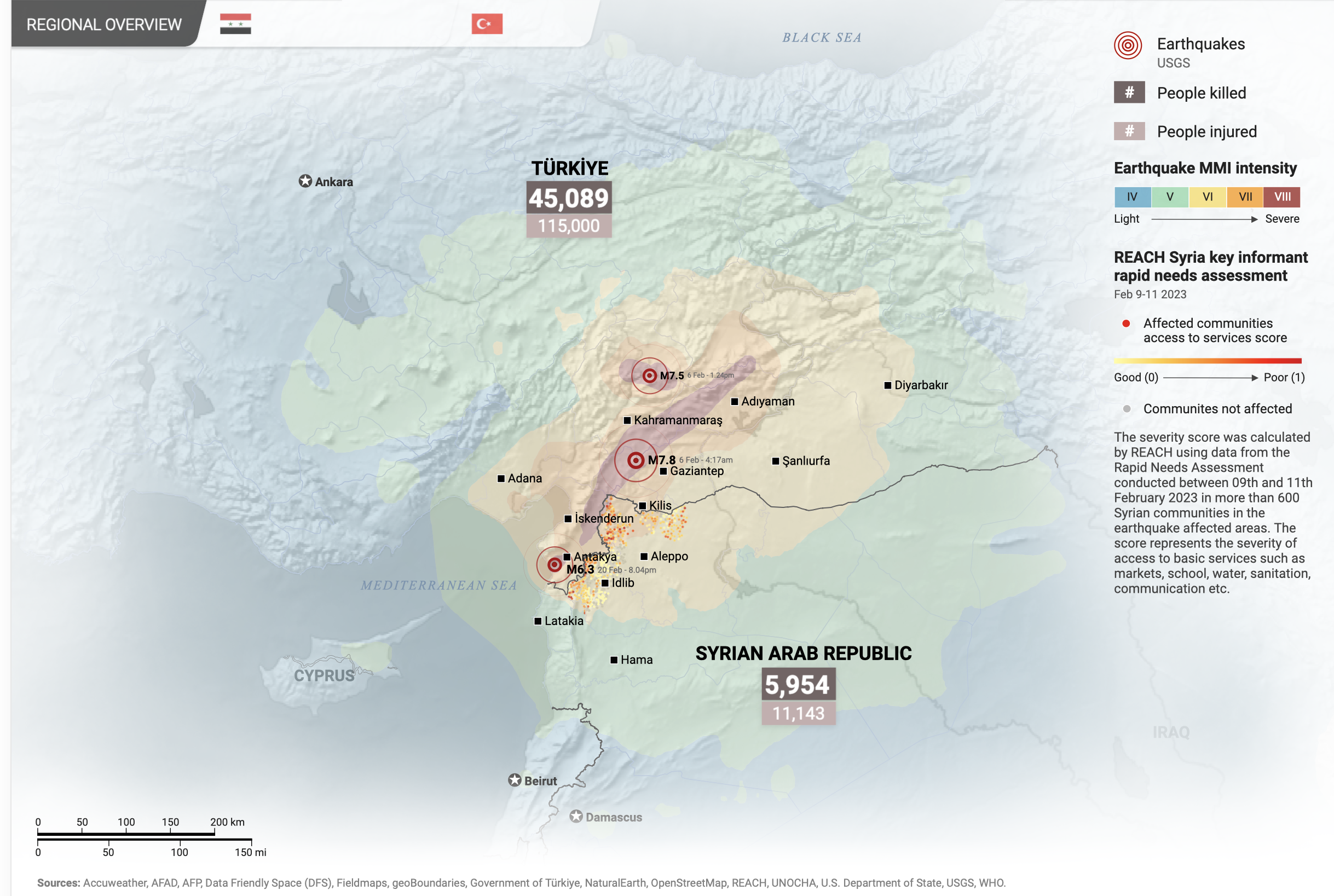 CASUALTIES
45,089

AFAD [1]
BUILDINGS HEAVILY DAMAGED
195,400

Government of Türkiye Damage Assessment [2]
PEOPLE DIRECTLY AFFECTED
9,100,000

UNOCHA [3]
PEOPLE EVACUATED
1,971,589

AFAD [1]
=Number higher than previous day’s report
=Number the same as previous day/ data source not updated
=Number lower than previously reported
[Speaker Notes: [1] https://ifrcorg.sharepoint.com/sites/TurkiyeEQEA-JointFolderTRCIFRC/Shared%20Documents/Forms/AllItems.aspx?ga=1&id=%2Fsites%2FTurkiyeEQEA%2DJointFolderTRCIFRC%2FShared%20Documents%2FInformation%20Management%2FInfographics%2F3W%2FData%20sources%2FV40%5FTürkiye%20Pazarcık%20Earthquake%5FKM%2Epdf&viewid=88a9ad66%2Db9f2%2D42af%2D947d%2Db19d2f9b59fb&parent=%2Fsites%2FTurkiyeEQEA%2DJointFolderTRCIFRC%2FShared%20Documents%2FInformation%20Management%2FInfographics%2F3W%2FData%20sources . Number evacuated is described by AFAD as: “The total number of people who registered from Kahramanmaraş, Gaziantep, Şanlıurfa, Diyarbakır, Adana, Adıyaman, Osmaniye, Hatay, Kilis, Malatya and Elazığ by applying to the governorships and district governorships in the provinces where they were evacuated by the Gendarmerie General Command and their own means”.[2] https://turkiyeeq.thedeep.io ACU, Government of Türkiye, UNDP, UNOCHA
[3] https://reliefweb.int/report/turkiye/turkiye-2023-earthquakes-situation-report-no-5-27-february-2023]
Displacement outside of earthquake-affected provinces
More than 1.1 million people (mostly Turkish citizens) have evacuated from the provinces most affected by the earthquakes and registered with the governorships and district governships of different Turkish provinces [1]. OCHA reports this figure as 1.9 million [2].
Estimated number of people who have moved to different provinces of Türkiye
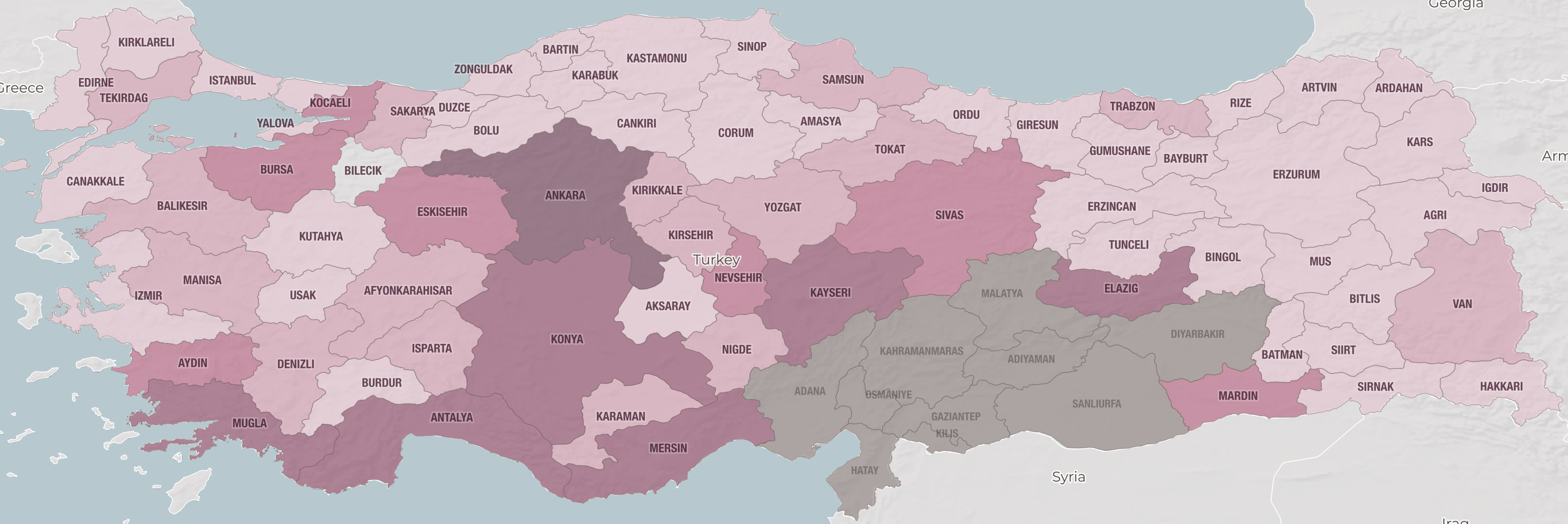 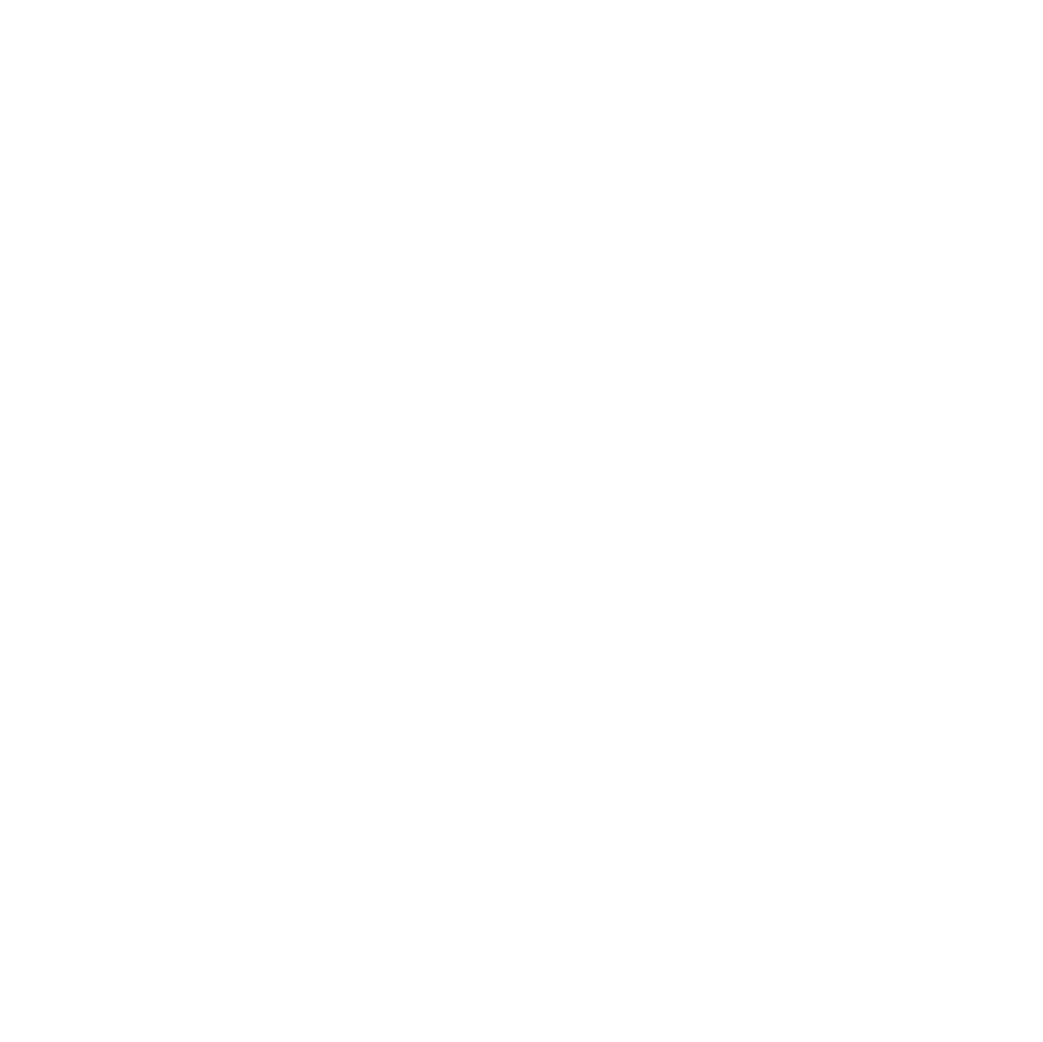 Legend
154,861 – 205,454
Heavily-affected provinces*
Data source is official numbers reported by governorates of each province, and reported in the IOM displacement report [2], and updated as of 1 March.
28,037 – 154,860
No data on population movement
17,401– 28,036
* Elazig is also considered a heavily-affected province but it is accepting thousands of people fleeing the provinces to the south.
7,323– 17,400
0 – 7,322
[Speaker Notes: [1] https://ifrcorg-my.sharepoint.com/personal/sheltersectorim1_turkiye_ifrc_org/_layouts/15/onedrive.aspx?id=%2Fpersonal%2Fsheltersectorim1%5Fturkiye%5Fifrc%5Forg%2FDocuments%2FMicrosoft%20Teams%20Chat%20Files%2F2023%20Earthquakes%20Displacement%20Overviews%2Epdf&parent=%2Fpersonal%2Fsheltersectorim1%5Fturkiye%5Fifrc%5Forg%2FDocuments%2FMicrosoft%20Teams%20Chat%20Files&or=teams&ga=1 

[2] https://reliefweb.int/report/turkiye/turkiye-2023-earthquakes-situation-report-no-6-3-march-2023
[3] https://www.afad.gov.tr/kahramanmaras-merkezli-yurutulen-calismalar-hakkinda--basin-bulteni--37]
Displacement within earthquake-affected provinces
TOTAL ESTIMATED DISPLACED WITHIN EARTHQUAKE-AFFECTED PROVINCES
2,700,000

IOM [2]
774,483 (58%)
489,149 (45%)
320,100 (45%)
307,204 (67%)
252,317 (23%)
98,913 (5%)
69,442 (23%)
58,895 (12%)
52,779 (12%)
28,090 (5%)
13,750 (7%)
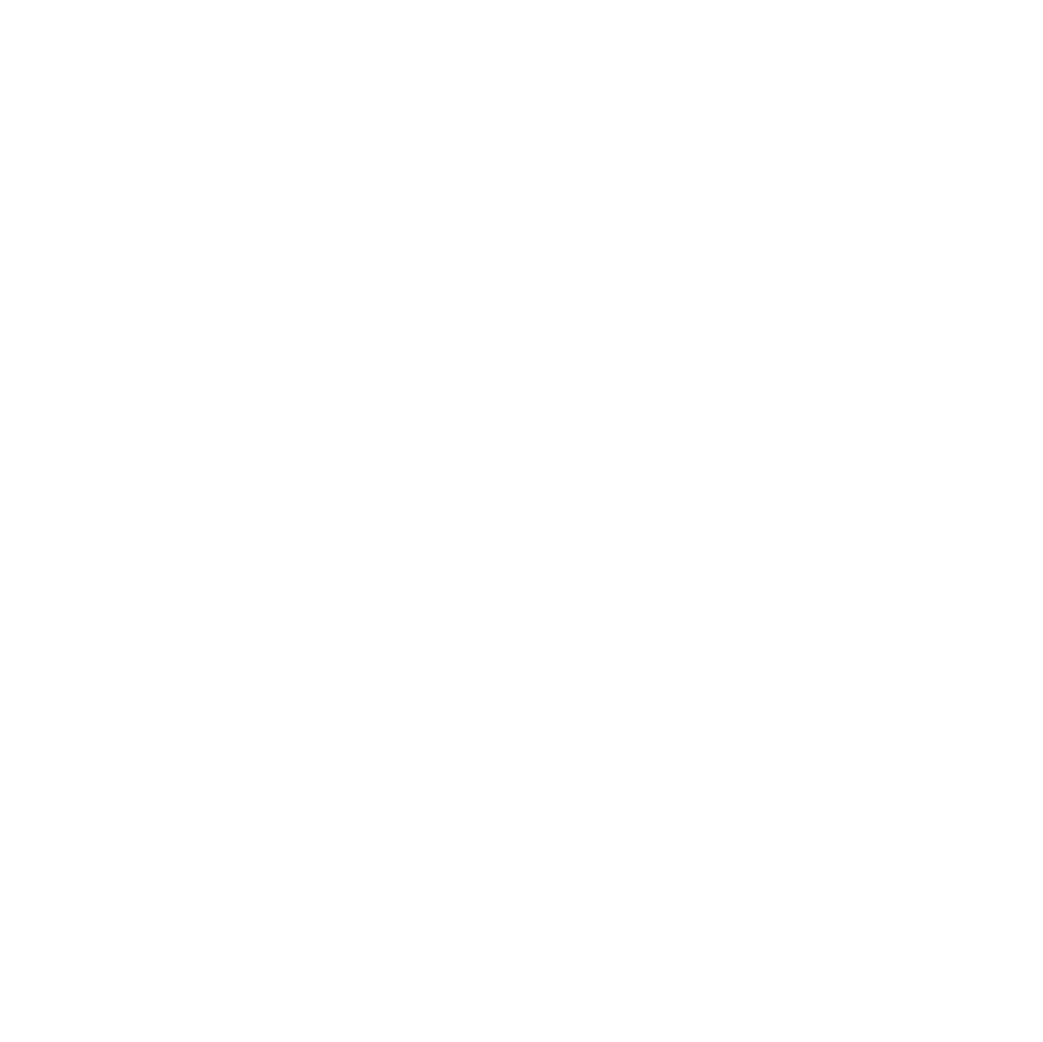 [Speaker Notes: [1] https://reliefweb.int/report/turkiye/turkiye-2023-earthquakes-situation-report-no-6-3-march-2023
[2] https://ifrcorg-my.sharepoint.com/personal/sheltersectorim1_turkiye_ifrc_org/_layouts/15/onedrive.aspx?id=%2Fpersonal%2Fsheltersectorim1%5Fturkiye%5Fifrc%5Forg%2FDocuments%2FMicrosoft%20Teams%20Chat%20Files%2F2023%20Earthquakes%20Displacement%20Overviews%2Epdf&parent=%2Fpersonal%2Fsheltersectorim1%5Fturkiye%5Fifrc%5Forg%2FDocuments%2FMicrosoft%20Teams%20Chat%20Files&or=teams&ga=1]
Sheltering of displaced people within earthquake-affected provinces
332 TENT CITIES [1]
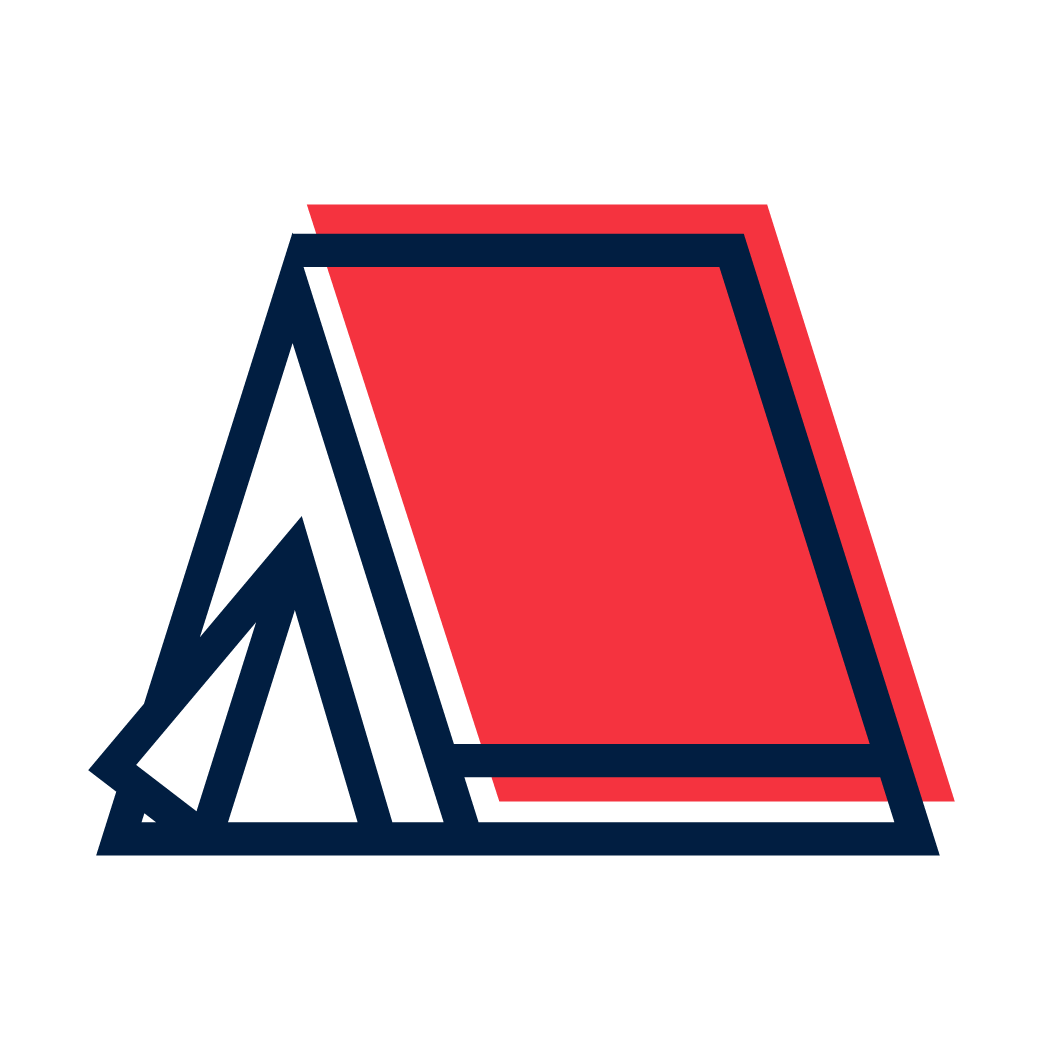 NUMBER OF TENTS
360,167
NUMBER OF PEOPLE IN TENTS (WITHIN TENT CITIES)
1,440,668
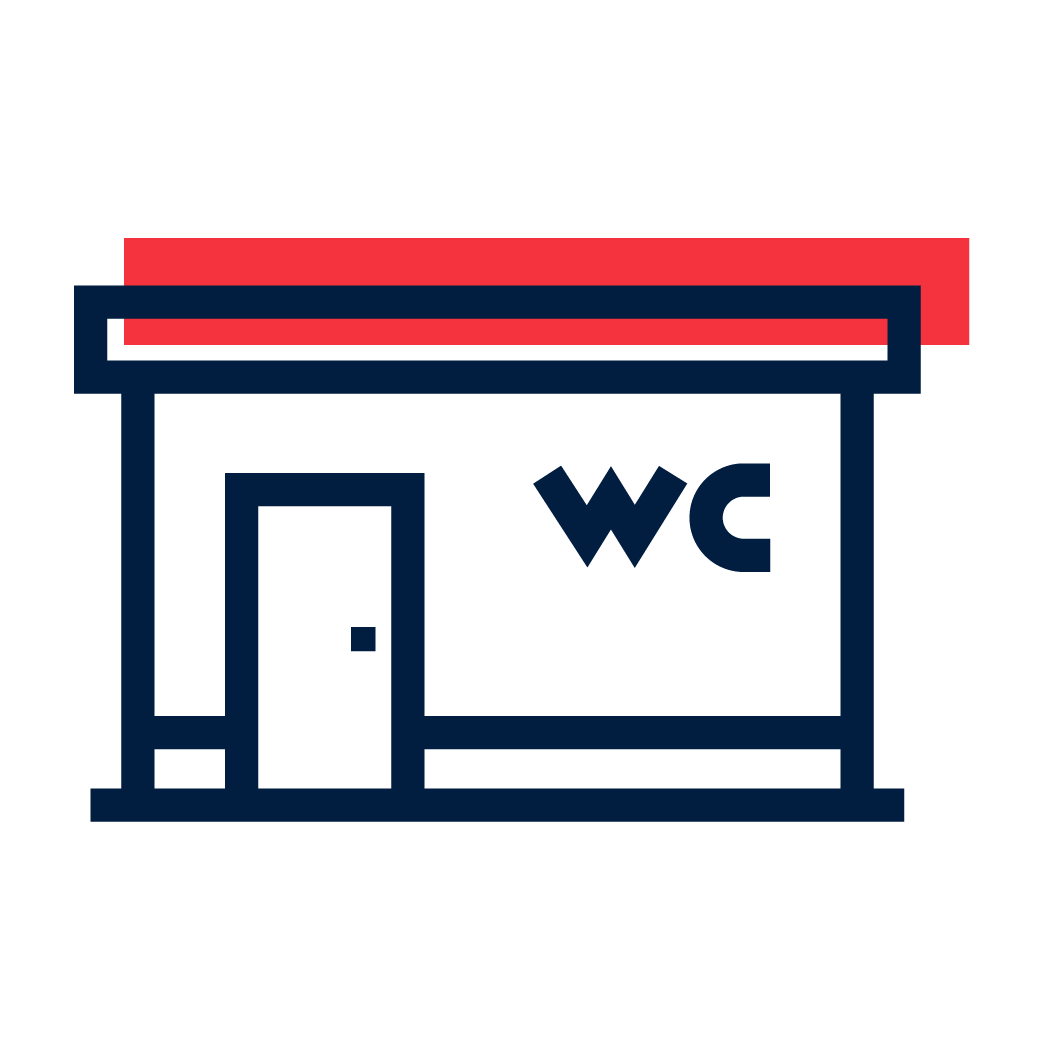 189 CONTAINER CITIES [1]
NUMBER OF PEOPLE IN CONTAINERS (WITHIN CONTAINER CITIES)
34,120
NUMBER OF CONTAINERS
6,698*
* AFAD reports that the infrastructure work and installation of 90,914 containers continues [1].
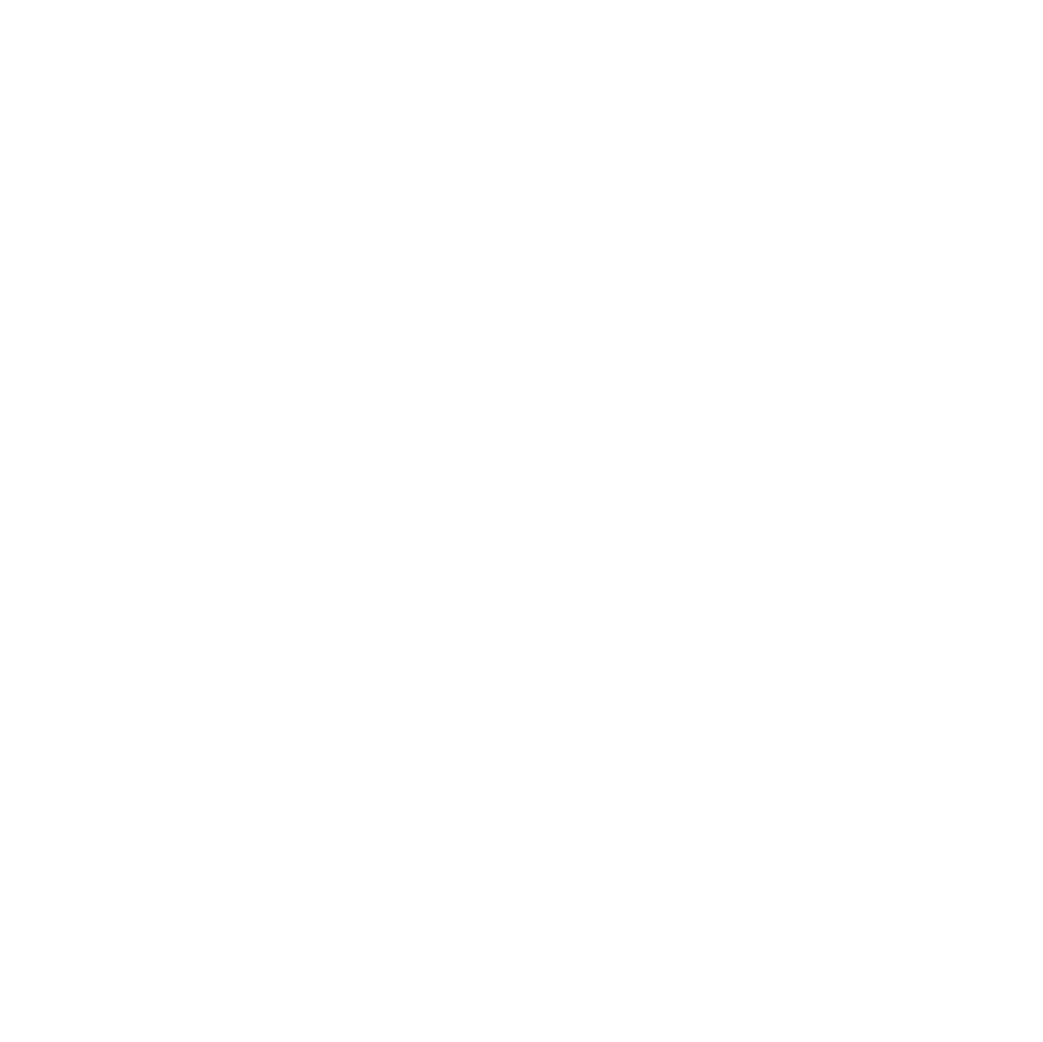 [Speaker Notes: [1] https://www.afad.gov.tr/kahramanmaras-merkezli-yurutulen-calismalar-hakkinda--basin-bulteni--37

[2] https://ifrcorg-my.sharepoint.com/personal/sheltersectorim1_turkiye_ifrc_org/_layouts/15/onedrive.aspx?id=%2Fpersonal%2Fsheltersectorim1%5Fturkiye%5Fifrc%5Forg%2FDocuments%2FMicrosoft%20Teams%20Chat%20Files%2F2023%20Earthquakes%20Displacement%20Overviews%2Epdf&parent=%2Fpersonal%2Fsheltersectorim1%5Fturkiye%5Fifrc%5Forg%2FDocuments%2FMicrosoft%20Teams%20Chat%20Files&or=teams&ga=1]
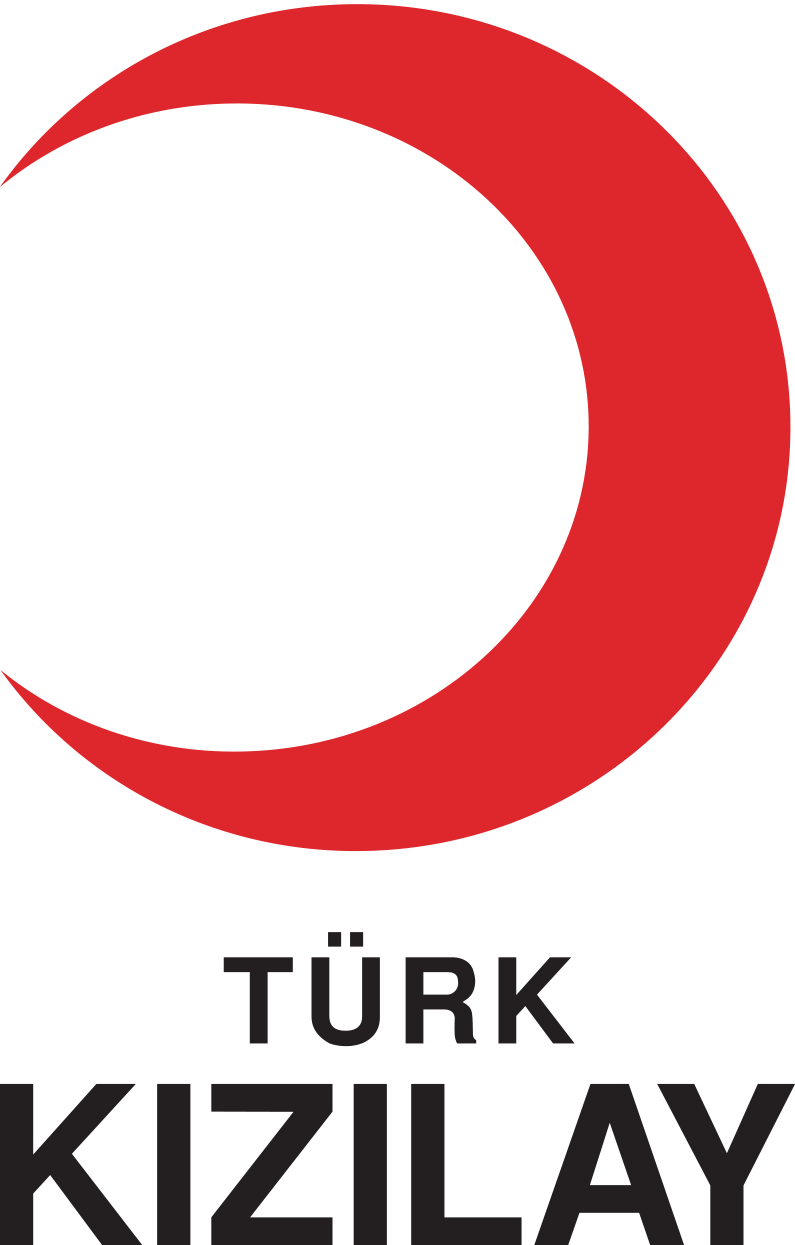 Aftershocks M> 4.0 on 2-6 March
Significant aftershocks (M >4.0) recorded by USGS in the 11 provinces affected by the 6 February M 7.8 earthquake
Aftershock Sequence Scenarios [1]
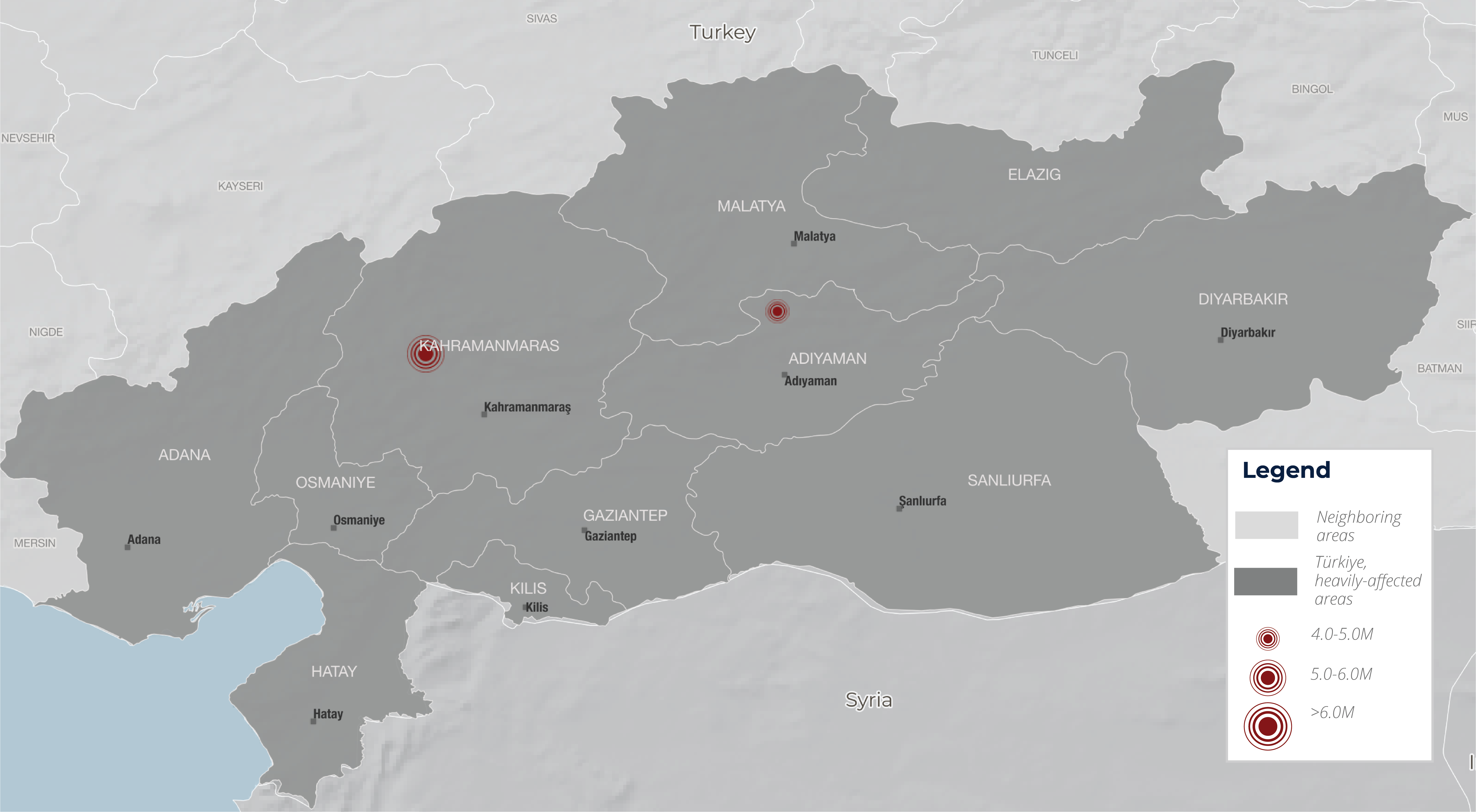 Although the 20 Feb. 6.3 earthquake in Hatay was the largest since the 6 Feb. quakes, we are still in UGSG’s “most likely scenario”:
Most likely (>90%): Aftershocks will continue to decrease in frequency, with no aftershocks larger than M7 within the next month. Moderate to large aftershocks (M5 and M6) are likely.
1
Less likely (~10%): One or more additional aftershocks larger than M7, but with none larger than the M7.8 mainshock. Would temporarily re-energize the aftershock sequence.
2
Least likely (~1%): The sequence could generate an aftershock of the same size or even larger than the M7.8 mainshock. Would likely trigger an aftershock sequence of its own.
3
[Speaker Notes: [1] USGS]
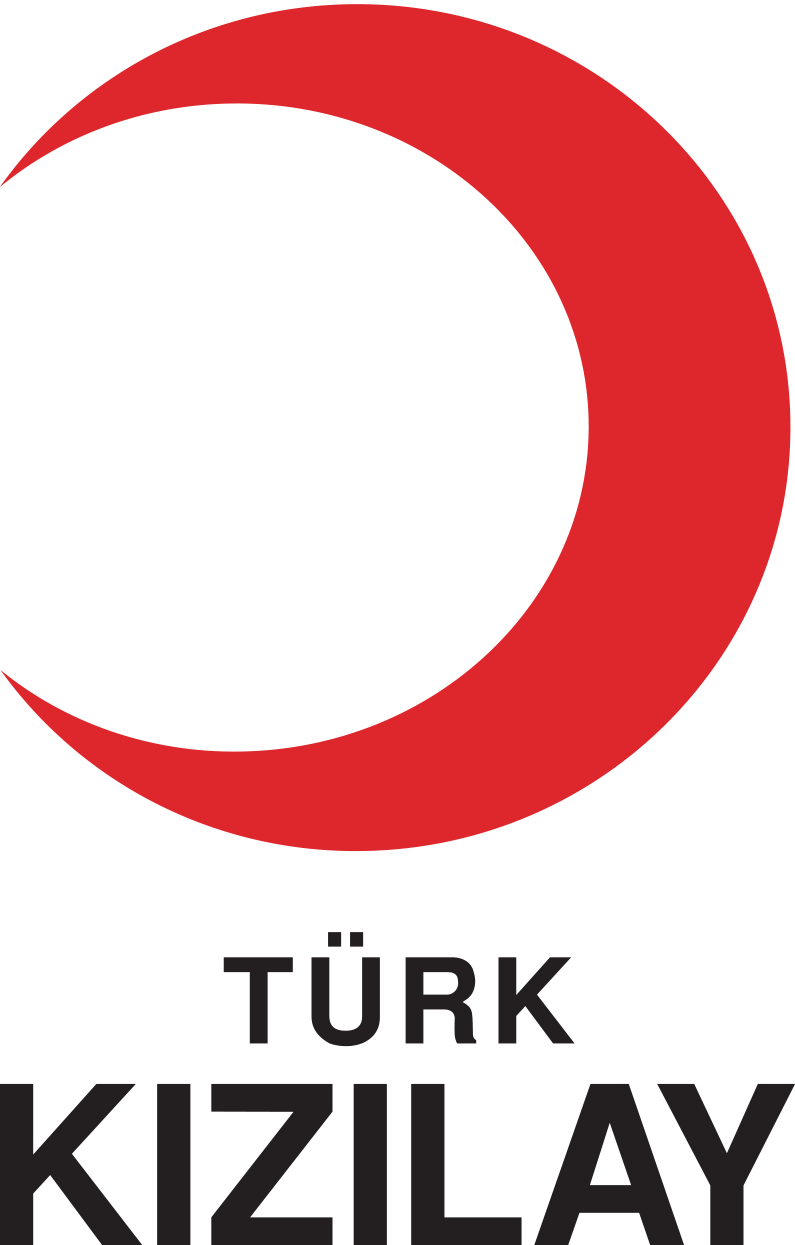 Frequency of aftershocks since 6 Feb.
There have been over 10,000 aftershocks since the earthquakes on 6 Feb. Dots shown here represent only those above 4.0M [1]. While moderate to large (5.0-6.0M) earthquakes are still possible, the frequency of aftershocks appears to be slowing down, further evidence of USGS’s “most likely” scenario. However, aftershocks may continue for years to come. Following the 2017 Bodrum earthquake for example, over 9,000 aftershocks were recorded in one year [2].
[Speaker Notes: [1] USGS
[2] https://www.hurriyetdailynews.com/10-provinces-experienced-cosmic-disaster-experts-180699]
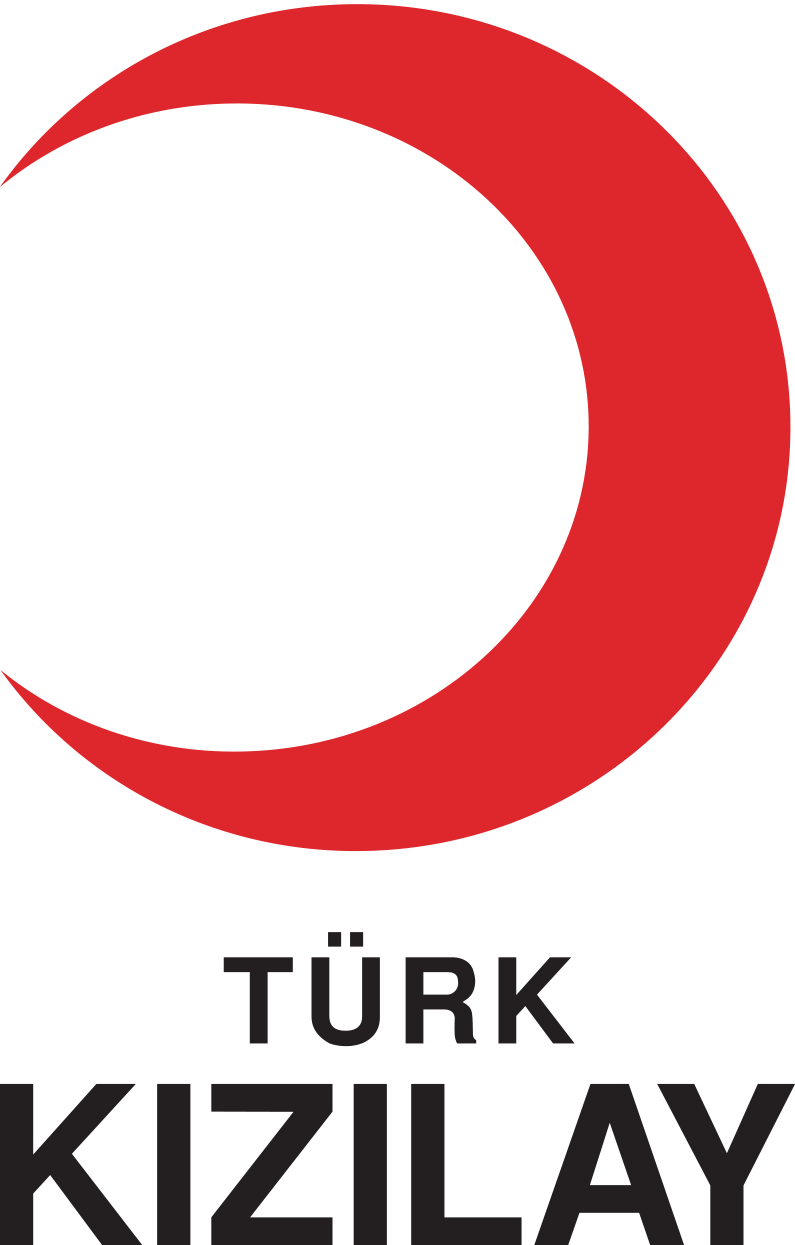 TRC distributions over time
Additional key TRC humanitarian relief activities
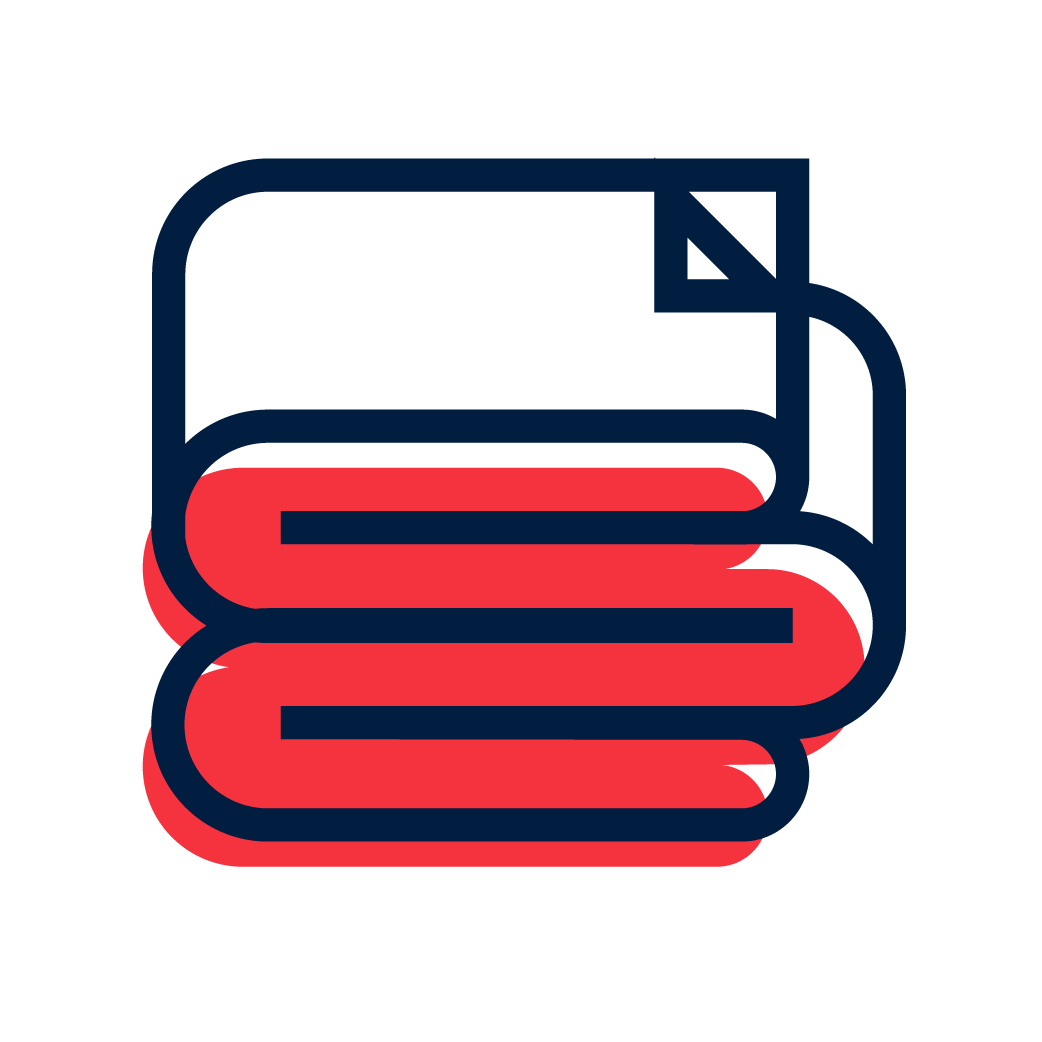 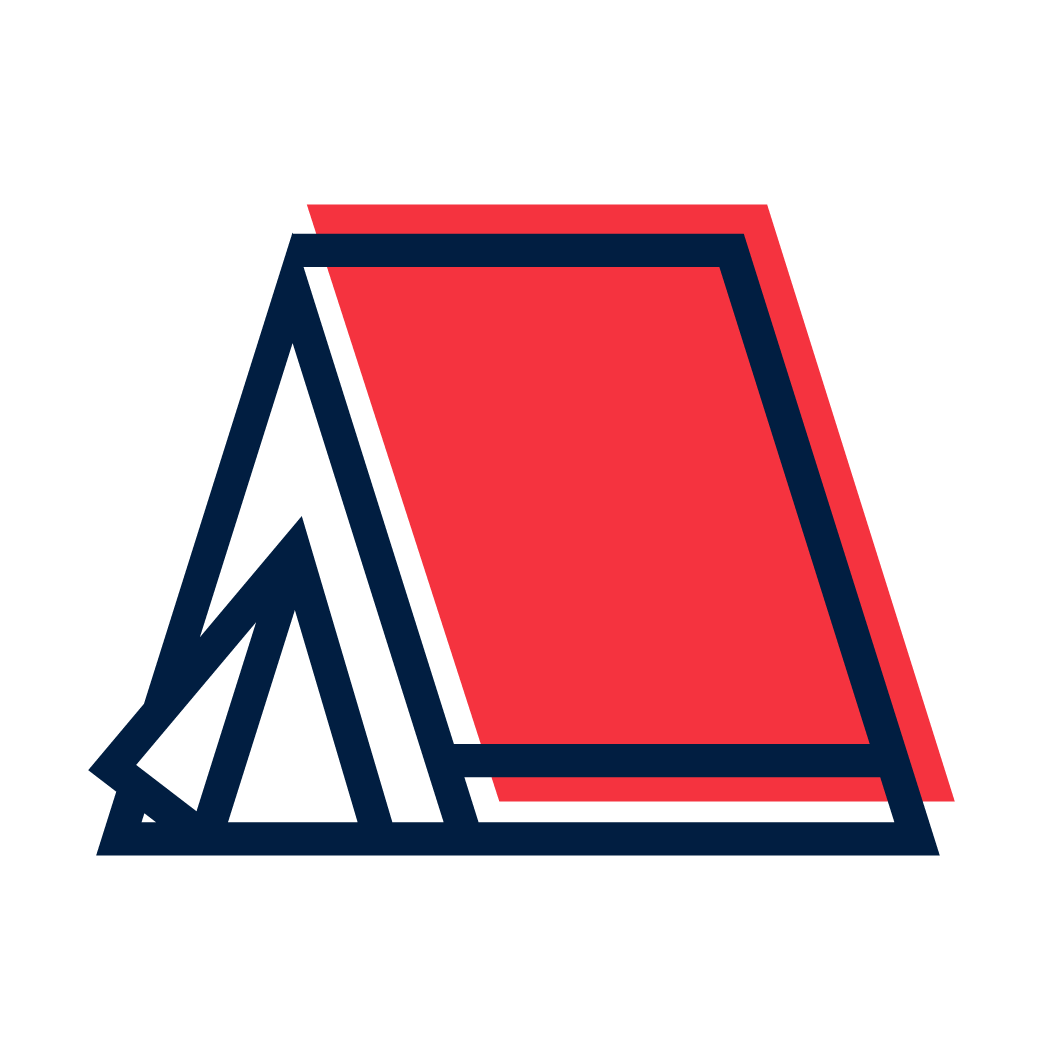 HOT MEALS DISTRIBUTED
102,285,000

Cumulative, Turkish Red Crescent
BLANKETS DISTRIBUTED
202,026

Cumulative, Turkish Red Crescent
TENTS DISPATCHED
70,611

Cumulative, Turkish Red Crescent
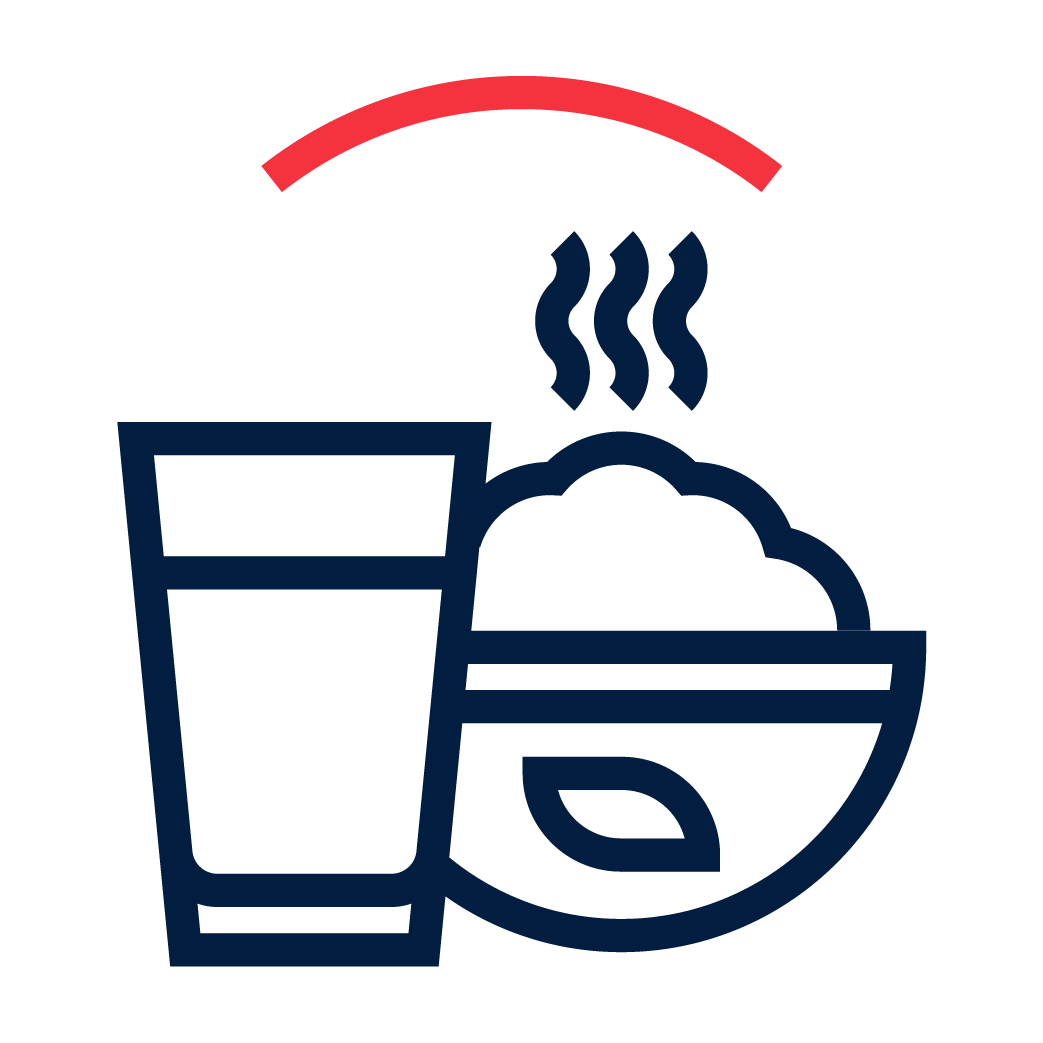 TRC’S VOUCHER PROGRAM began on 22 February. More than 140,000 cards will be distributed to earthquake-affected households to cover their most immediate needs.
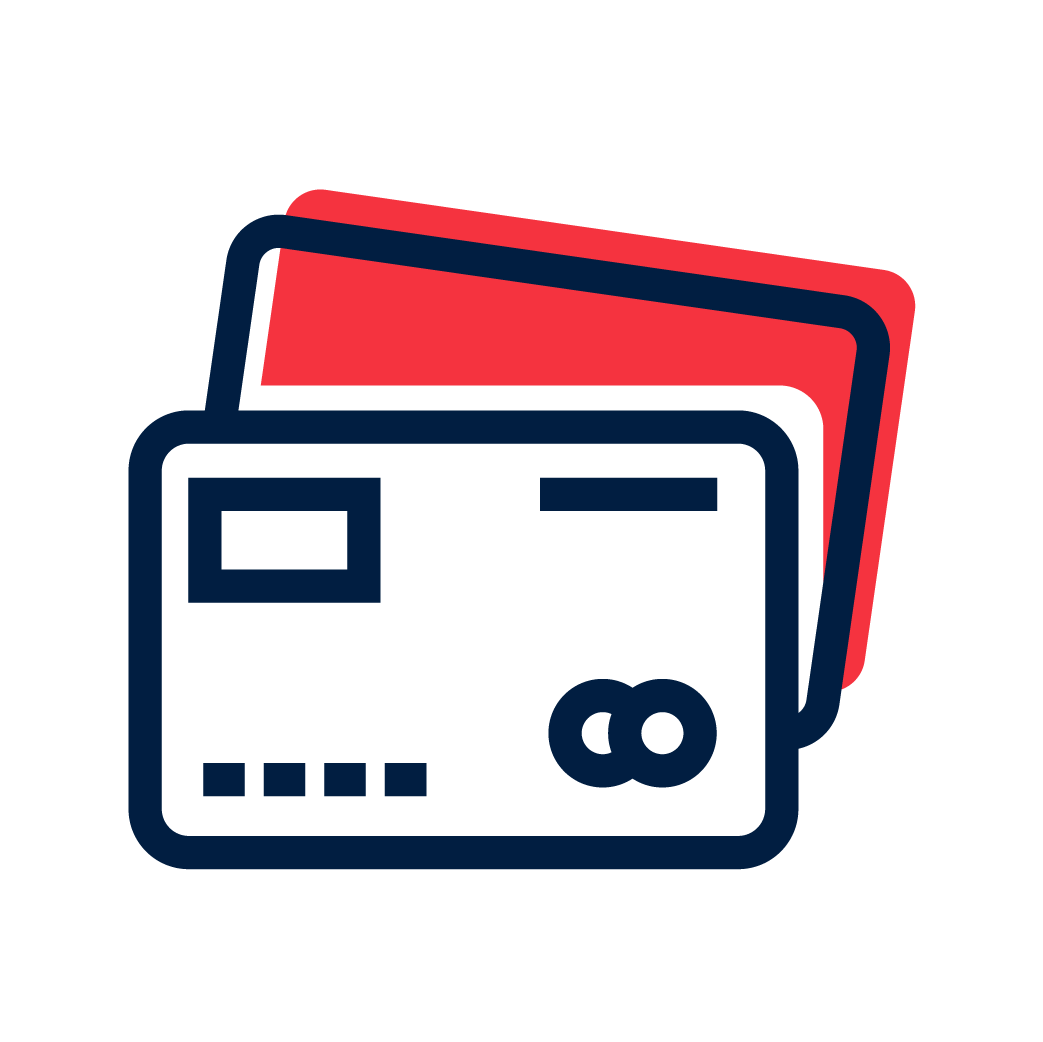 MOBILE HEALTH UNITS are operational. TRC and IFRC—in support of the Ministry of Health—will establish a total of 12 mobile health clinics. Six of them are already running to support rural communities and collective shelter sites with health interventions.
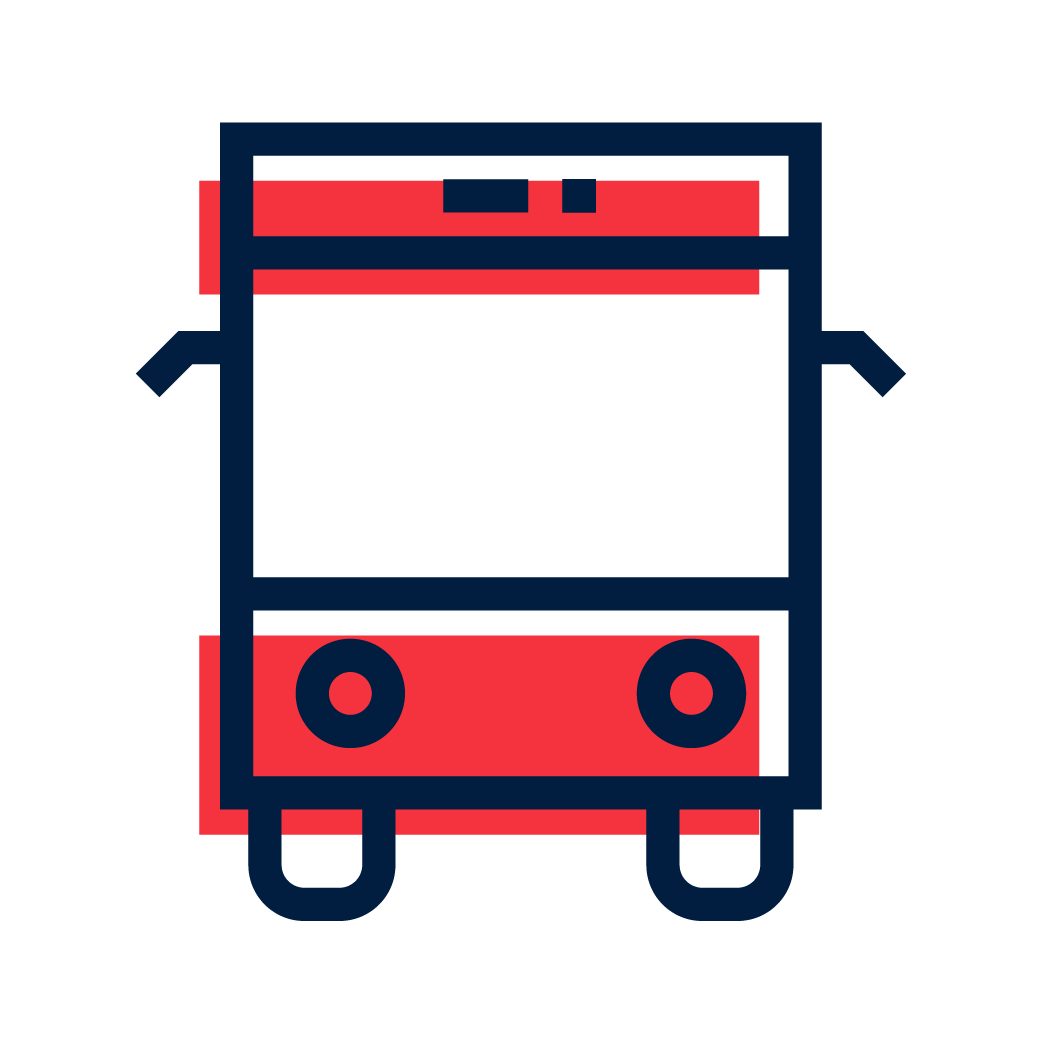 [Speaker Notes: https://ifrcorg.sharepoint.com/:x:/r/sites/TurkiyeEQEA-JointFolderTRCIFRC/_layouts/15/Doc.aspx?sourcedoc=%7BE2549B8F-07E4-413F-8E7C-70BCAE406B3B%7D&file=trc_data.xlsx&action=default&mobileredirect=true&cid=b52e3be5-e30e-47b5-82e6-659425ddde3d]
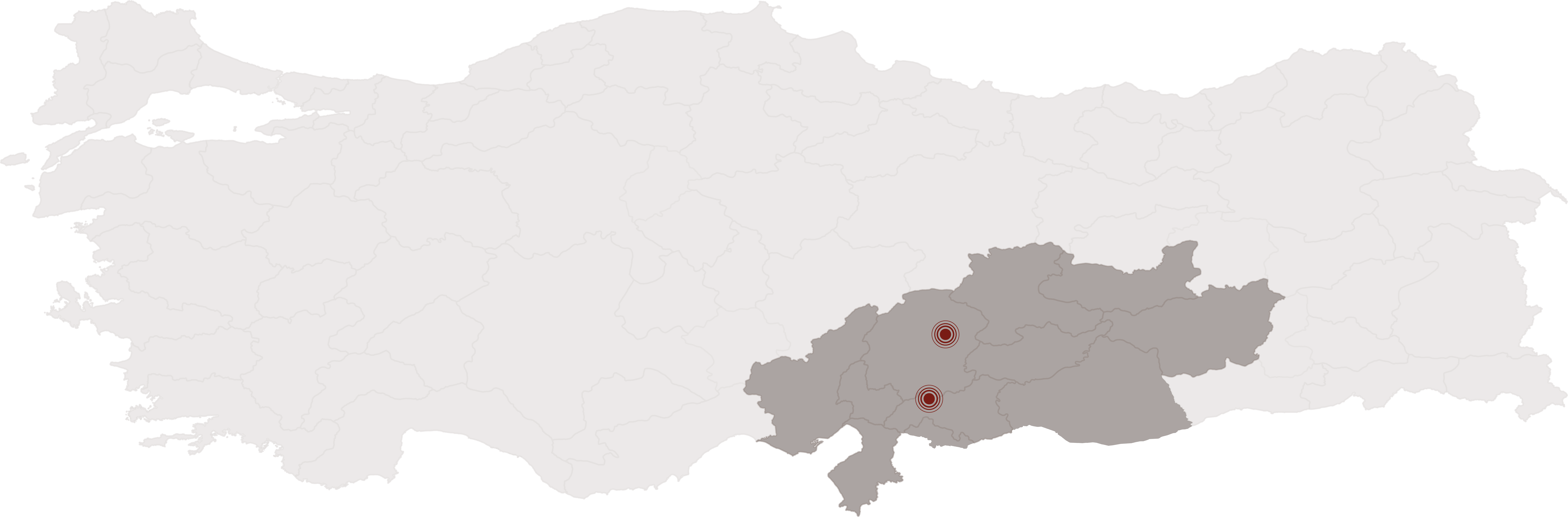 Updated: 5 March 2023
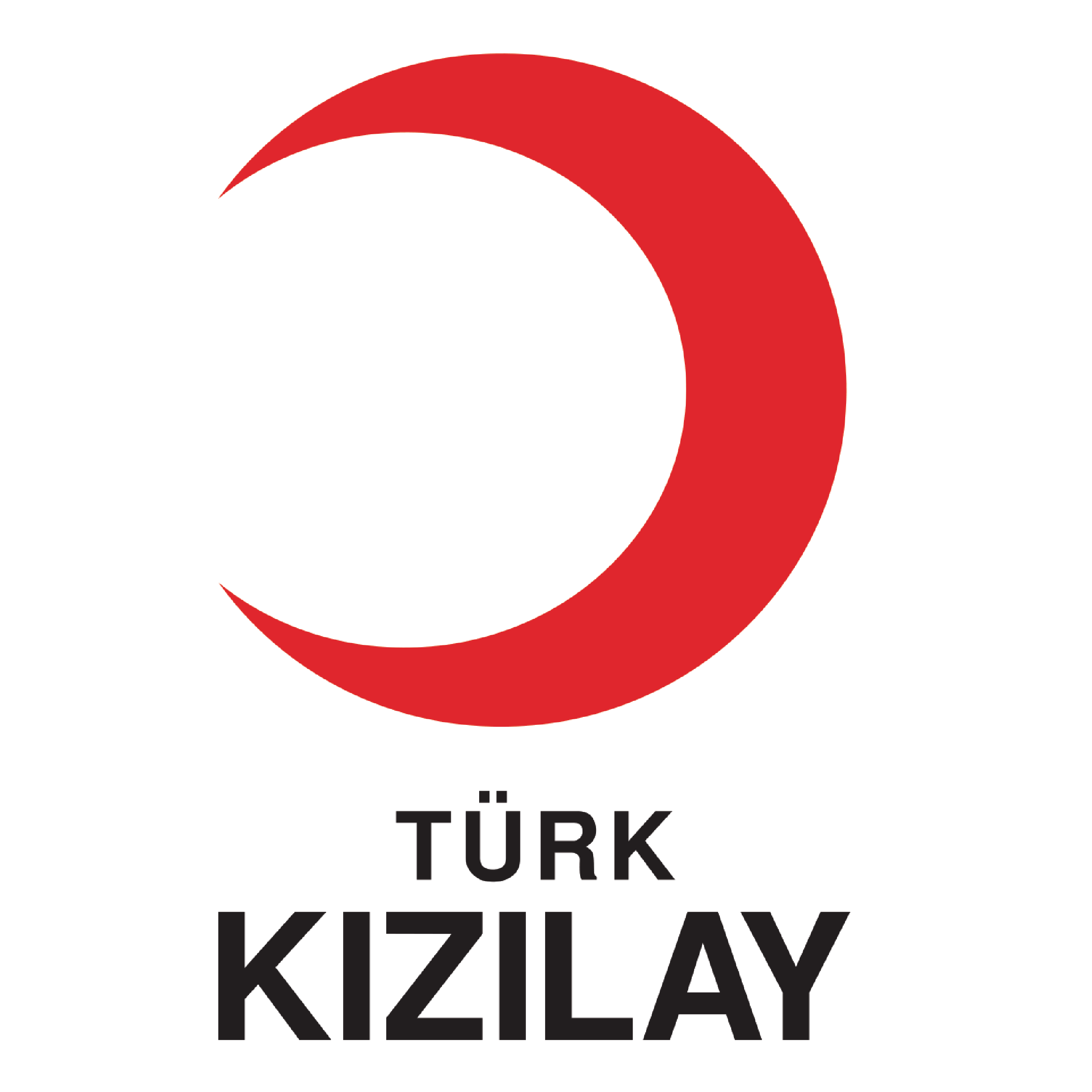 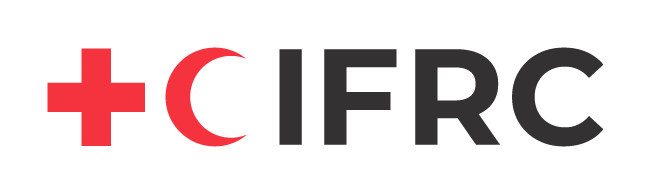 Turkish Red Crescent Response
Earthquake | Türkiye
Turkish Red Crescent (TRC) is actively responding to the devastating earthquakes that took place on 6 February. Humanitarian relief activities are taking place in the provinces most affected by the earthquakes.
LEGEND
TRC response, as of 3 March
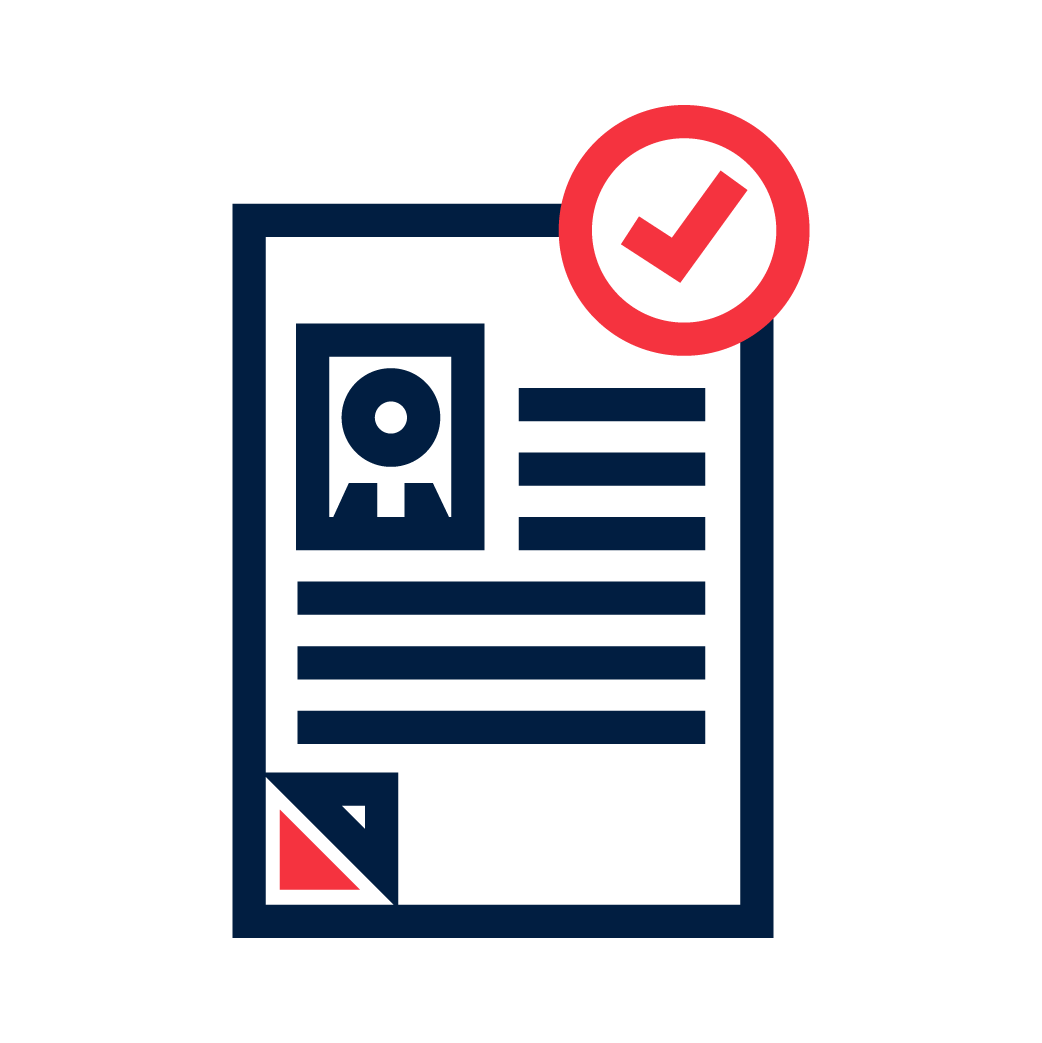 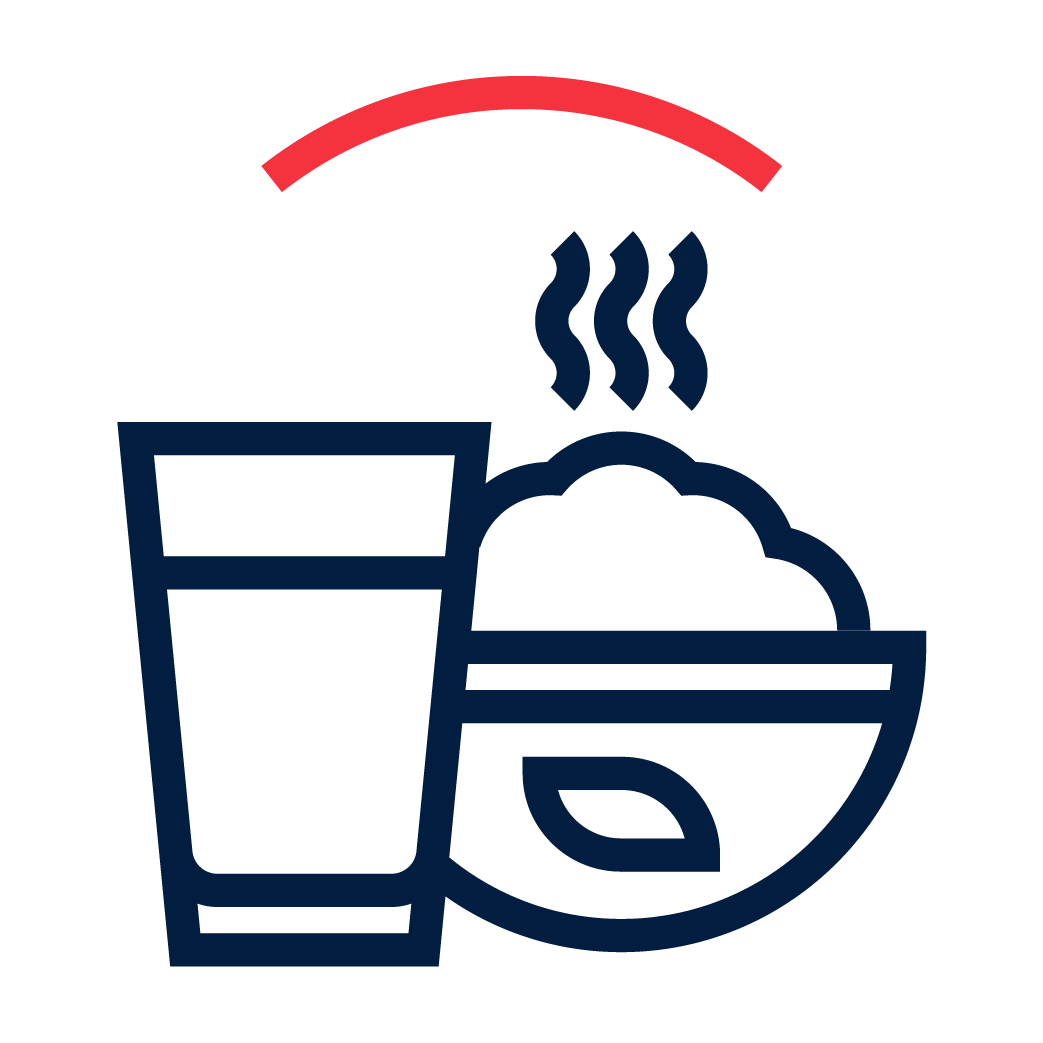 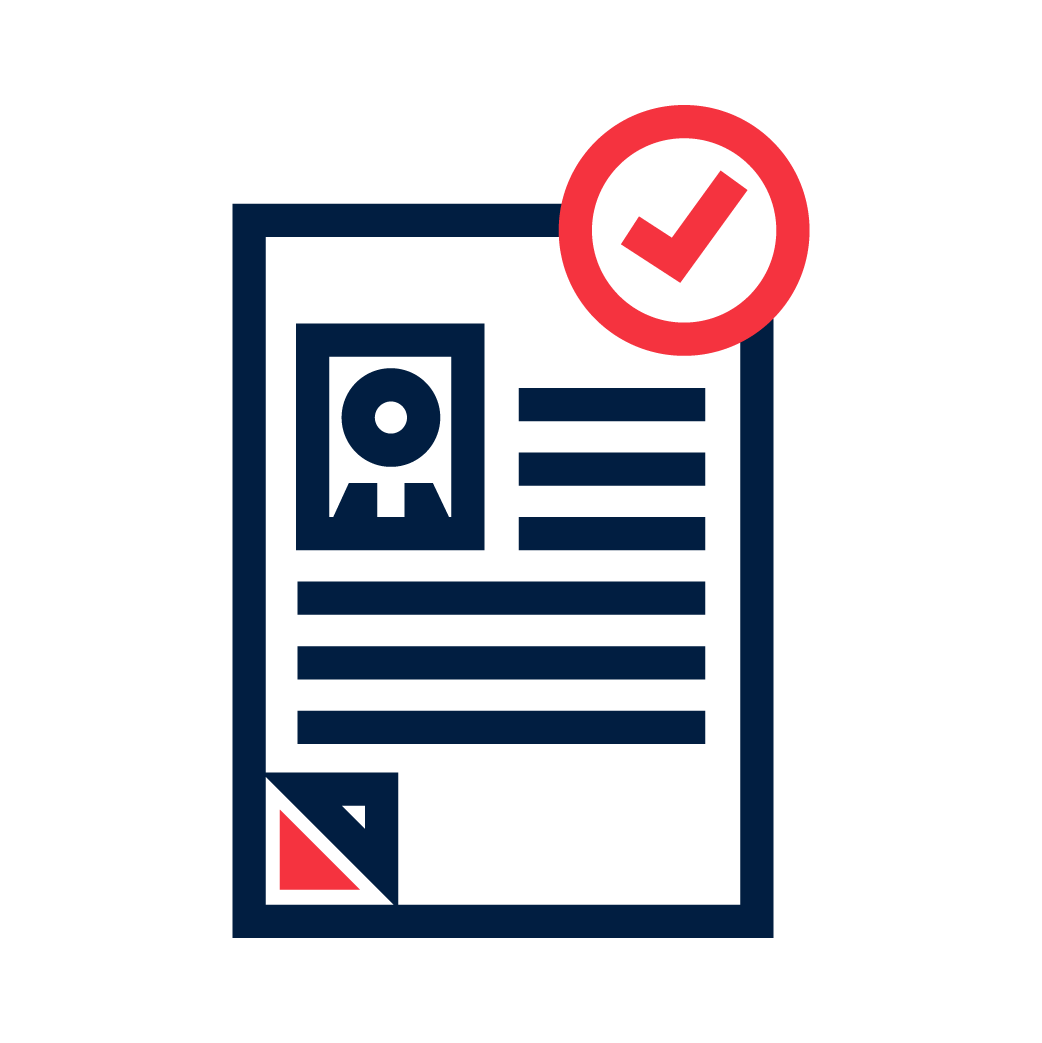 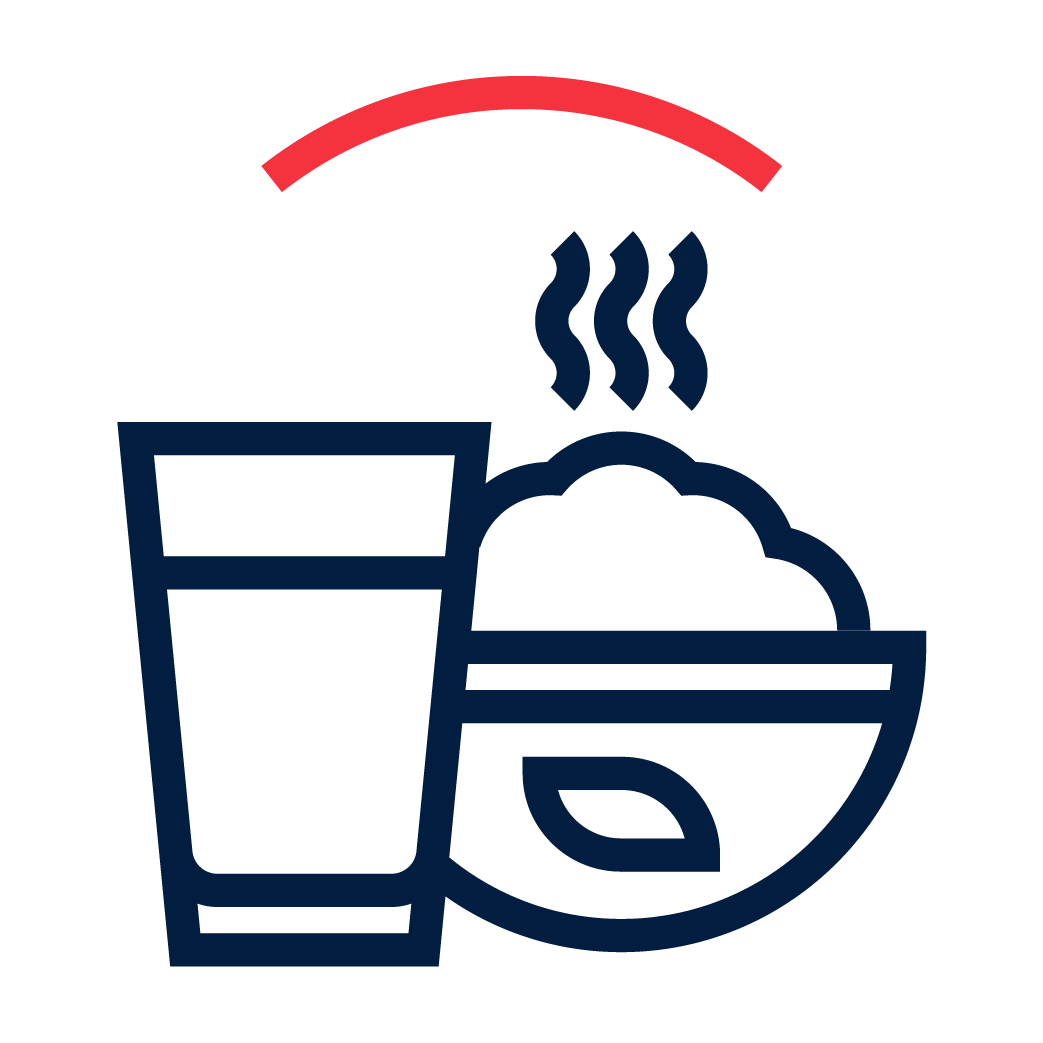 Situation Overview
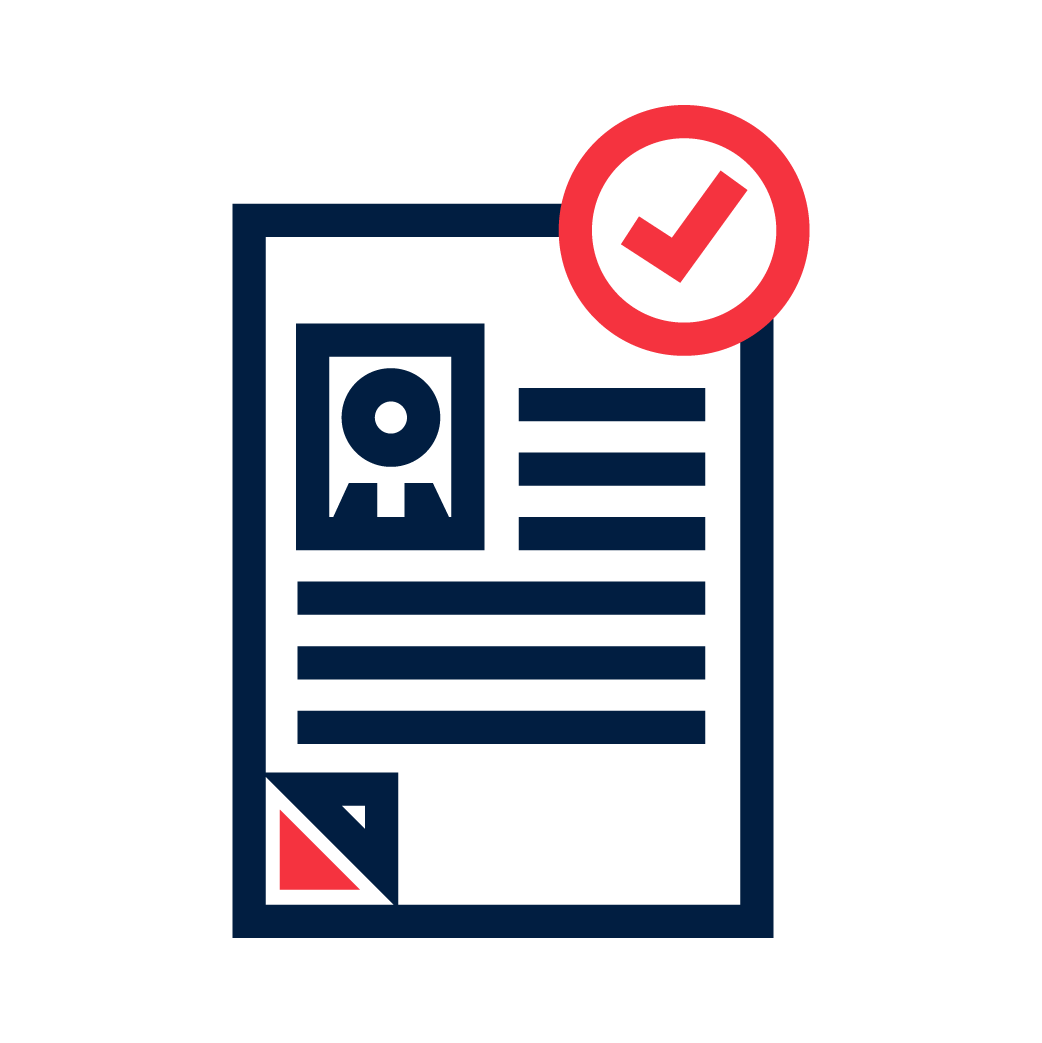 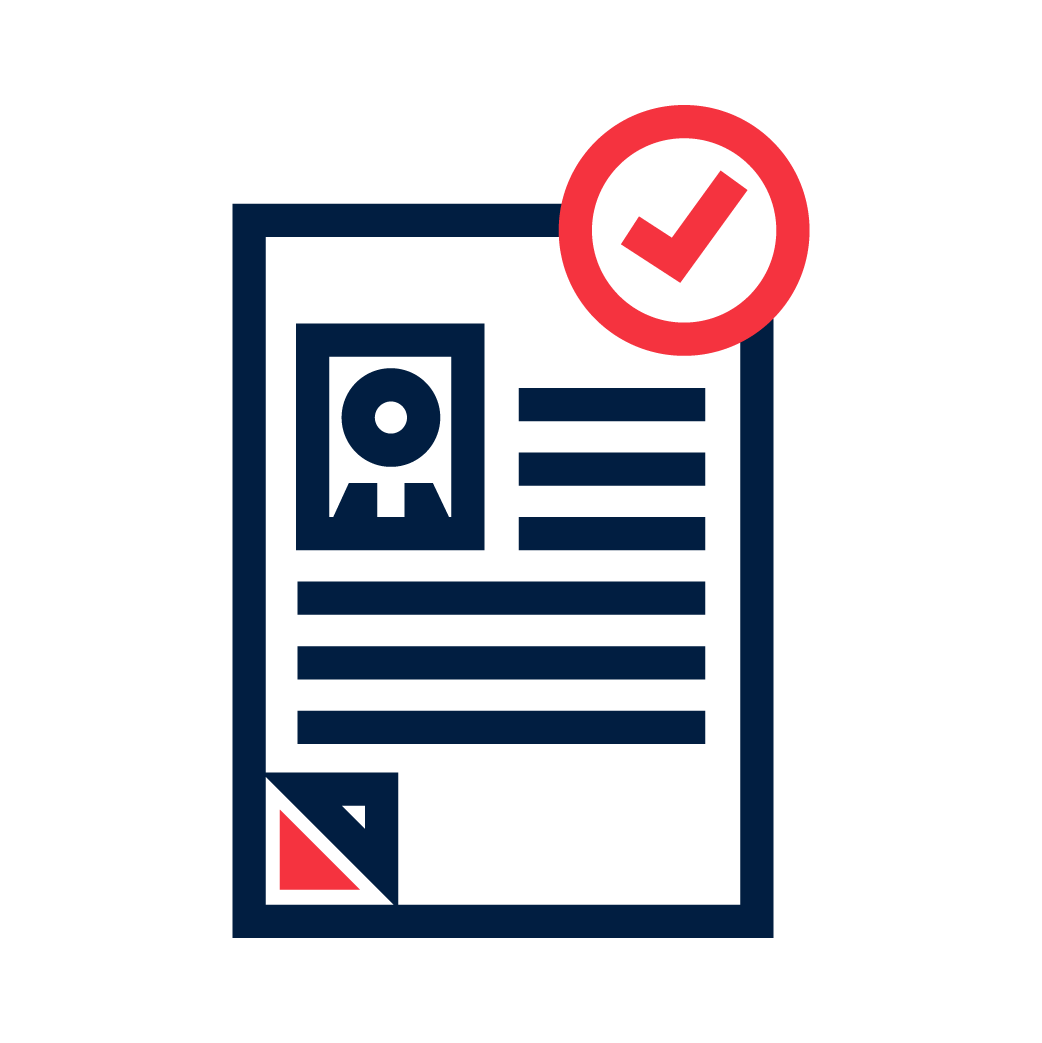 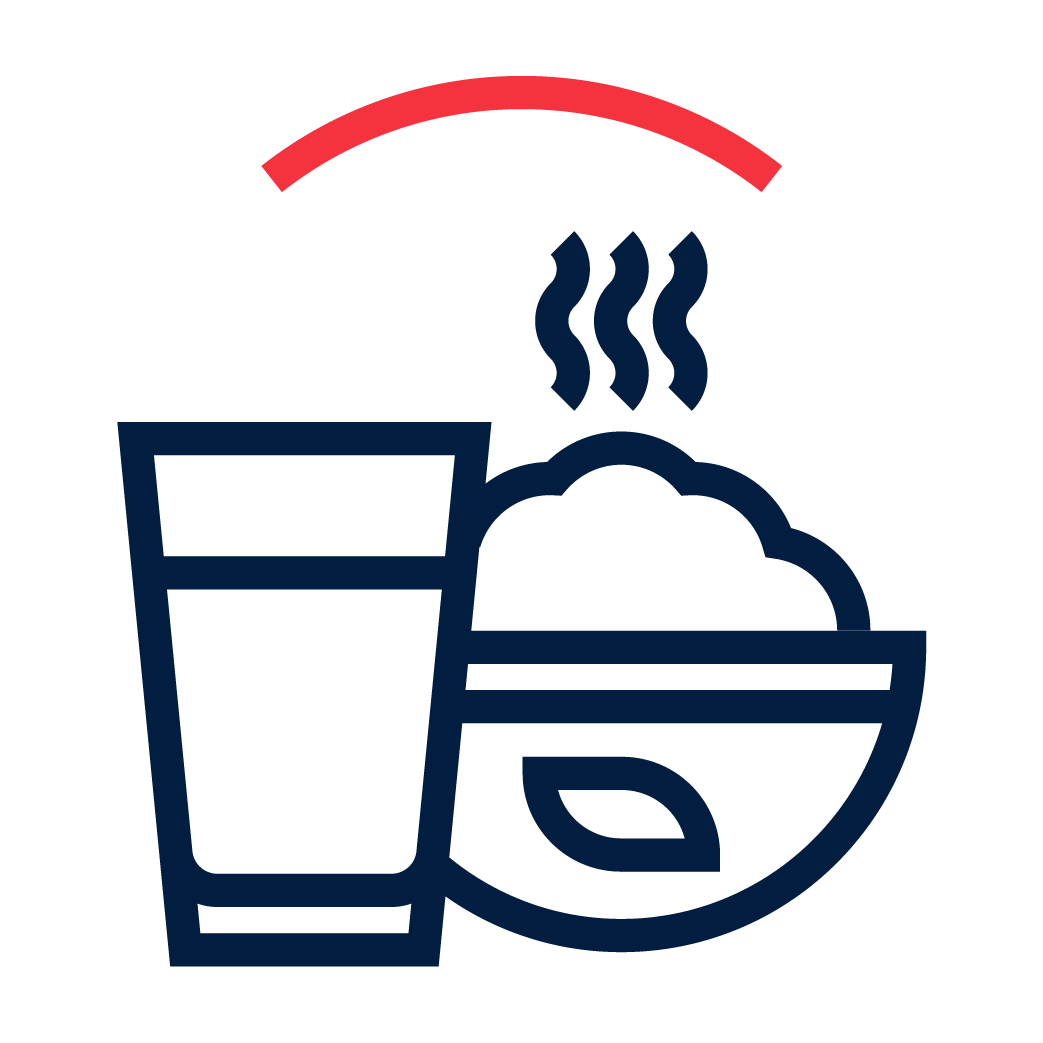 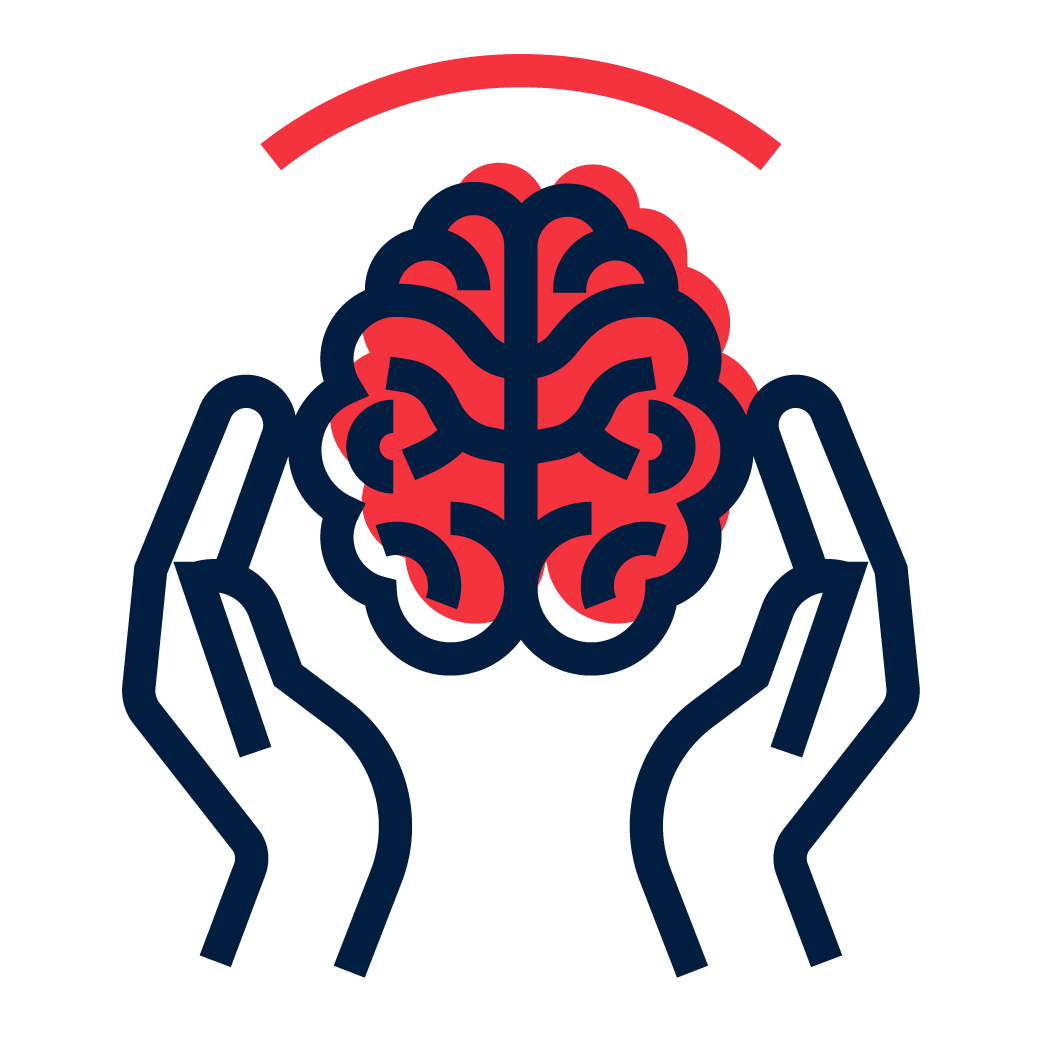 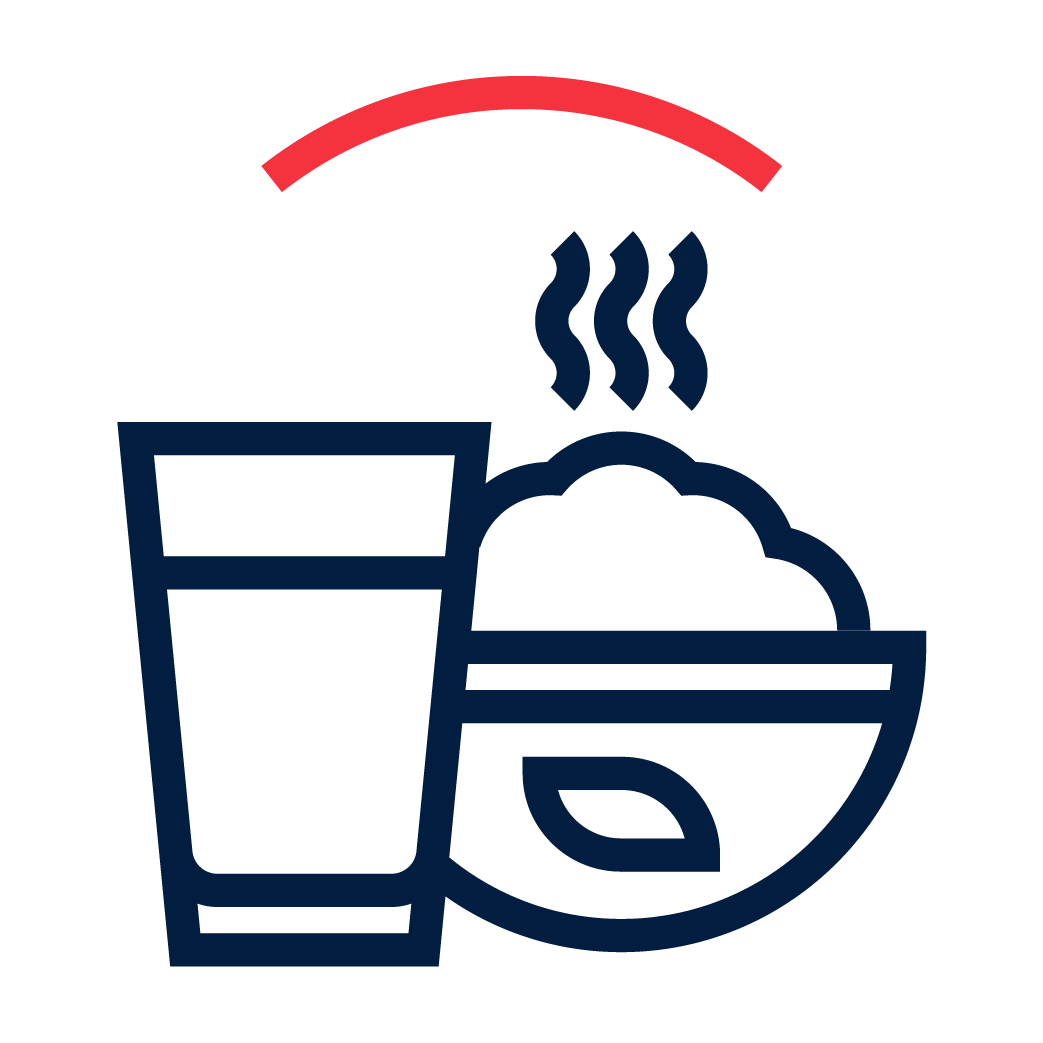 HEAVILY-AFFECTED PROVINCE

FEBRUARY 6 EARTHQUAKES

ASSESSMENTS

PSYCHOSOCIAL SUPPORT (PSS) TENTS

MOBILE PSS FOR CHILDREN

FOOD DISTRIBUTIONS

CHILD-FRIENDLY SPACE
PERSONNEL/VOLUNTEERS
4,631
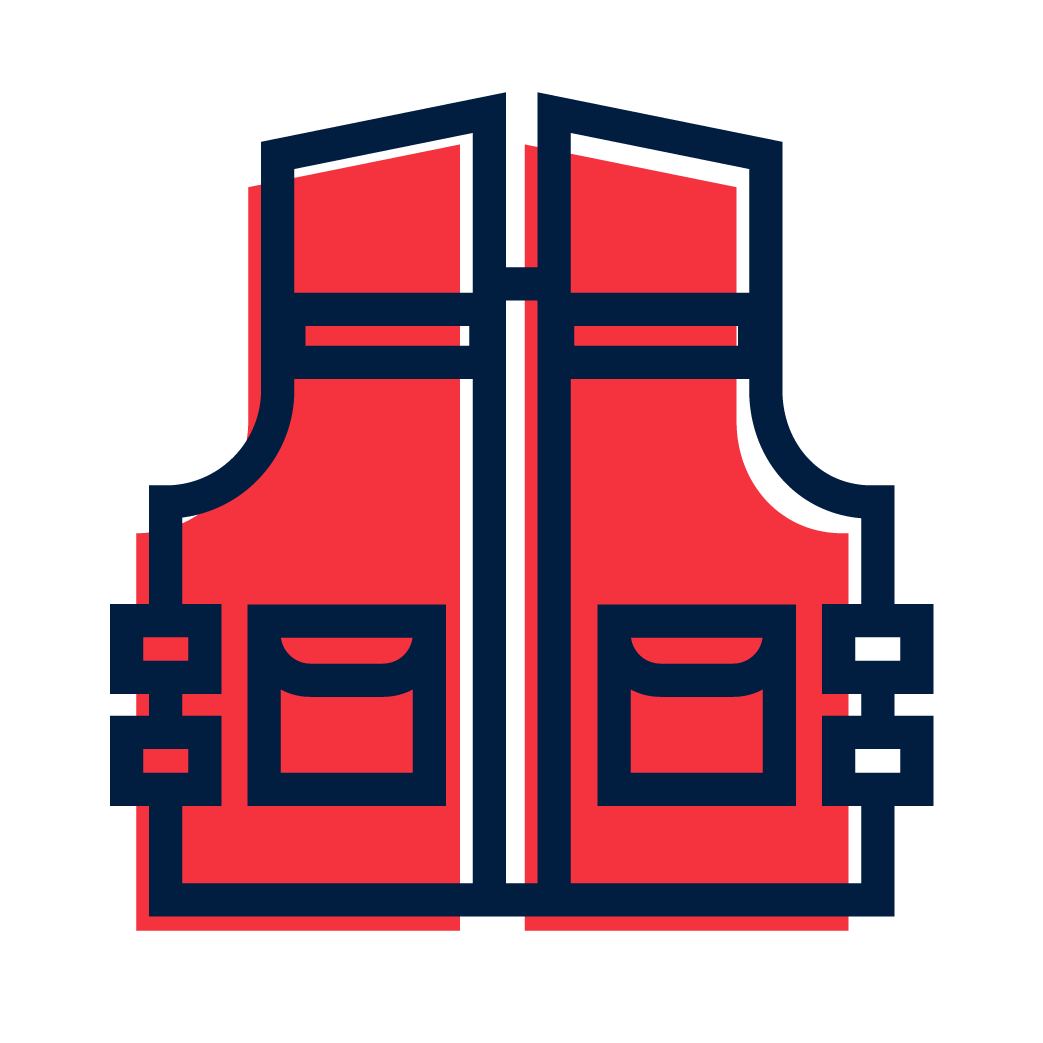 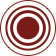 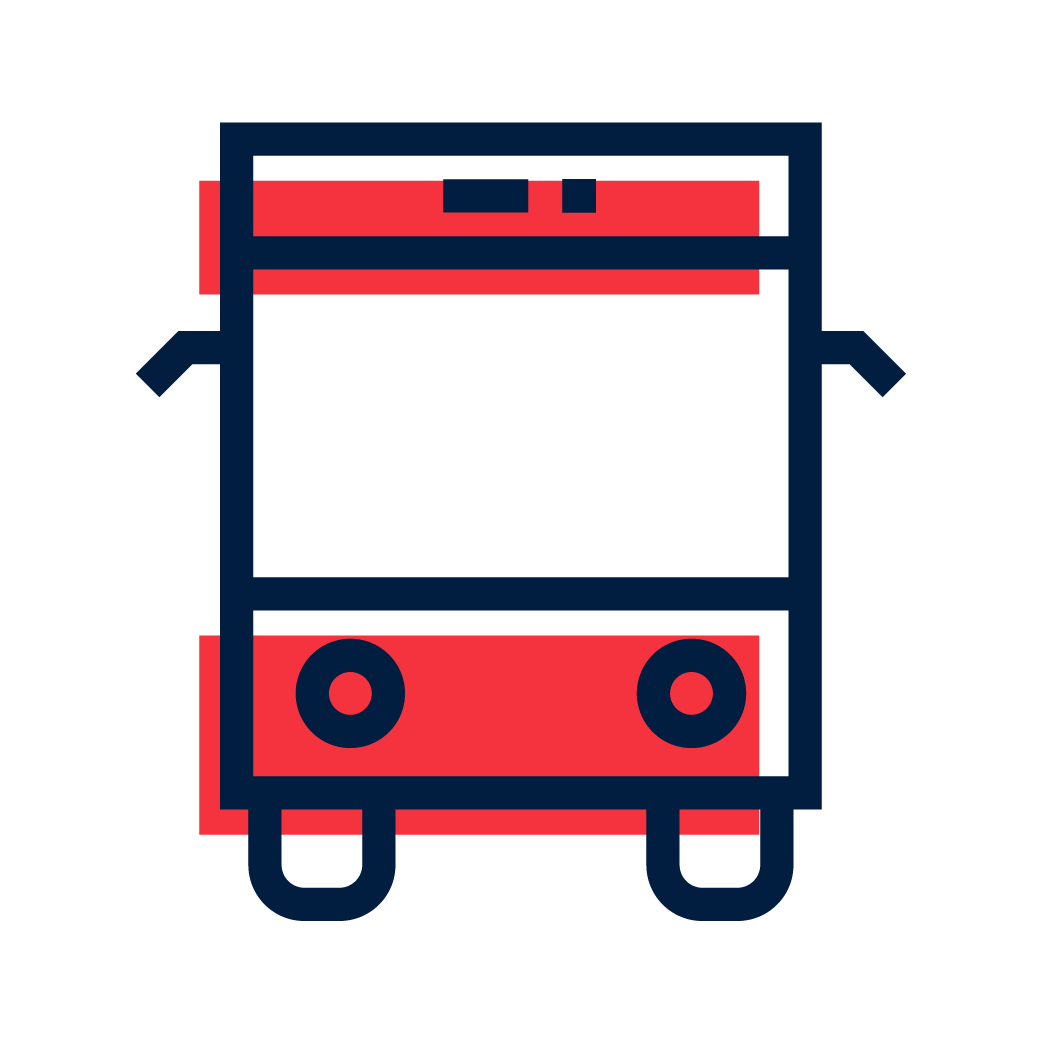 RESPONSE VEHICLES
883
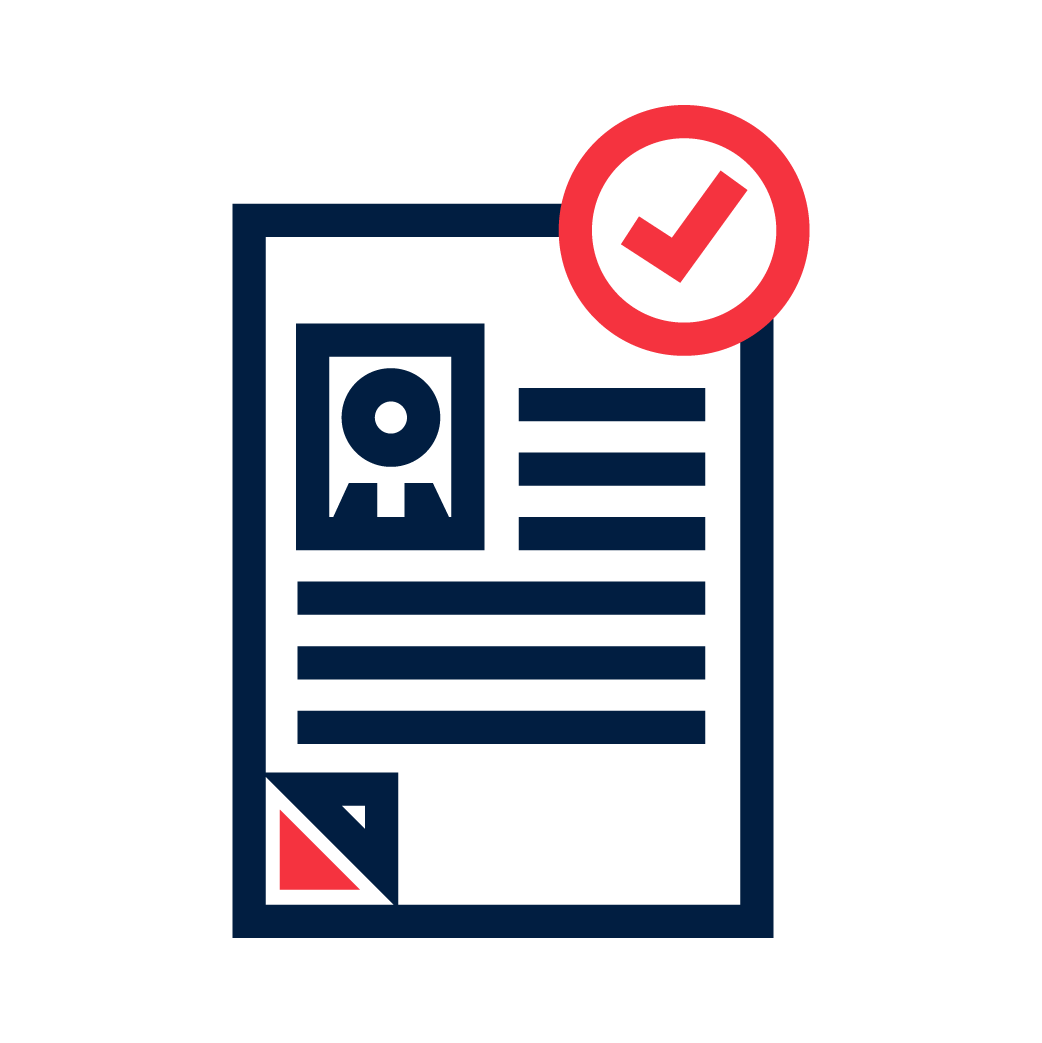 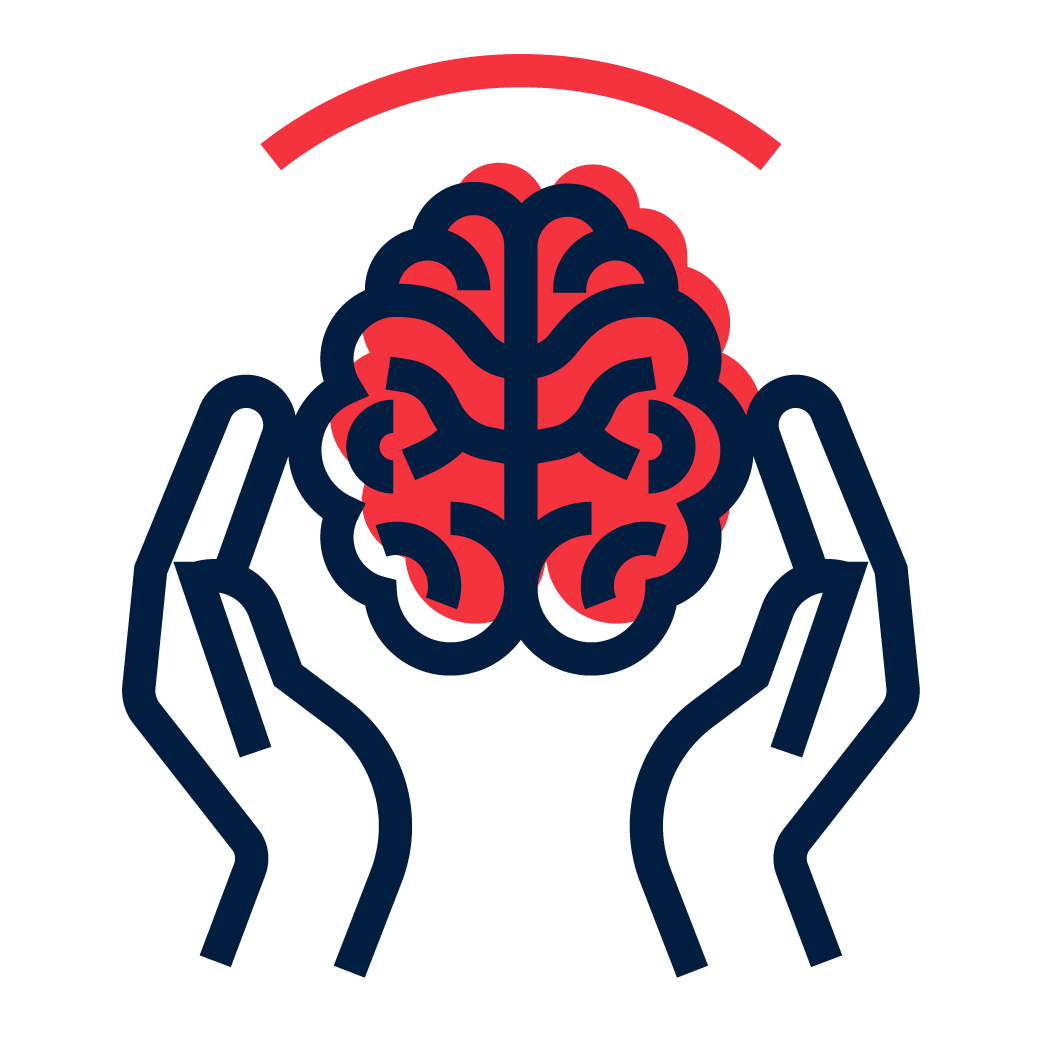 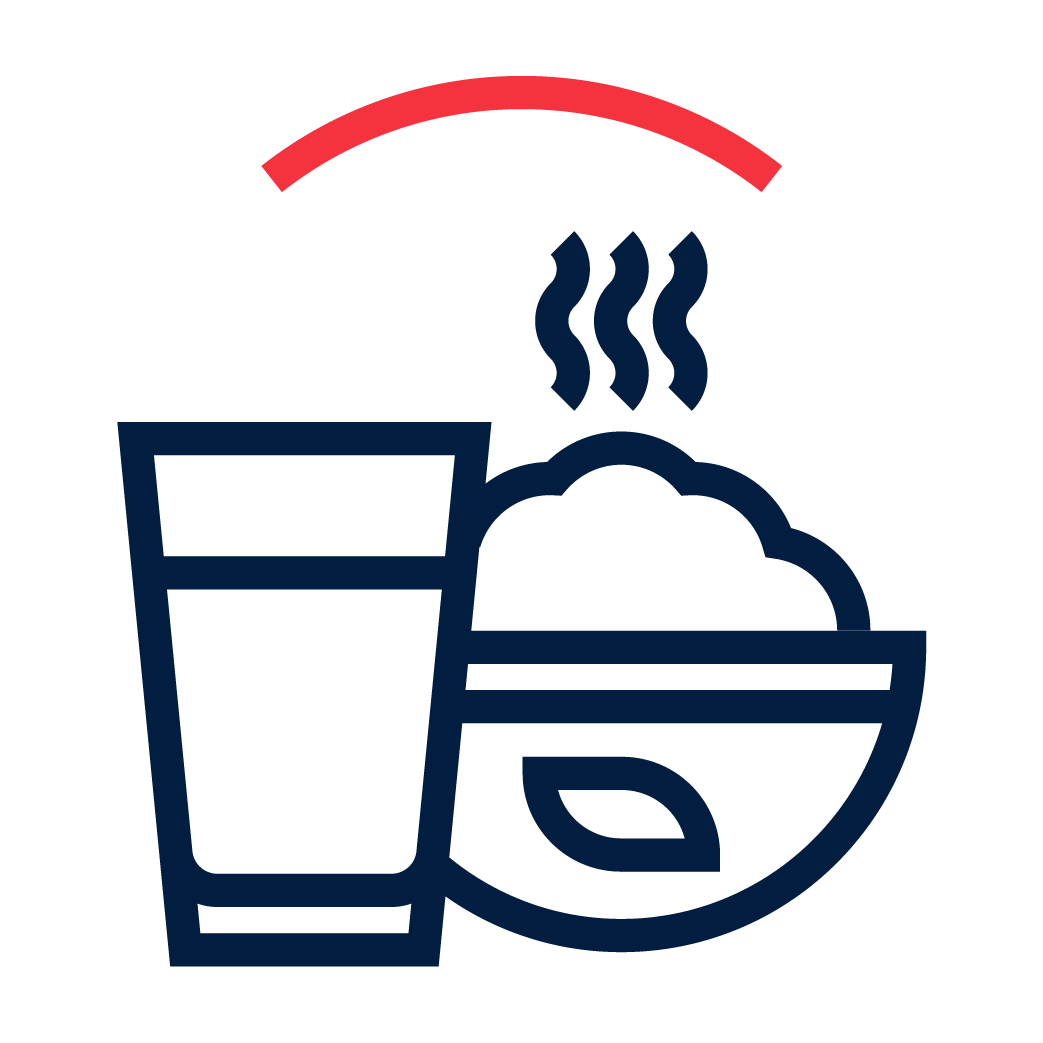 DEATHS
45,089
ELEZIG
MALATYA
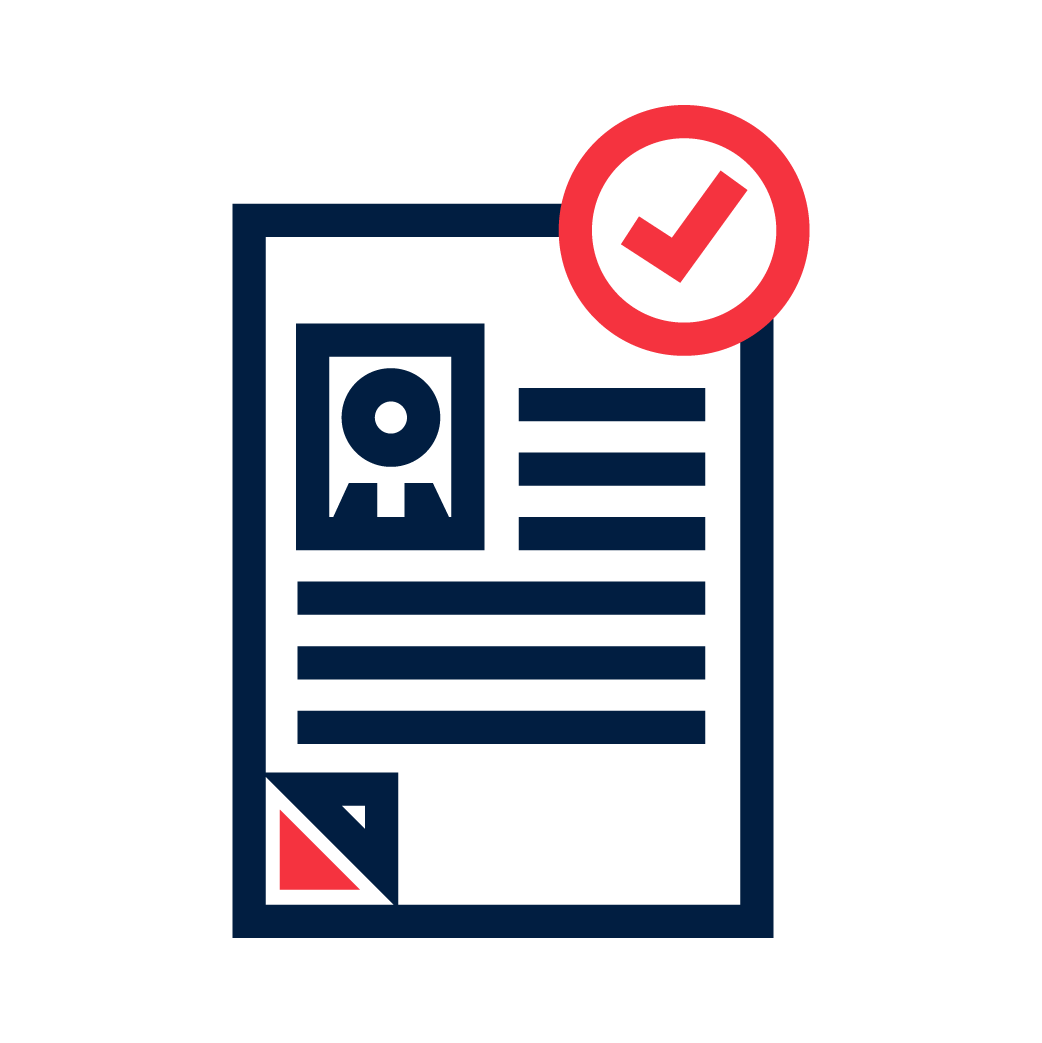 DISTRIBUTION POINTS
1,000
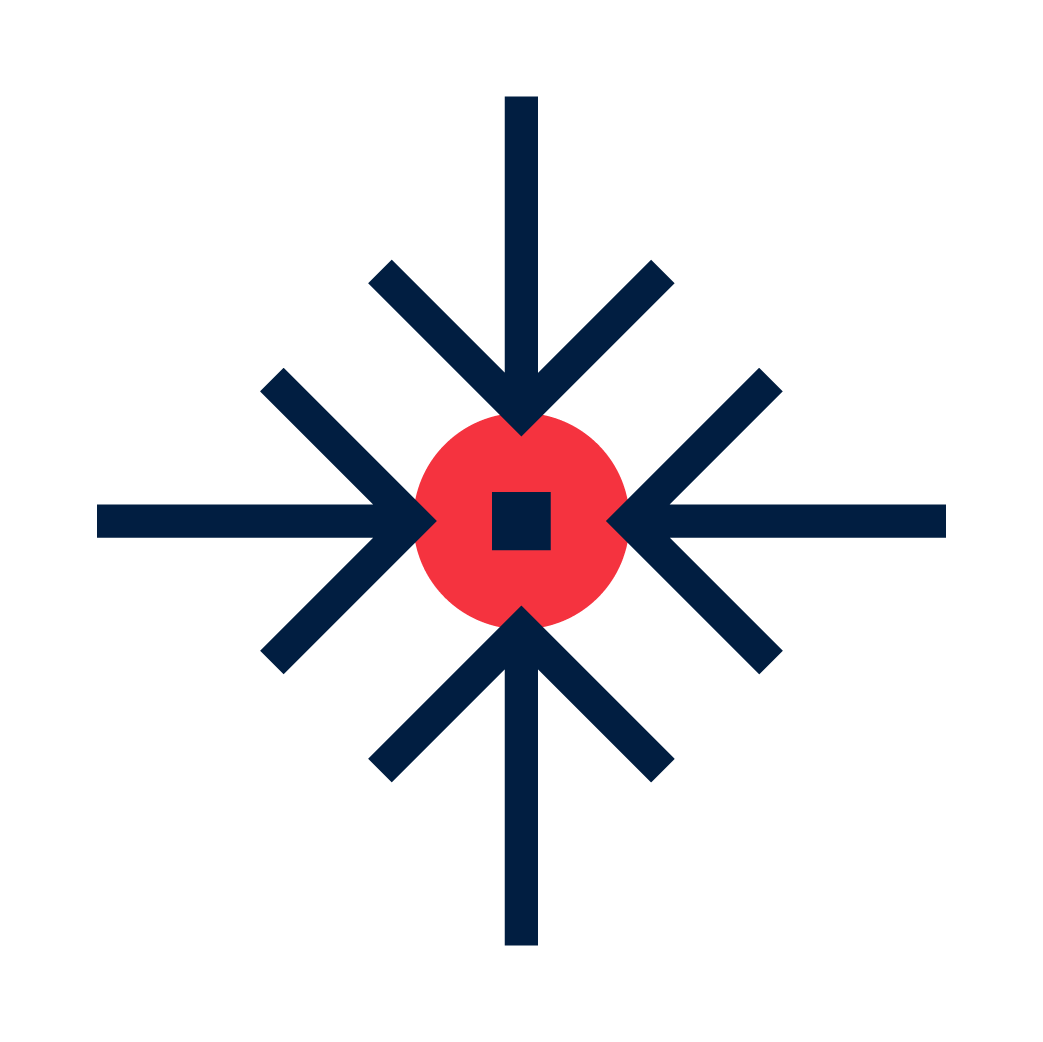 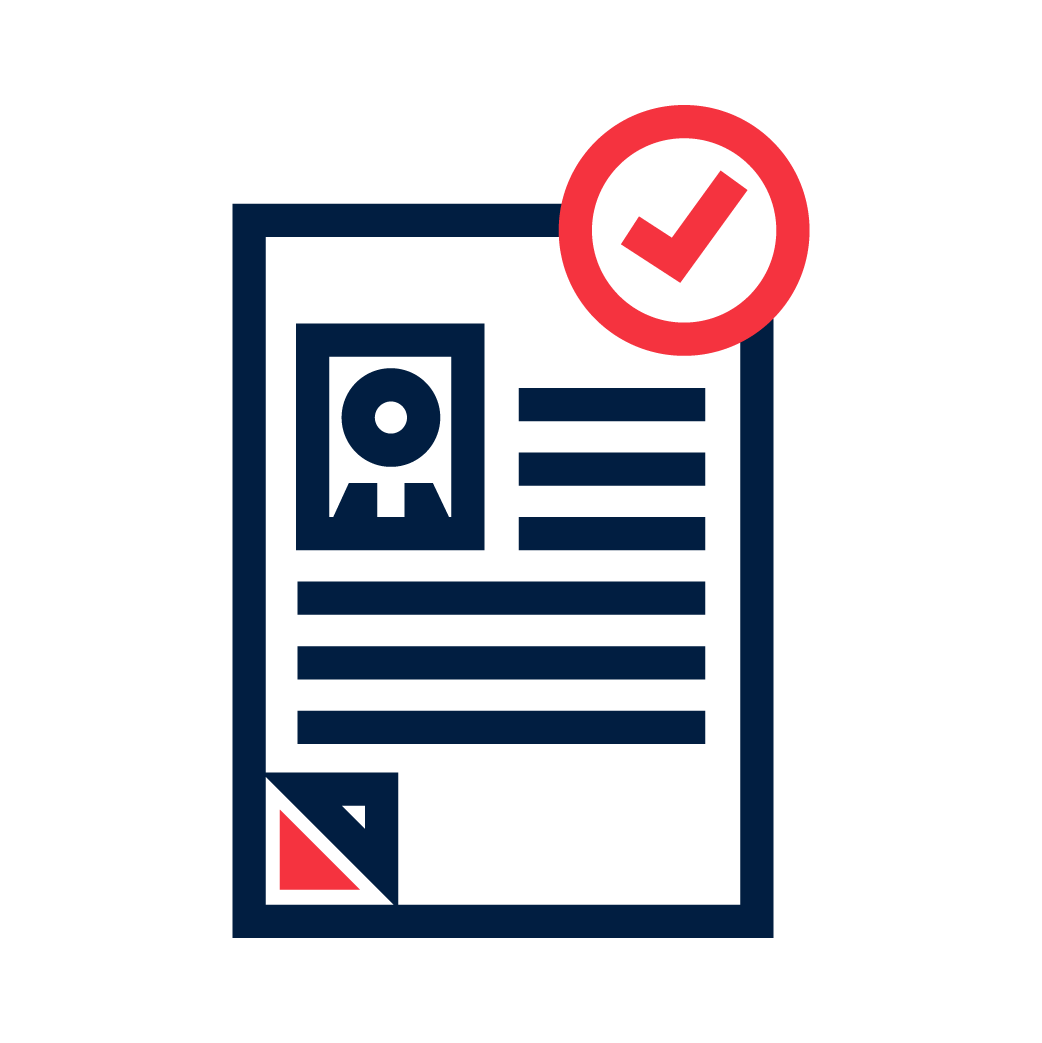 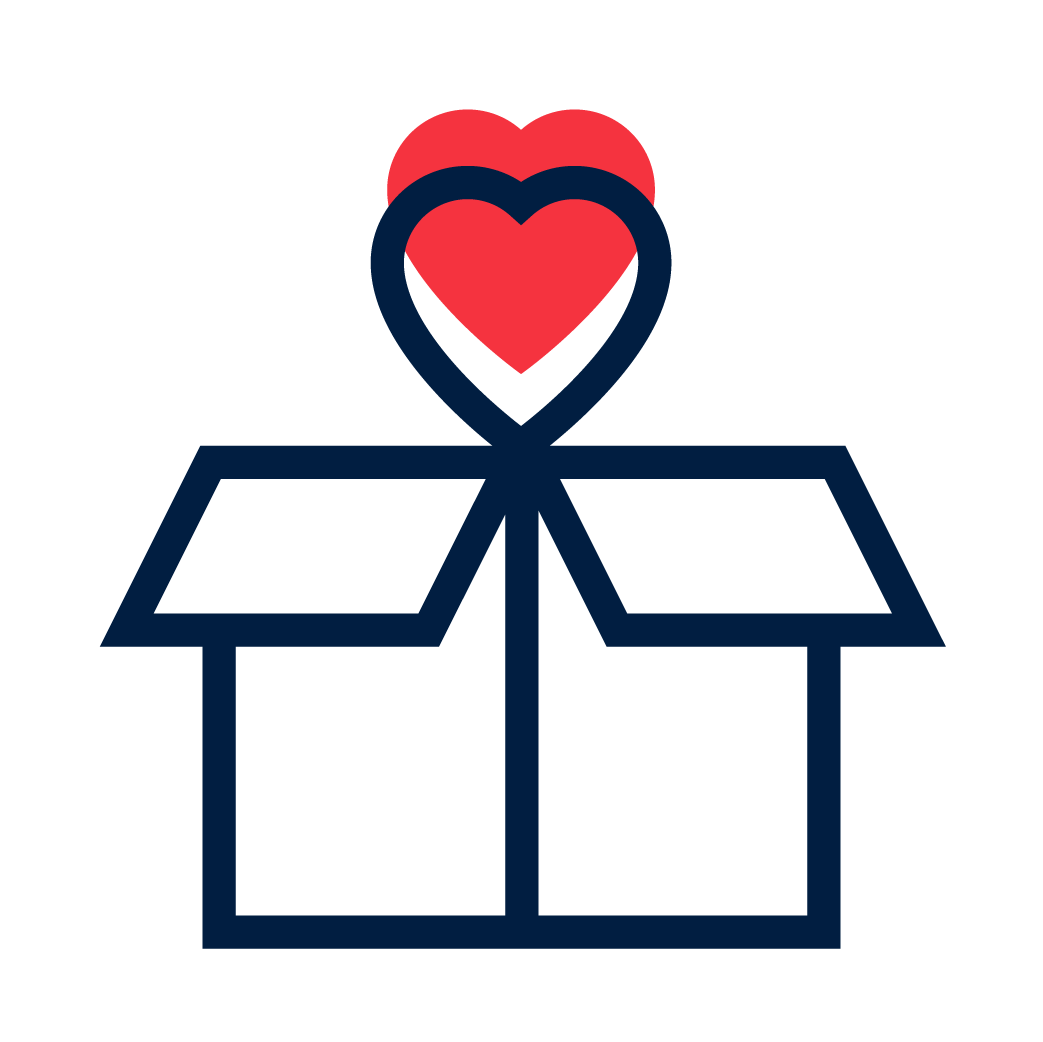 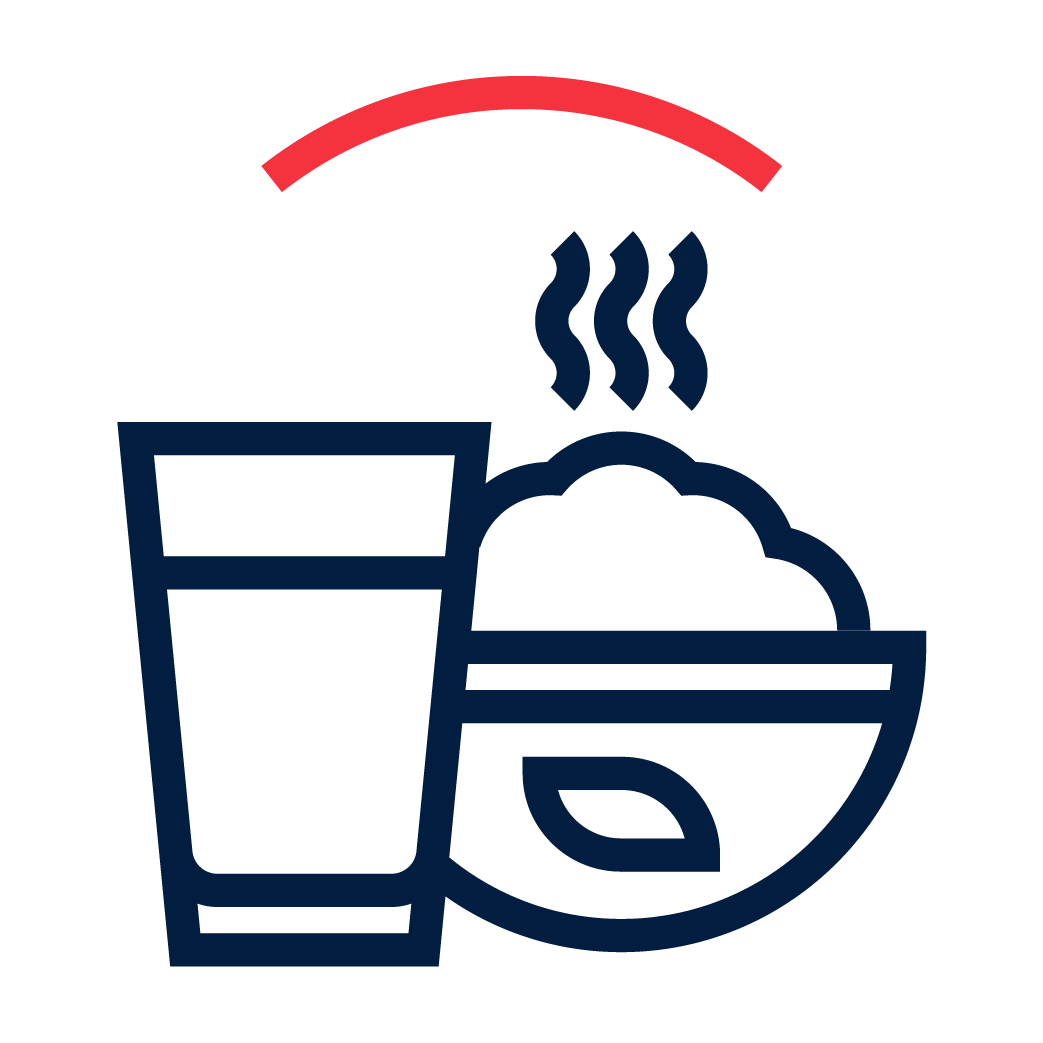 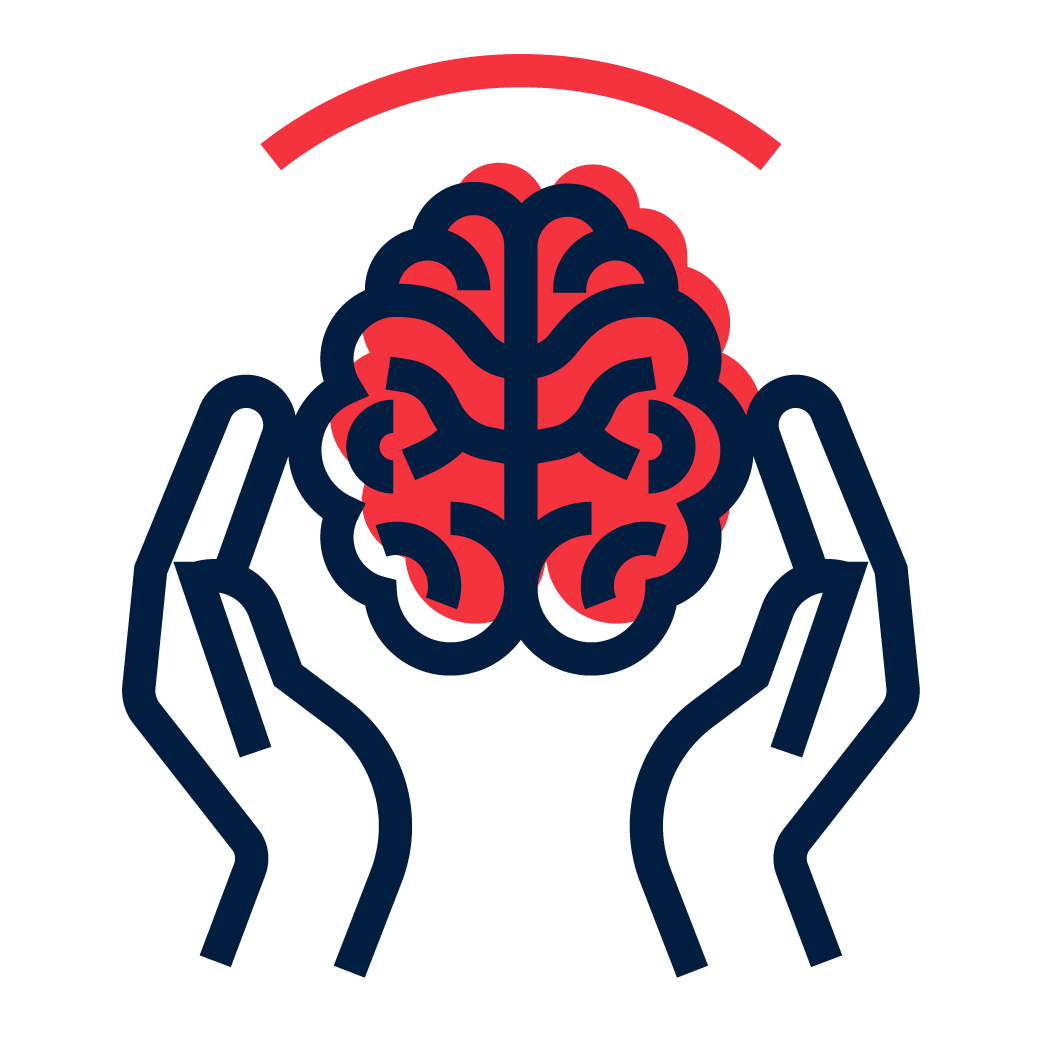 DIYARBAKIR
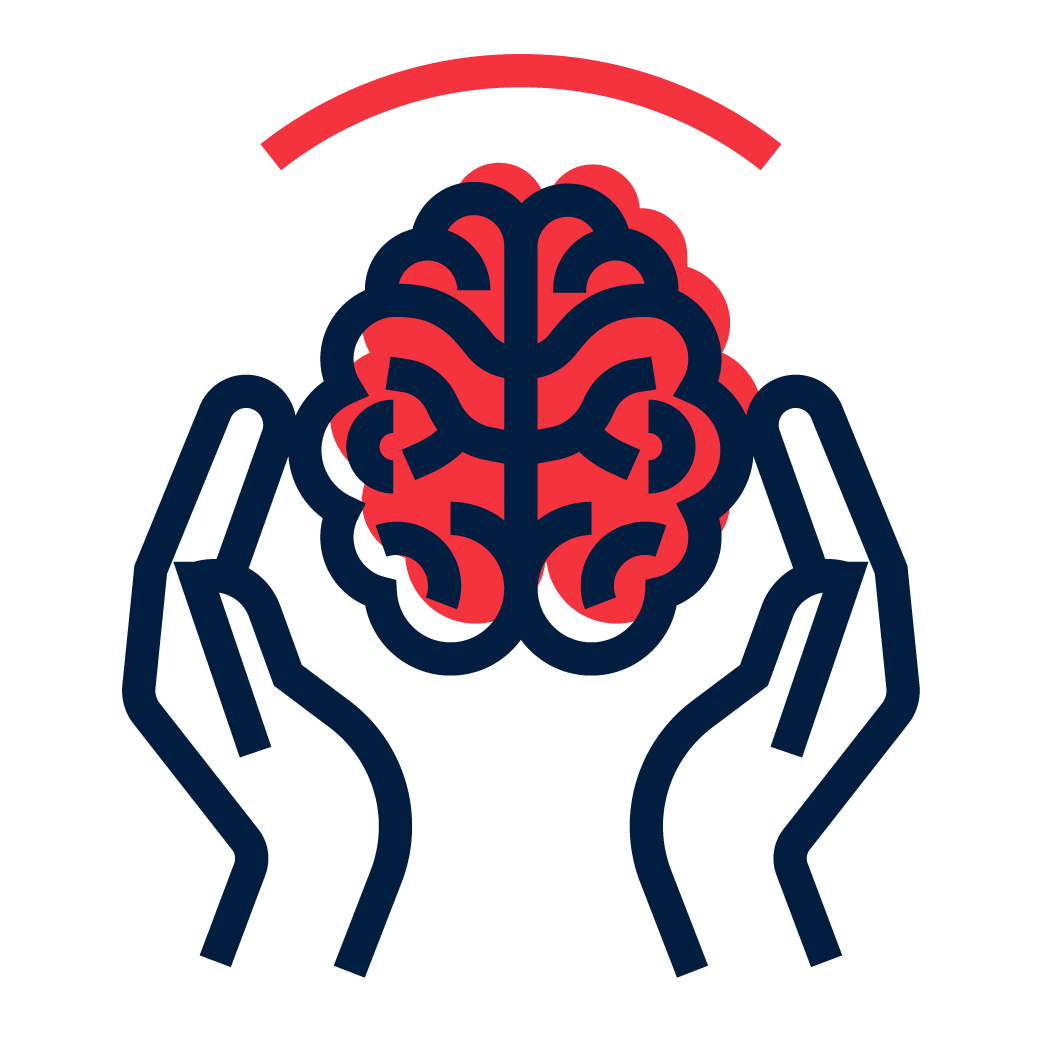 INJURED
108,272
KAHRAMANMARAS
ADIYAMAN
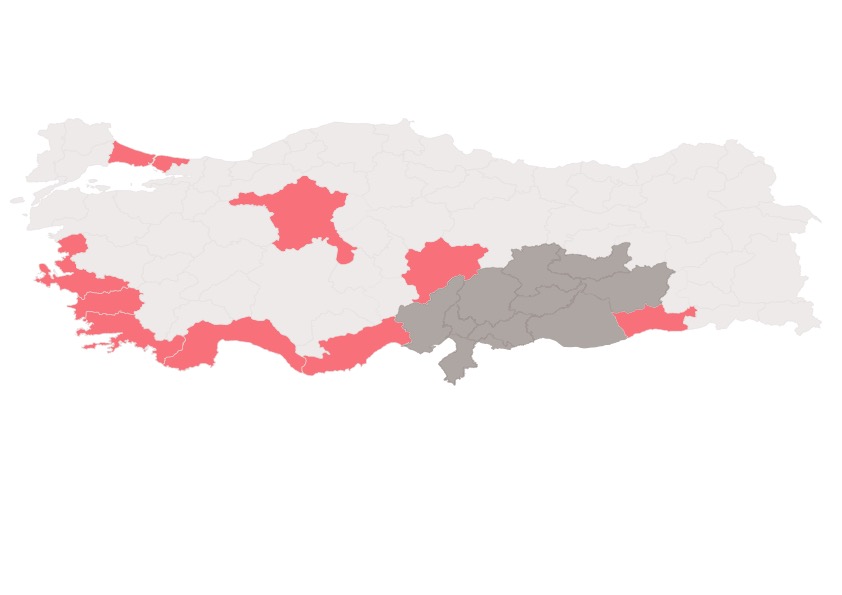 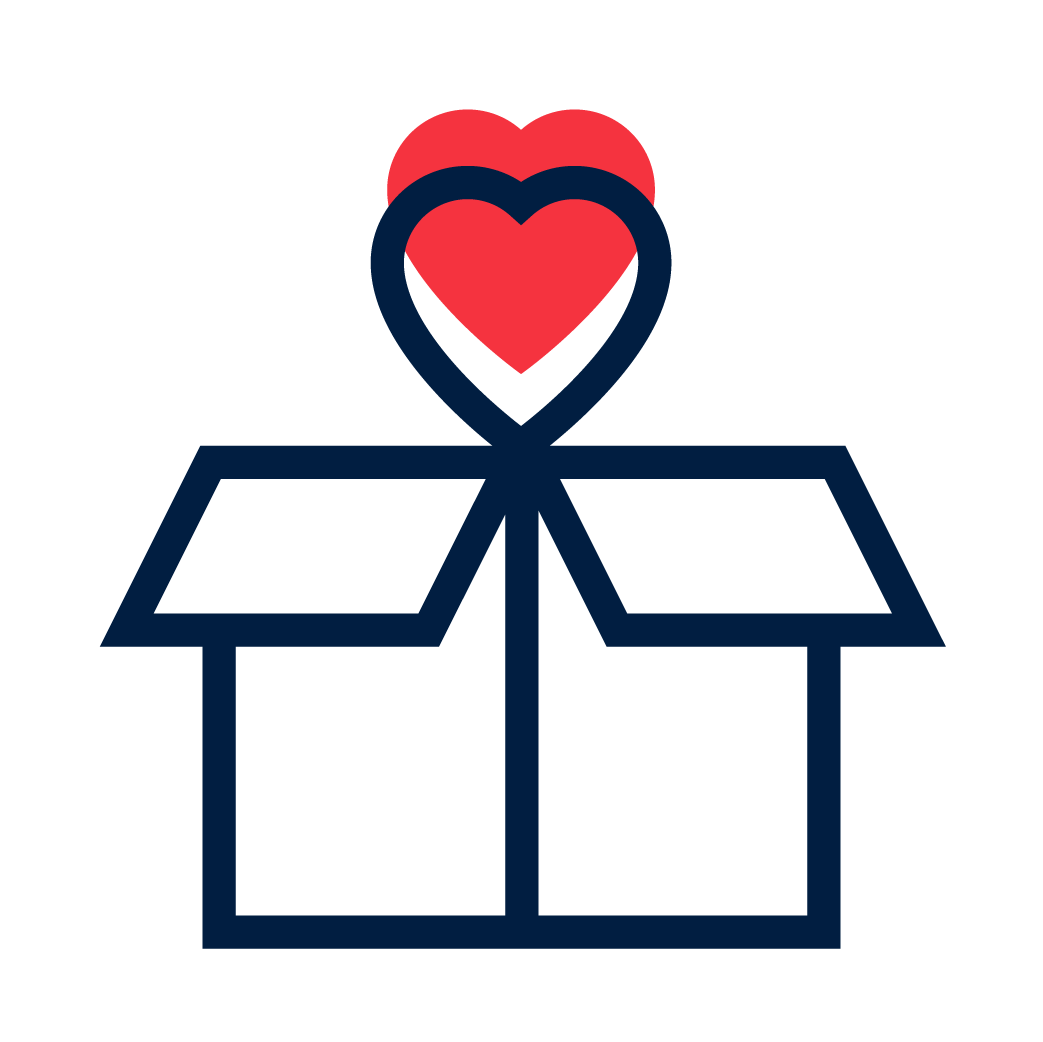 ADANA
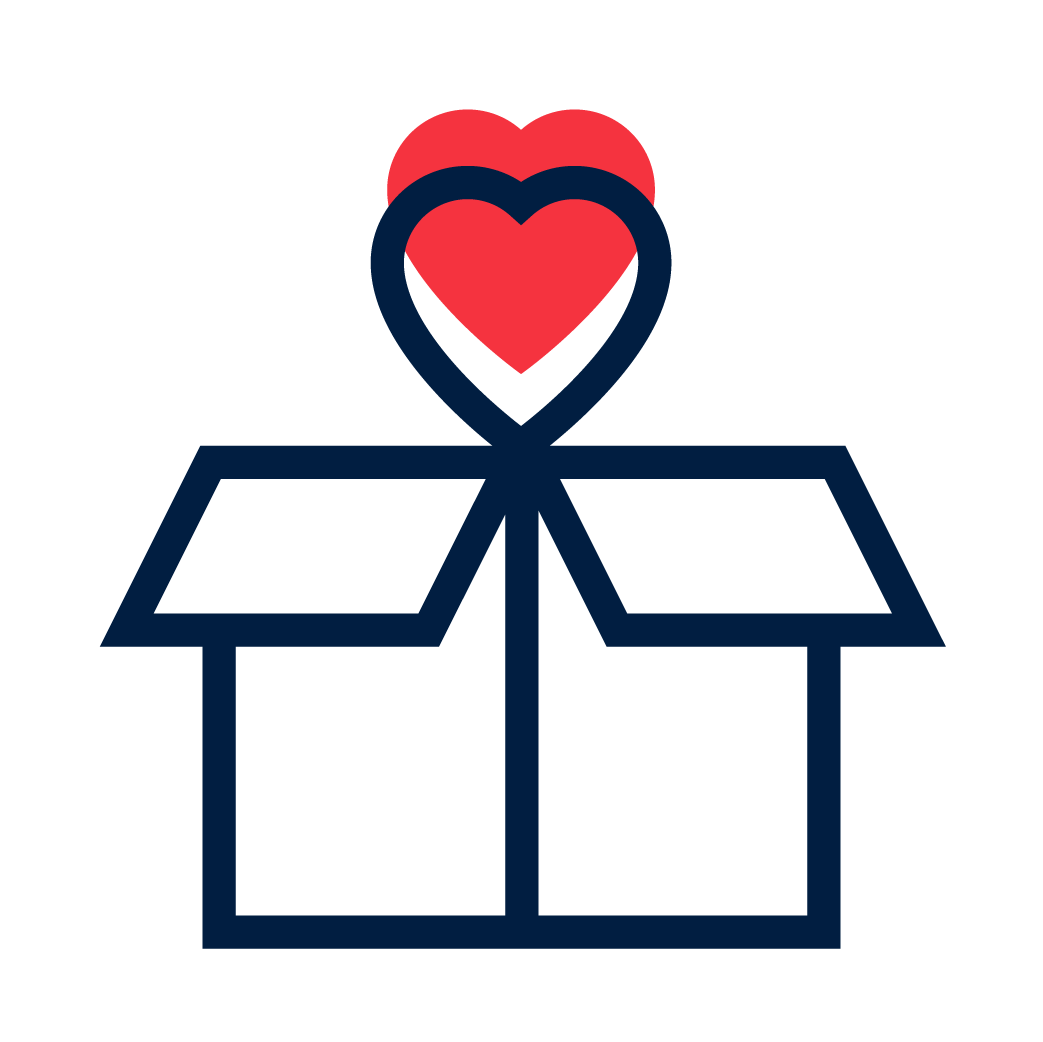 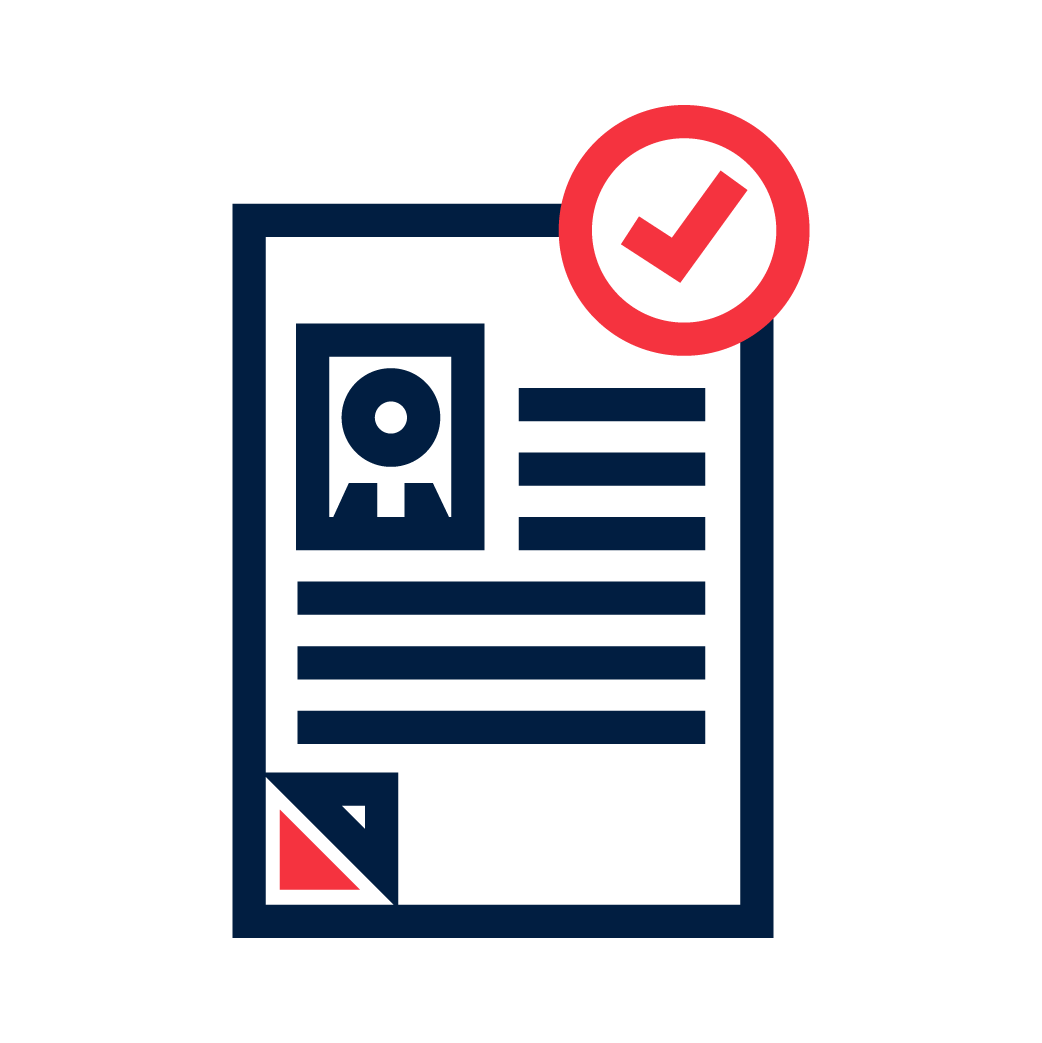 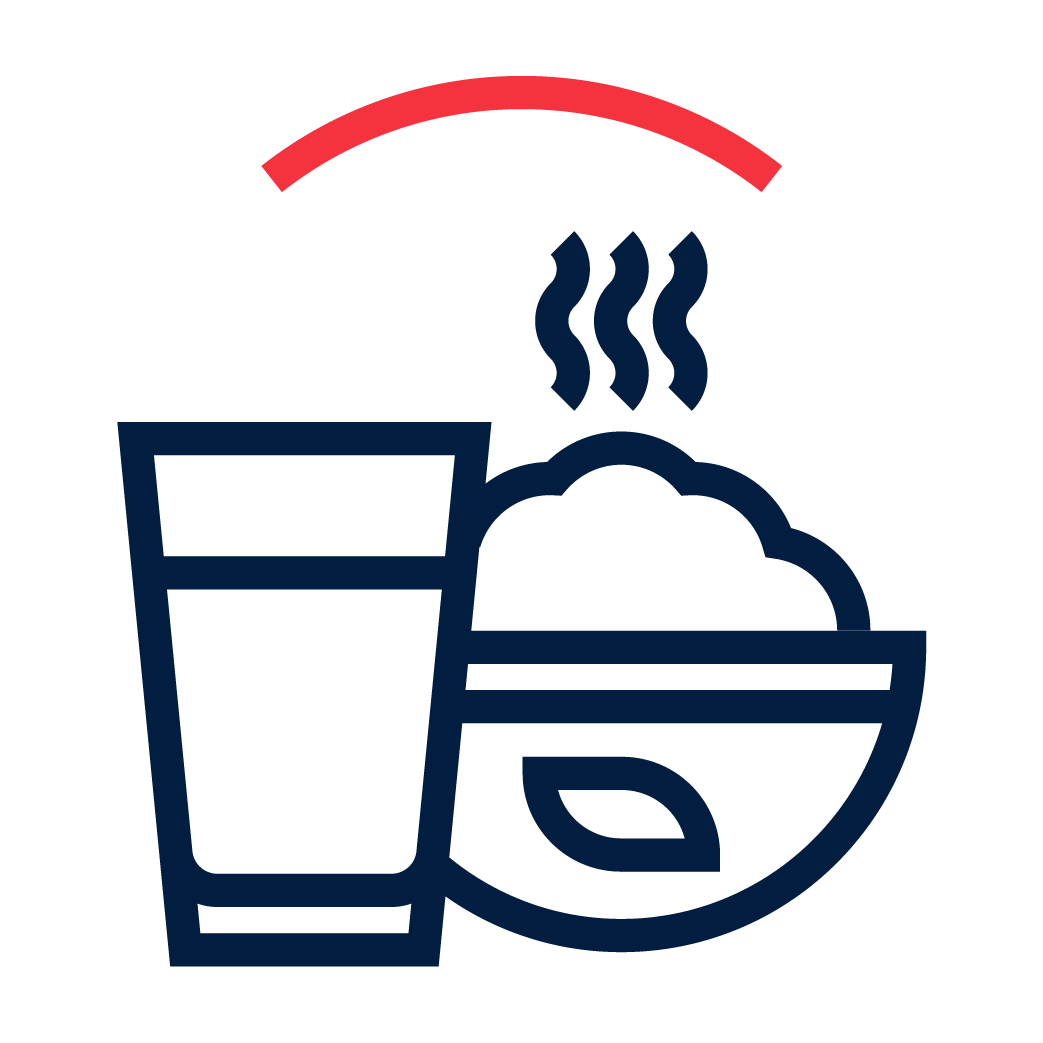 OSMANIYE
SANLIURFA
GAZIANTEP
DISPLACED
1,971,589
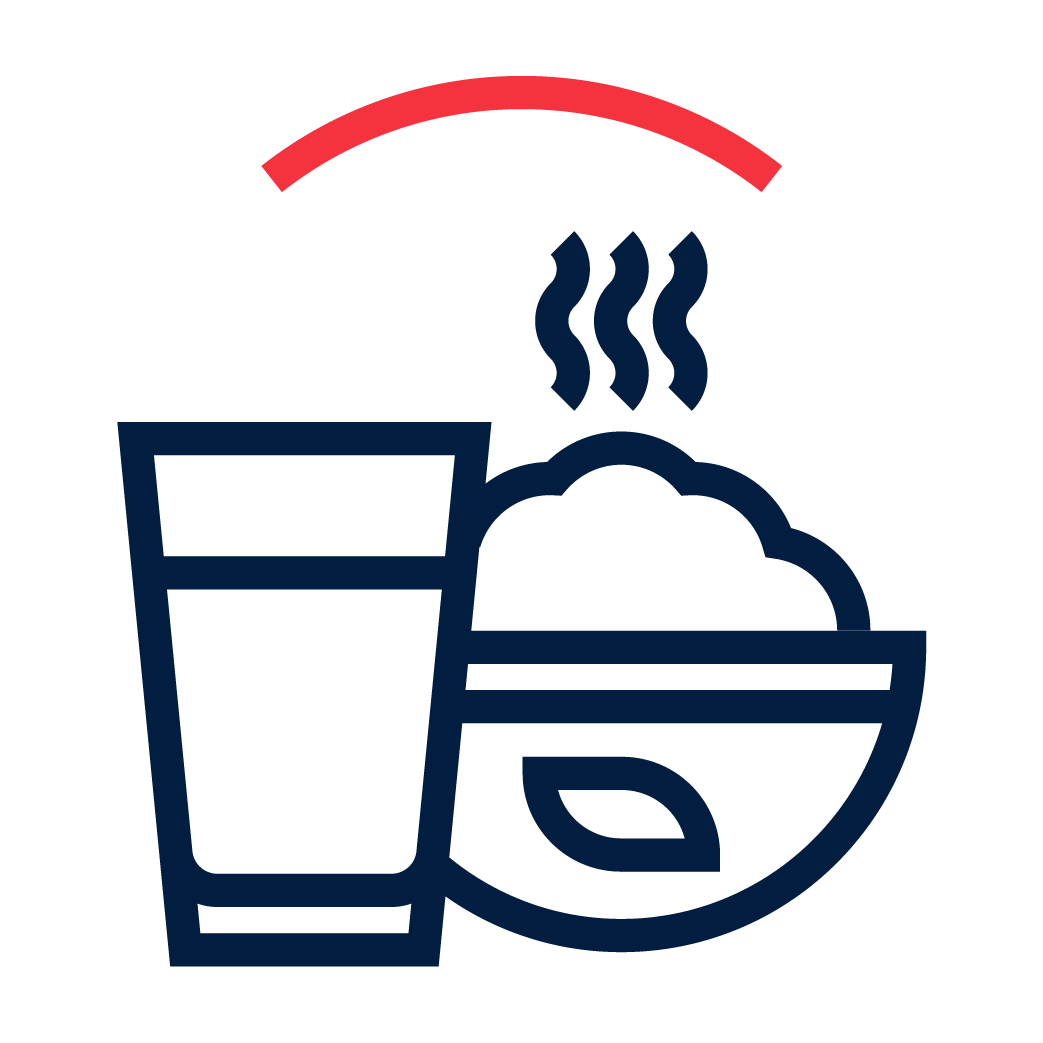 KILIS
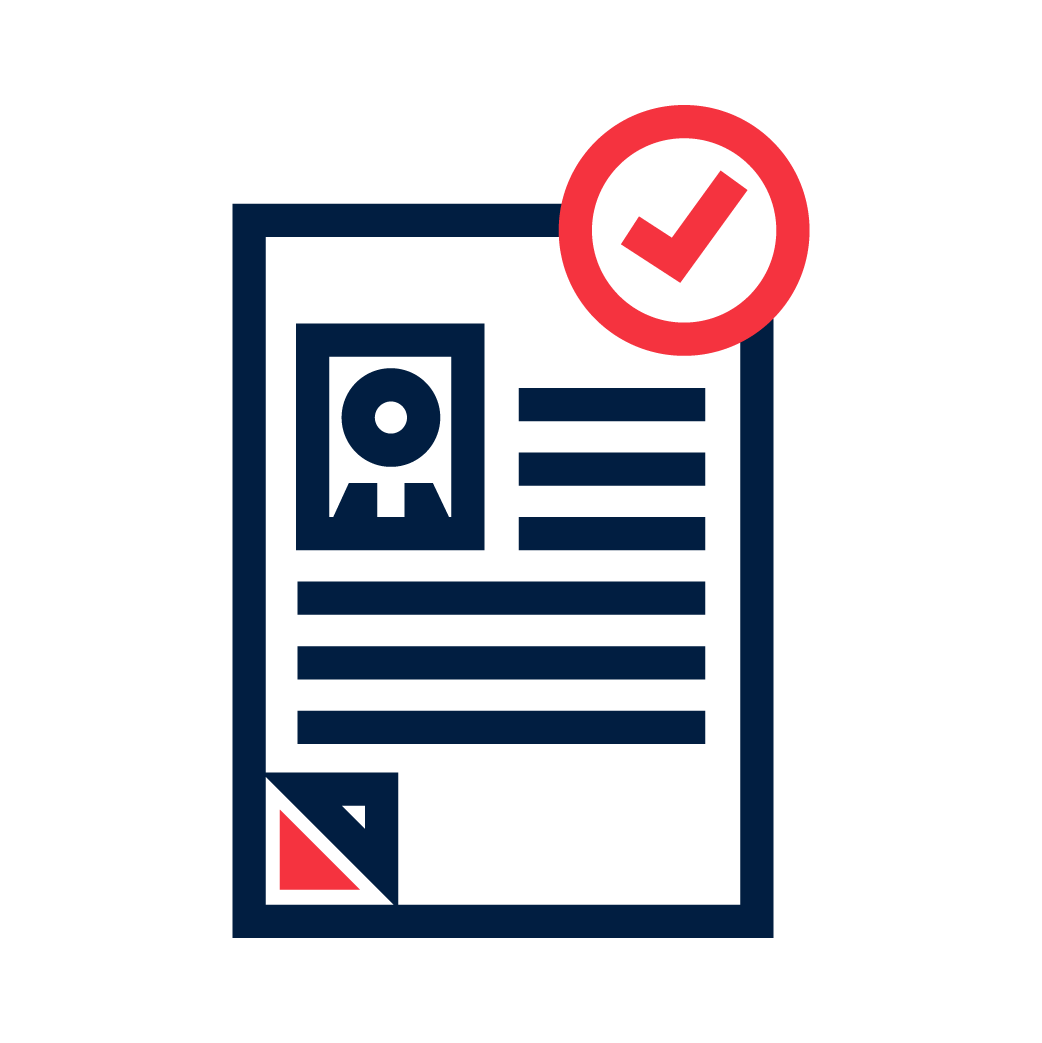 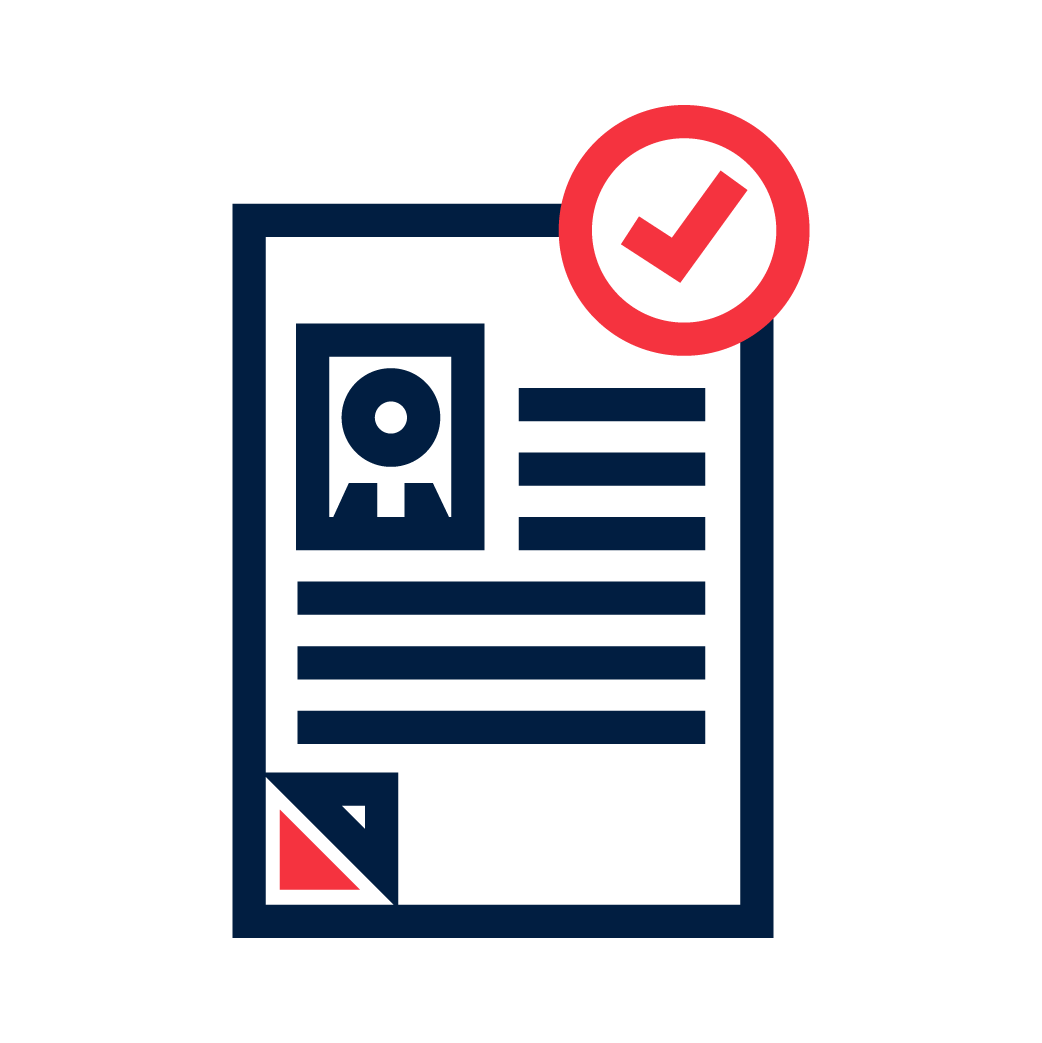 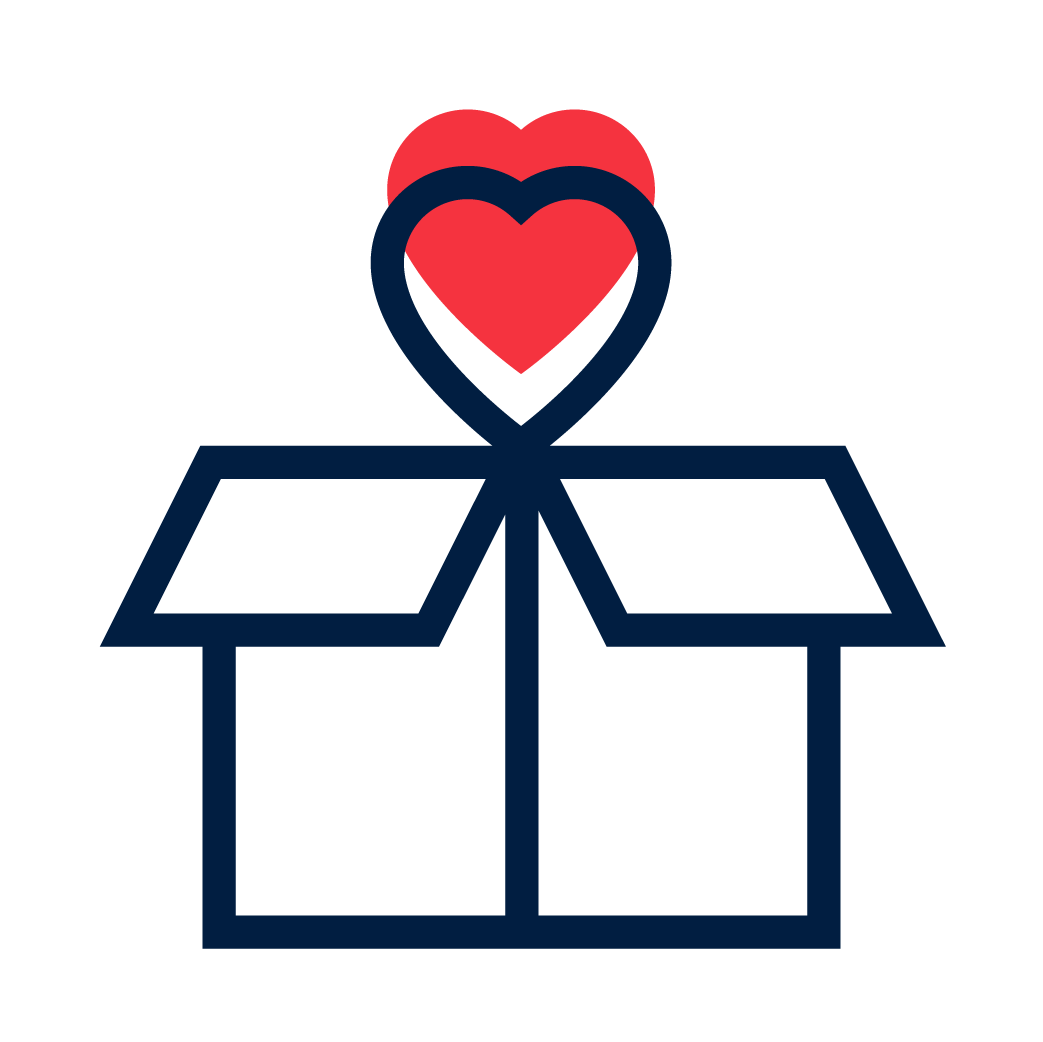 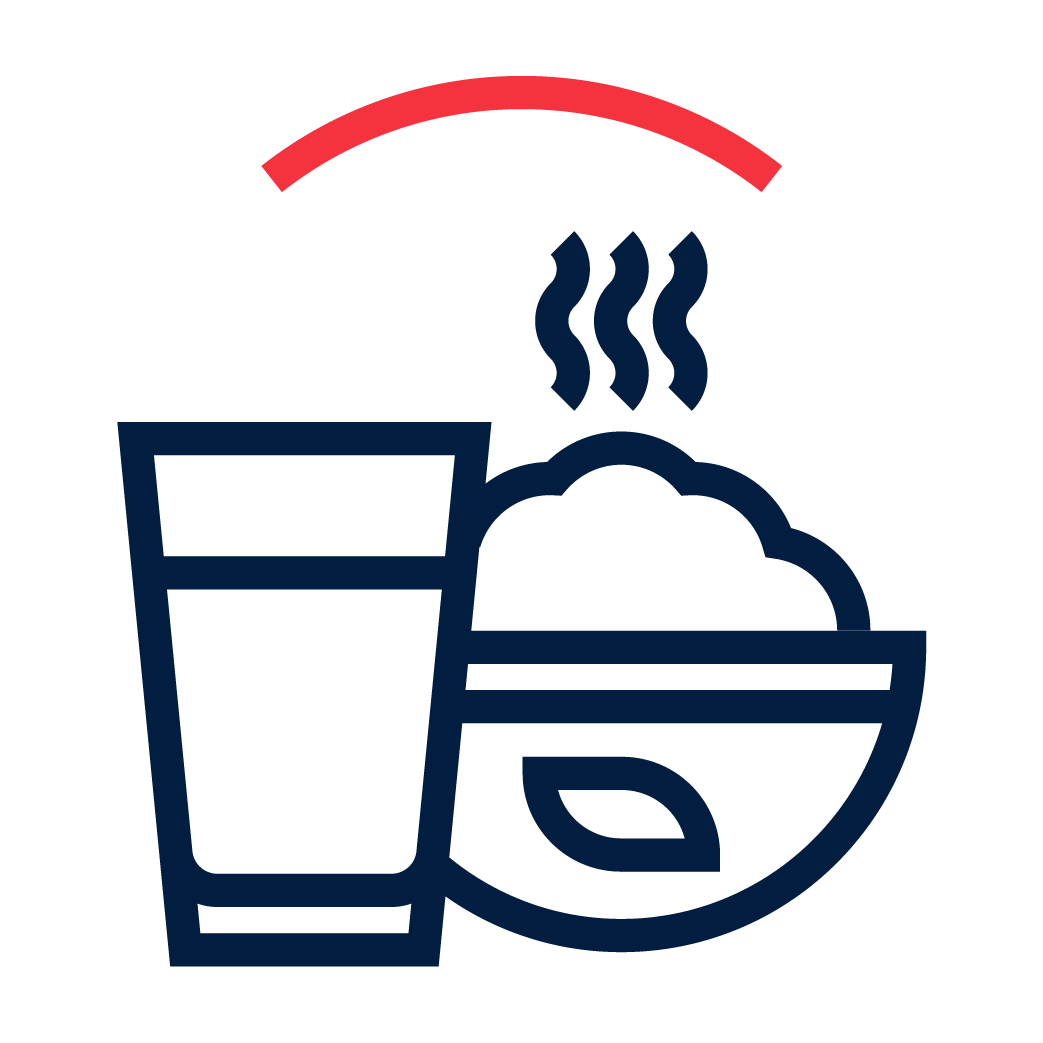 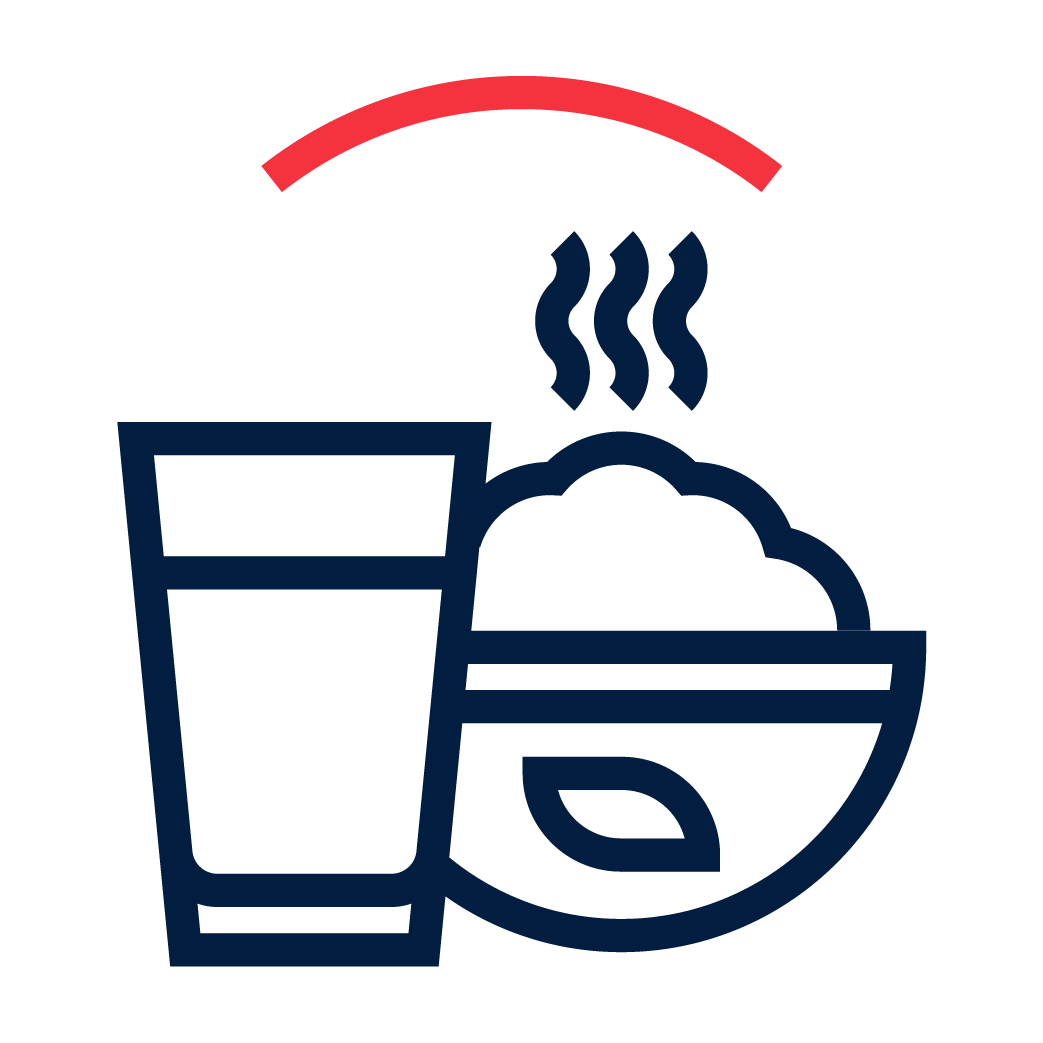 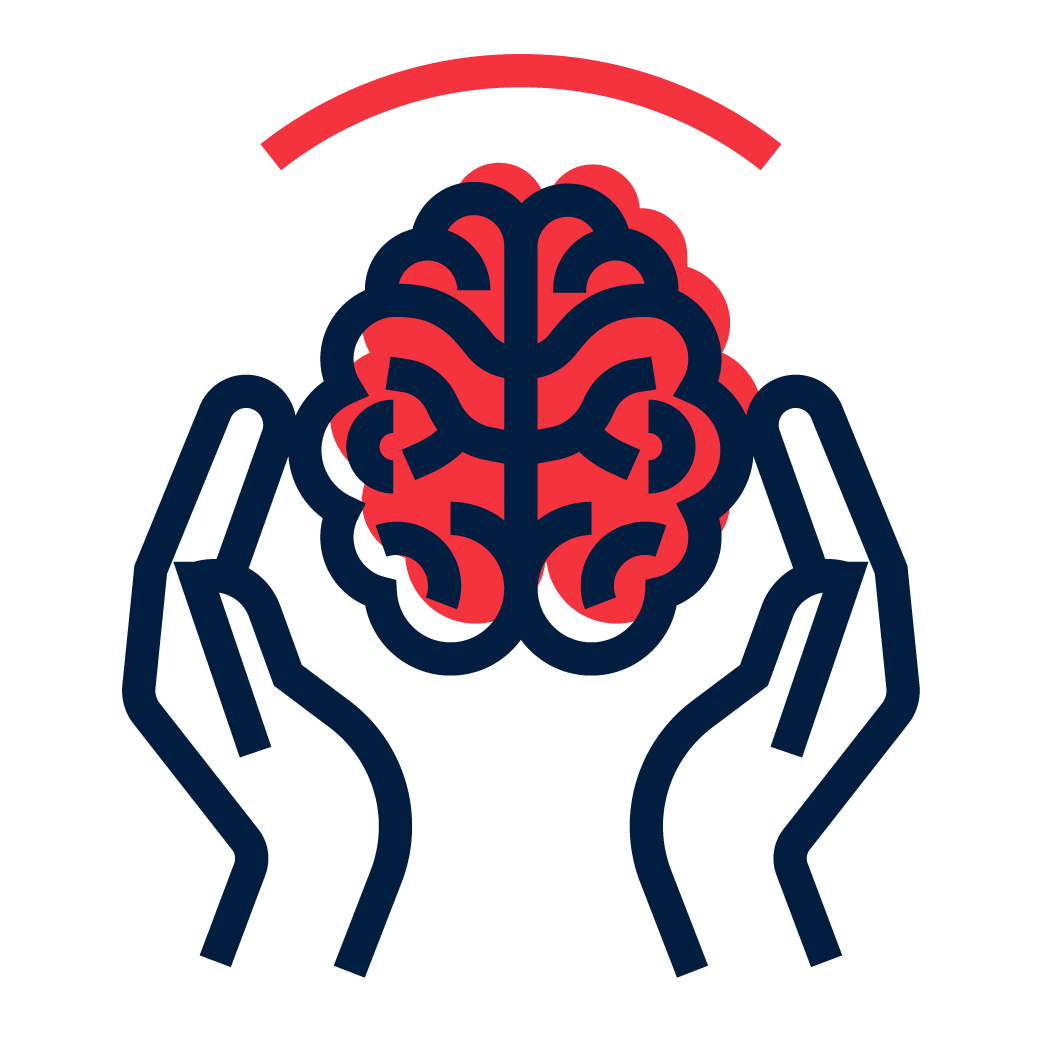 HATAY
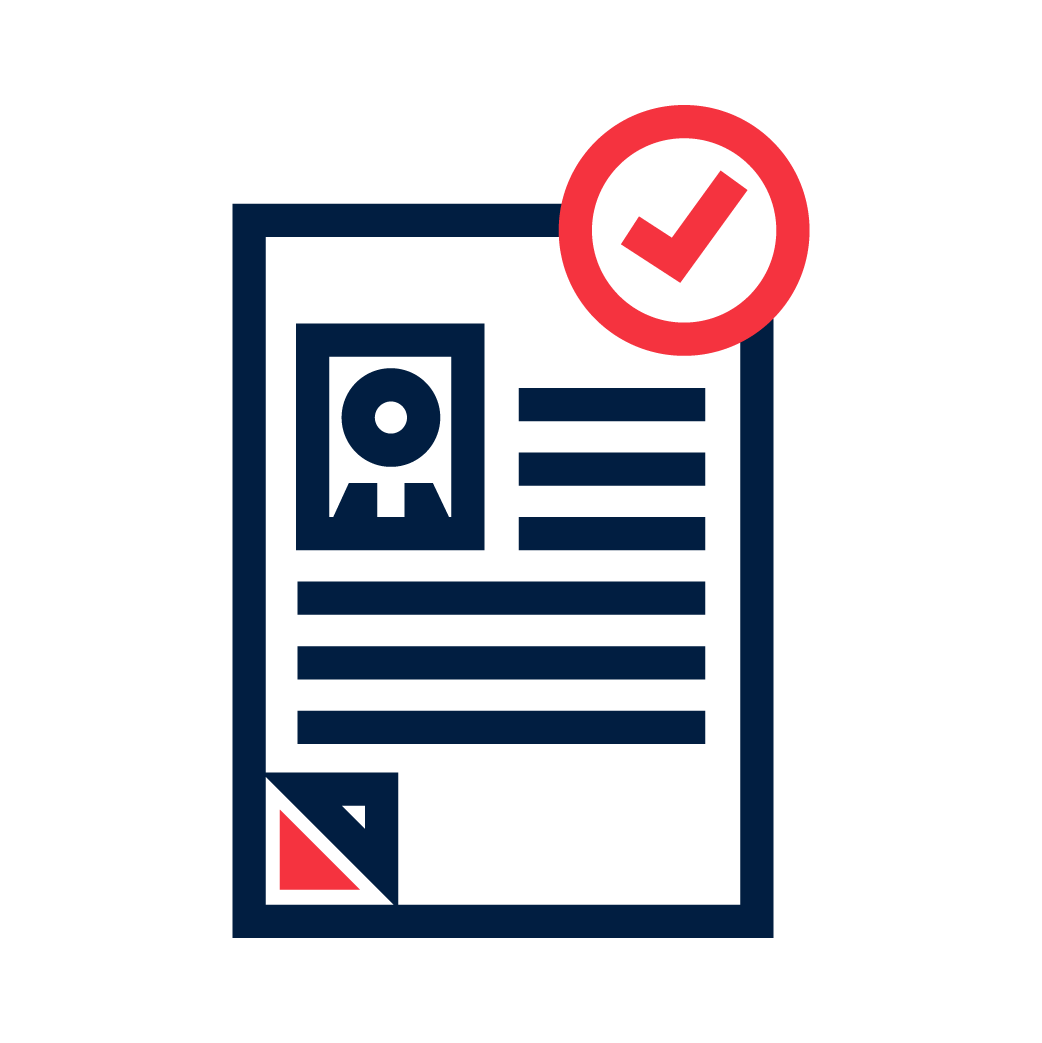 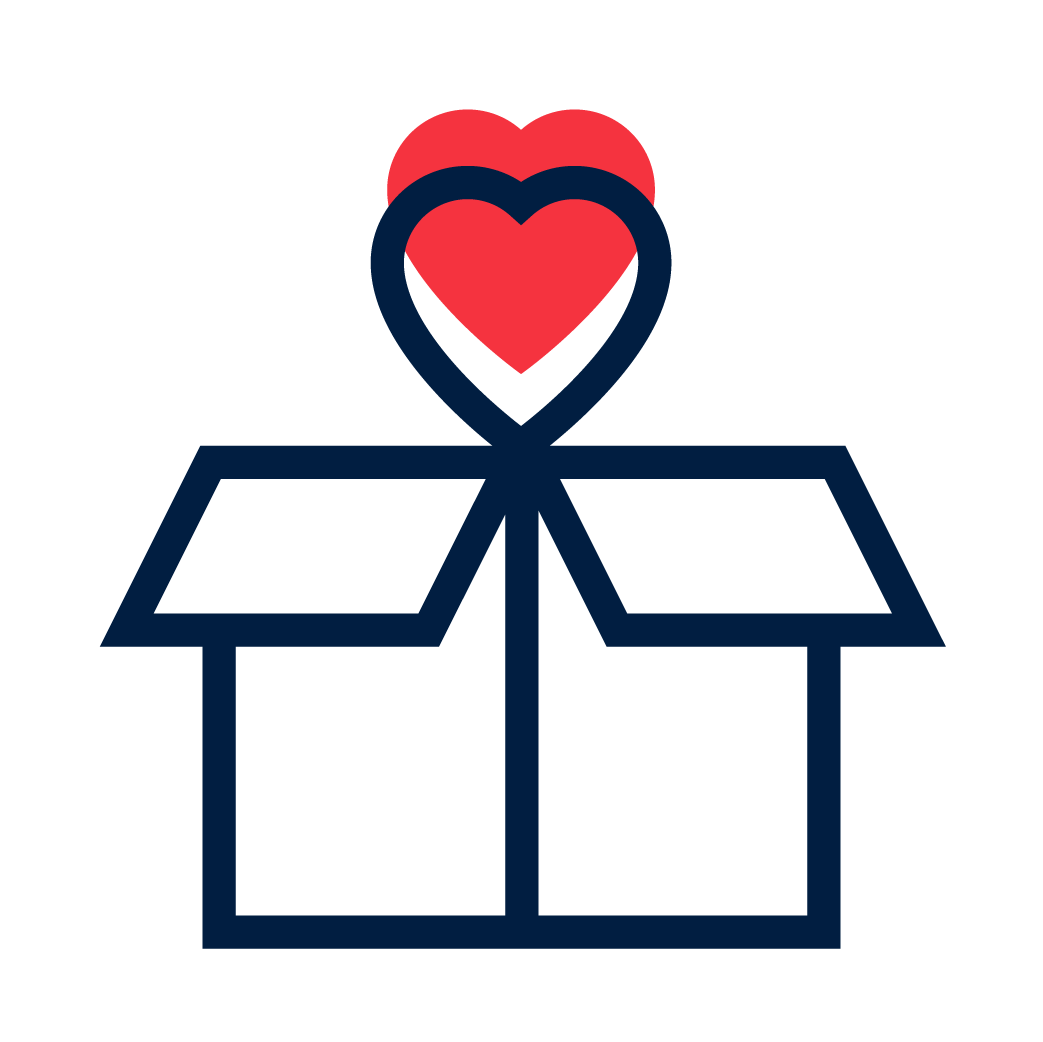 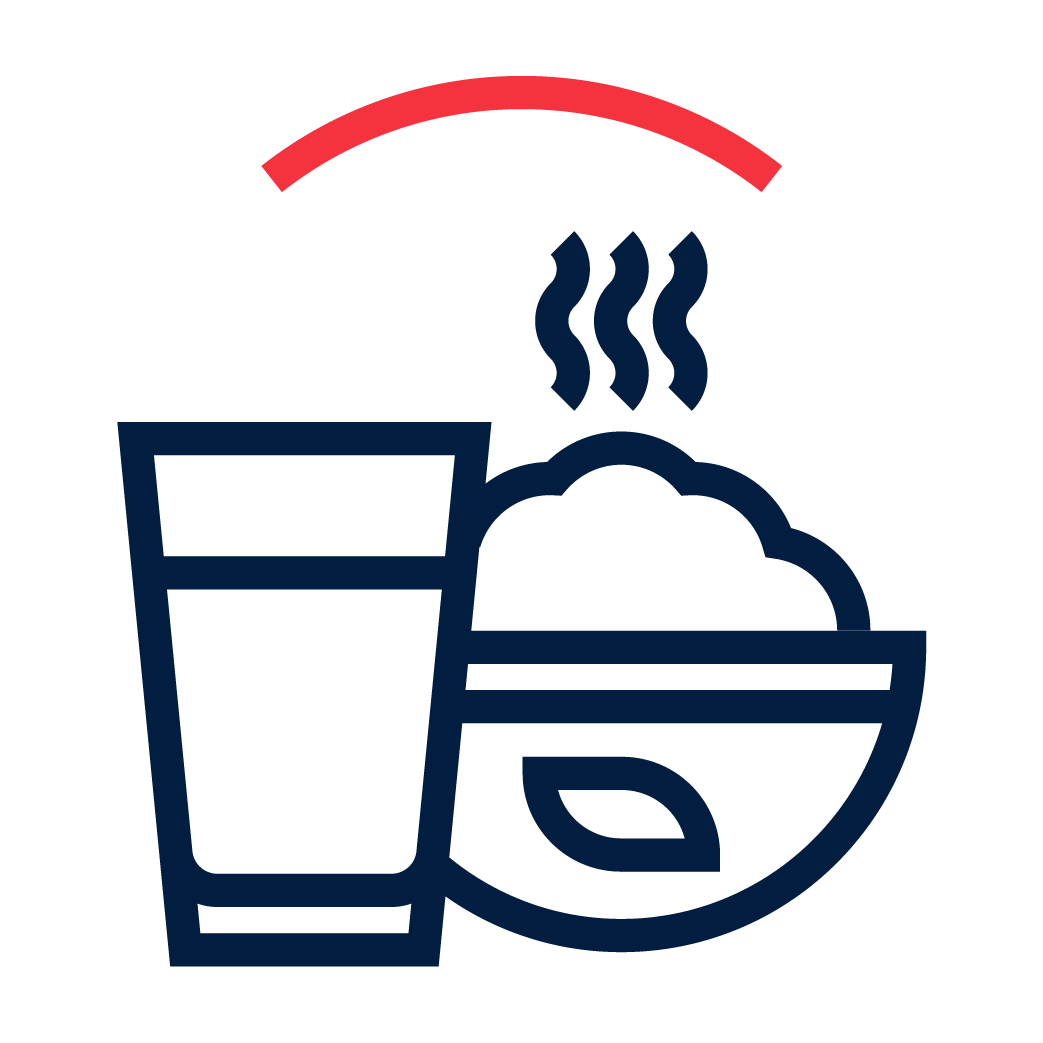 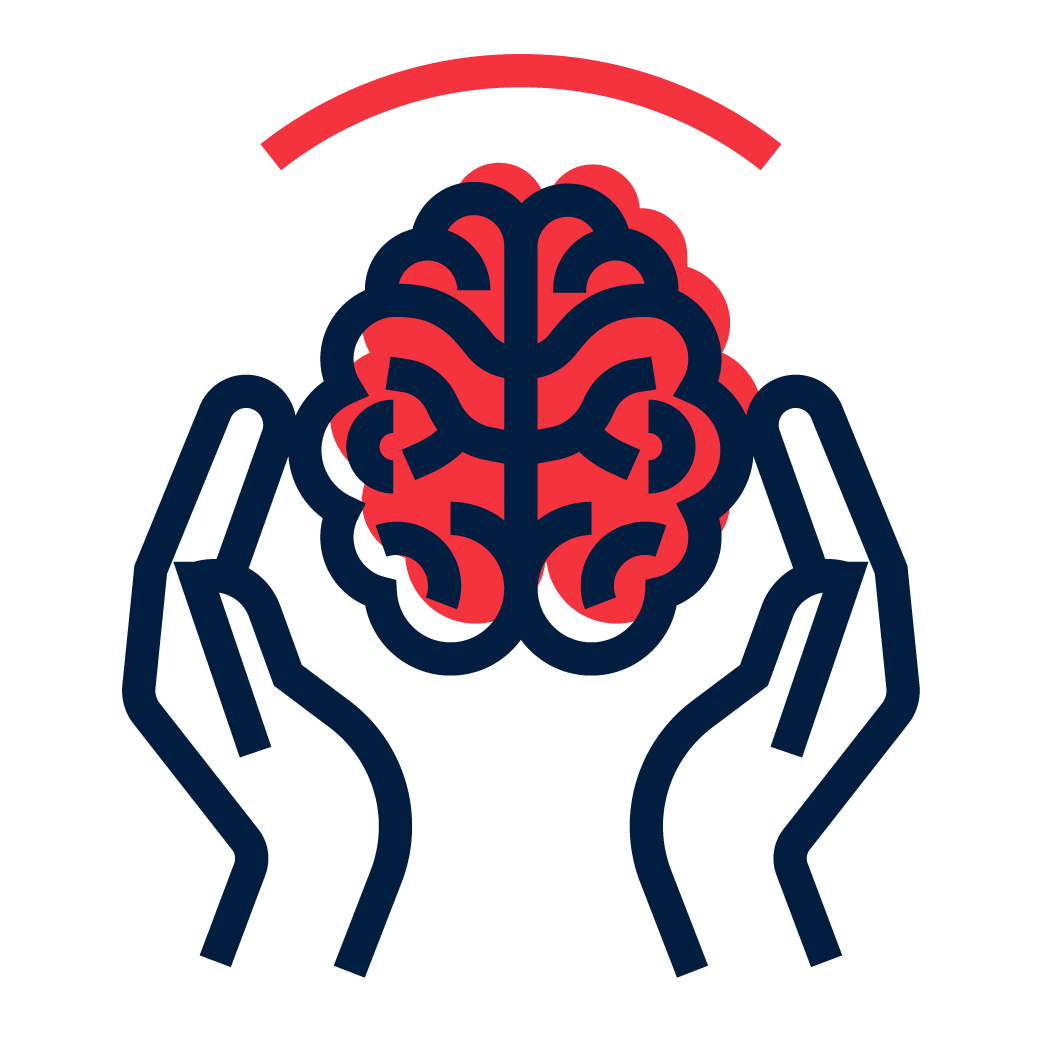 AFFECTED
9,100,000
Population movement
Extent of TRC reach
PROVINCES HEAVILY IMPACTED
11
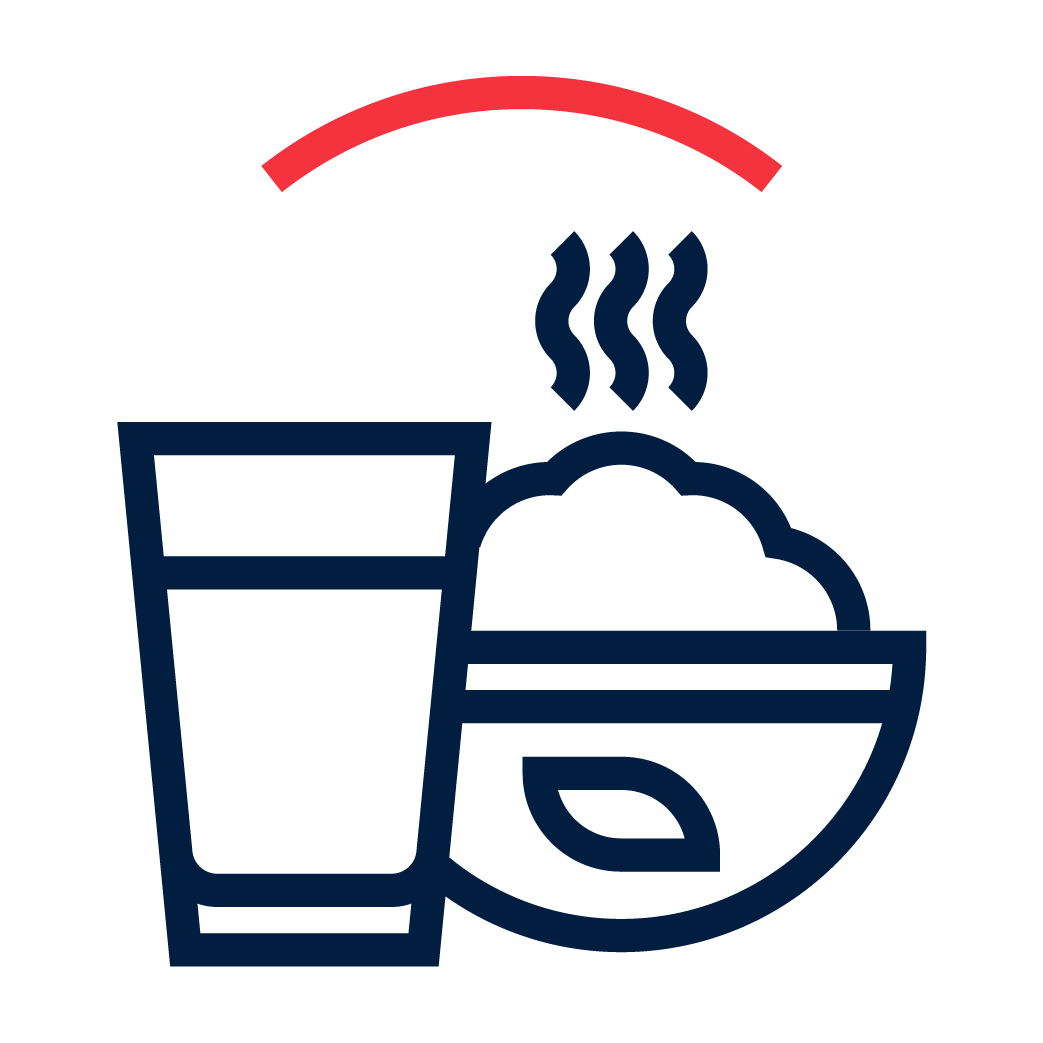 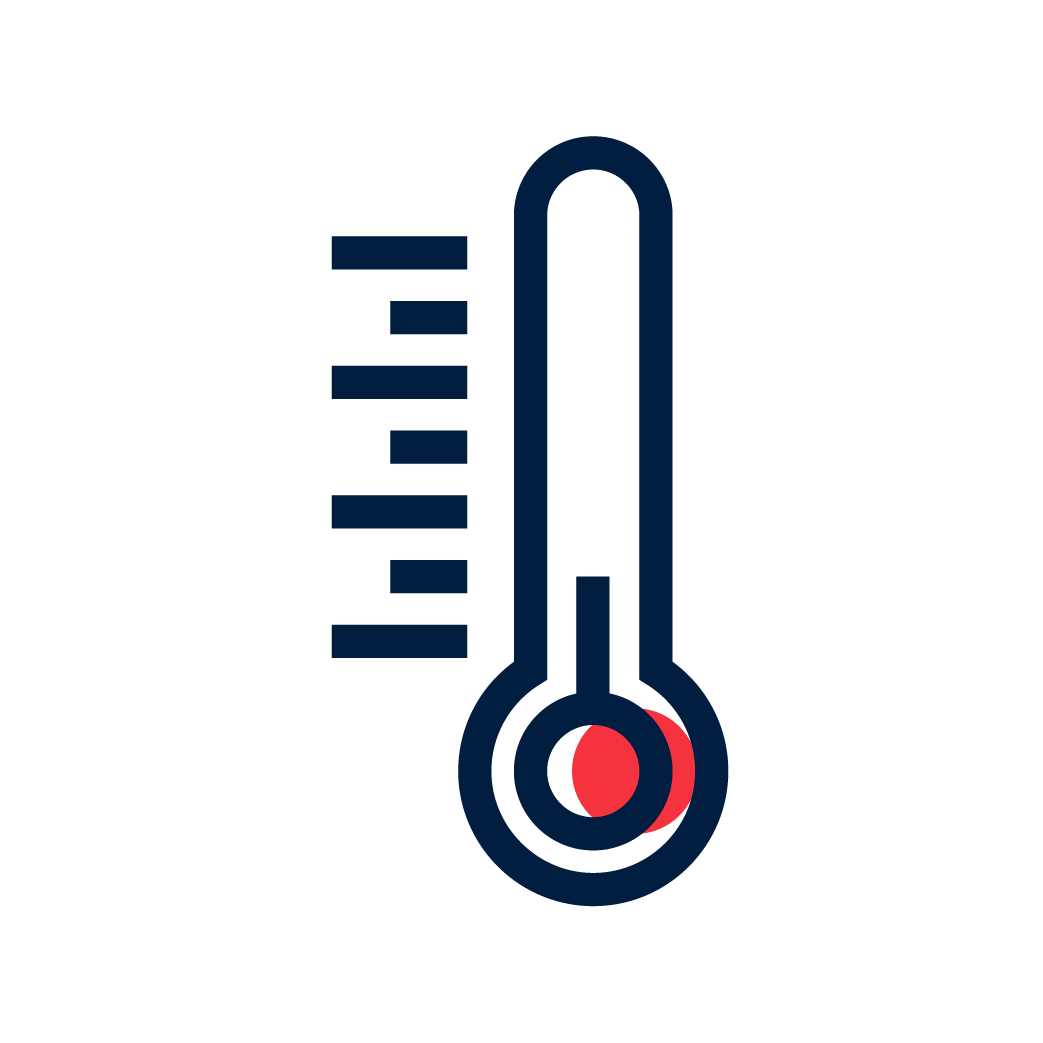 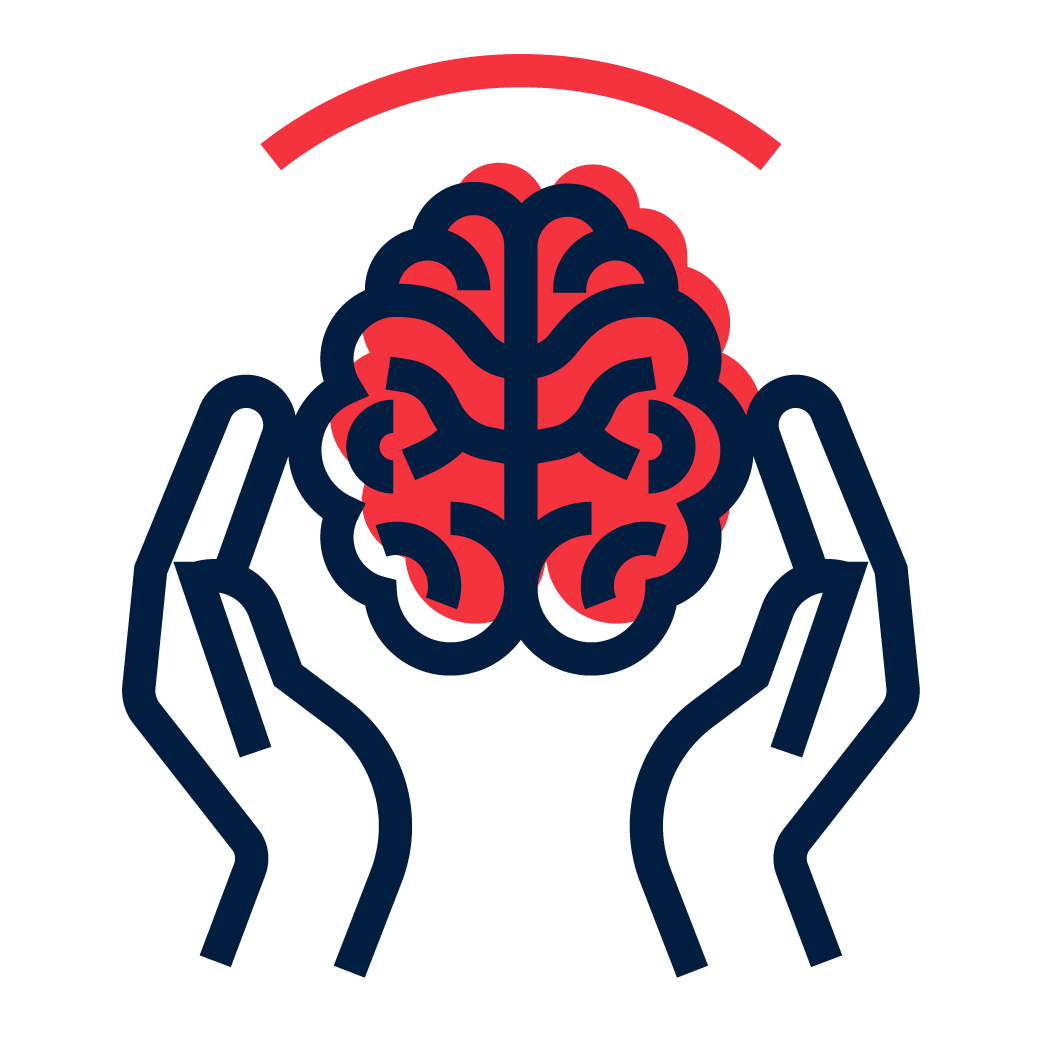 HOT MEALS
100,285,000
HEATERS
33,353
PSS
47,374
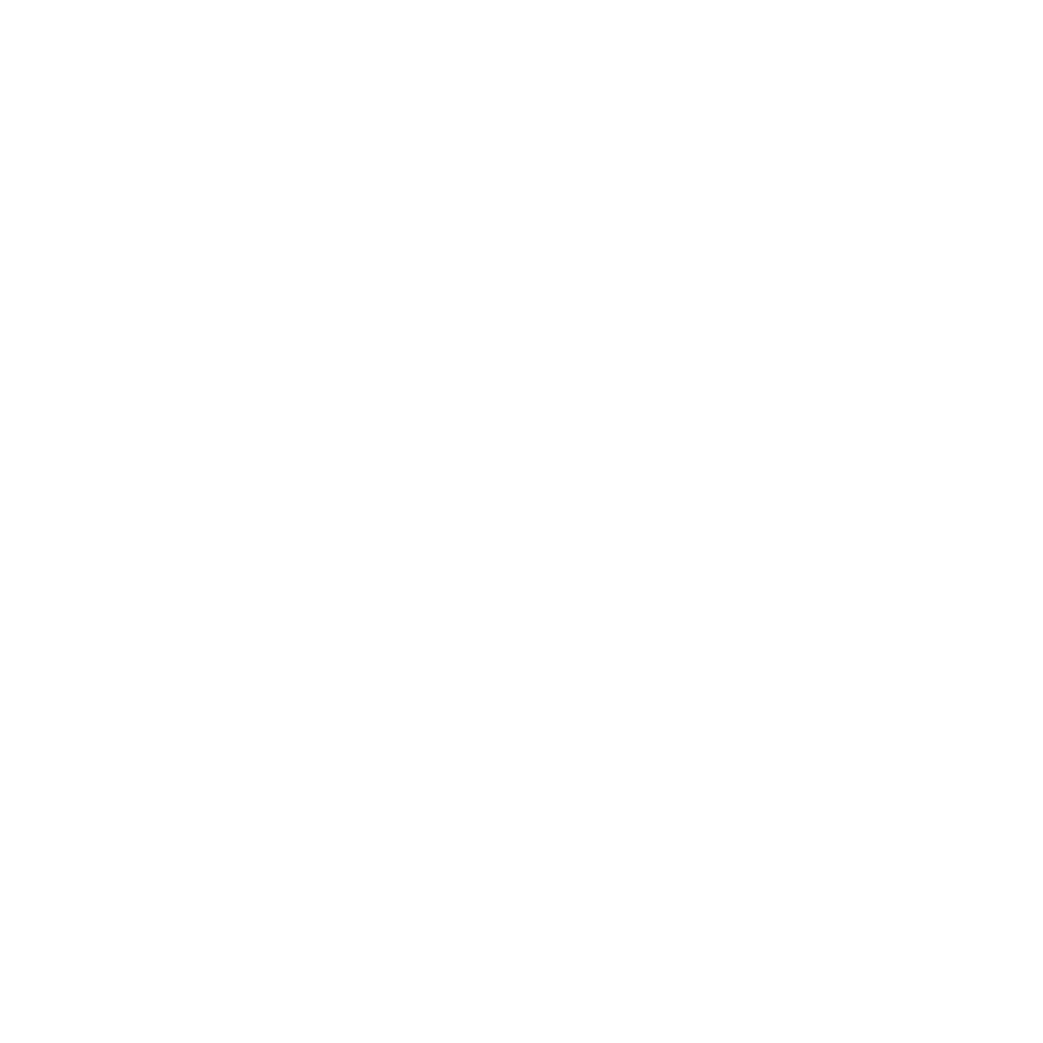 BOTTLED WATER
41,600,000
HYGIENE KITS
67,700
HEALTH CARE
12,257
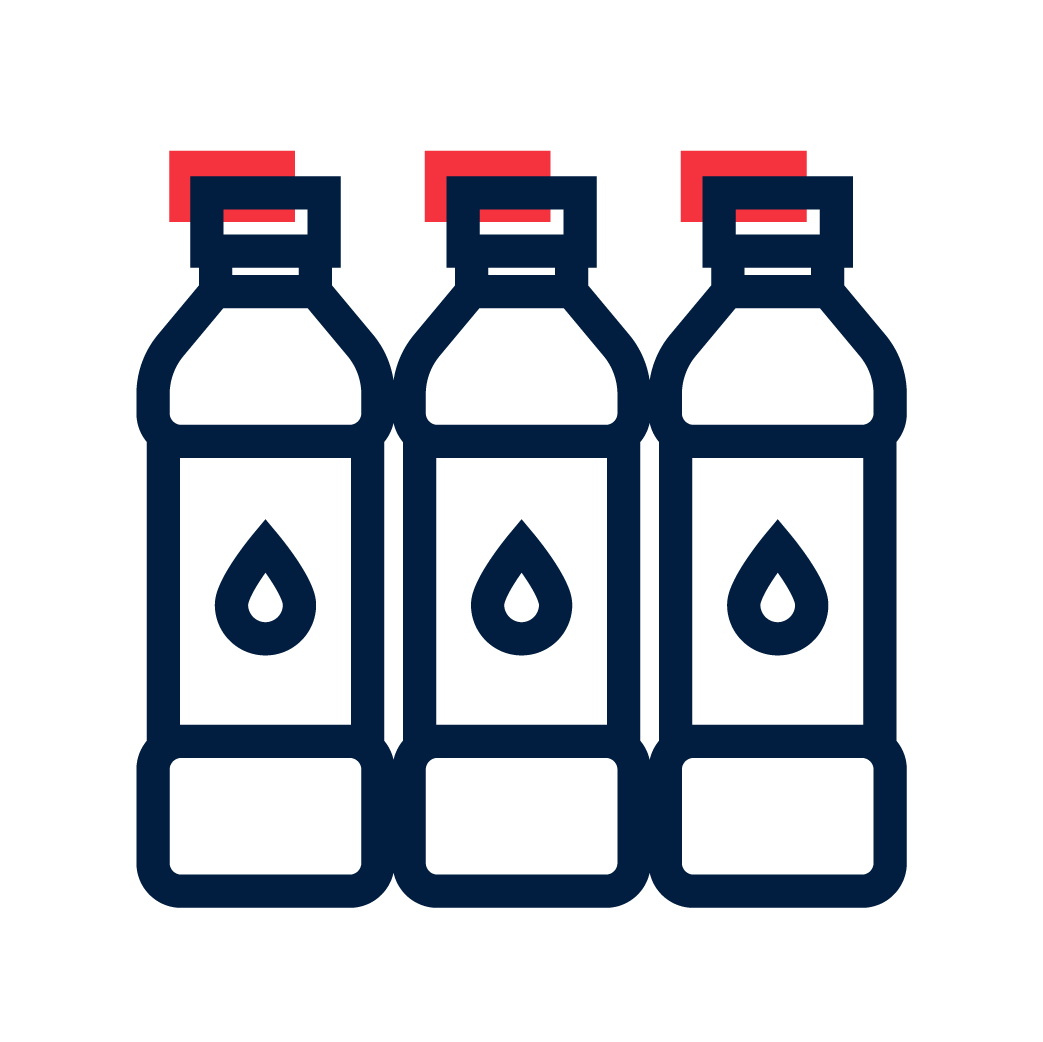 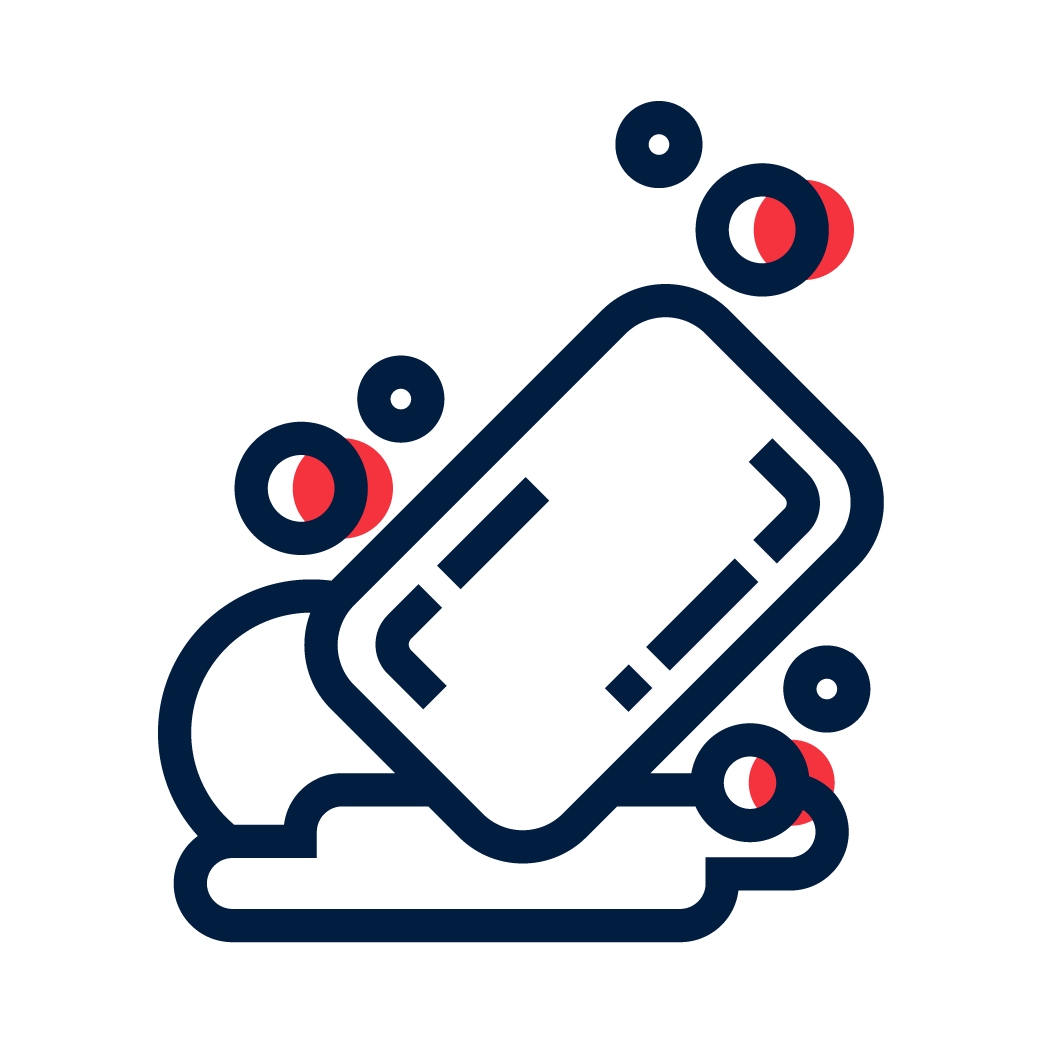 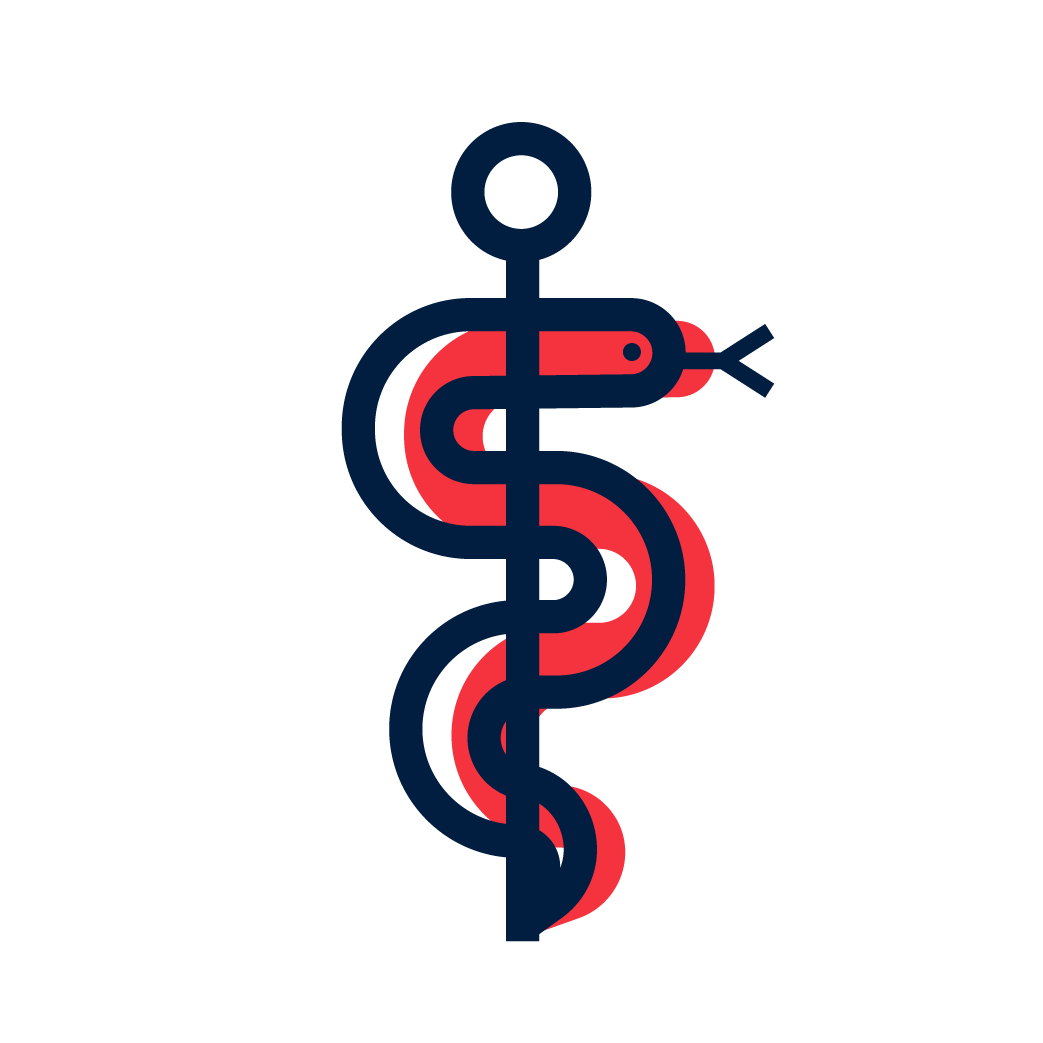 HOUSEHOLD UNITS DAMAGED
3,273,605
ITEMS DISTRIBUTED
SERVICES PROVIDED
ESTIMATED EARTHQUAKE- AFFECTED PEOPLE REACHED BY TRC
1,285,000
BLOOD DONATION POINTS
300
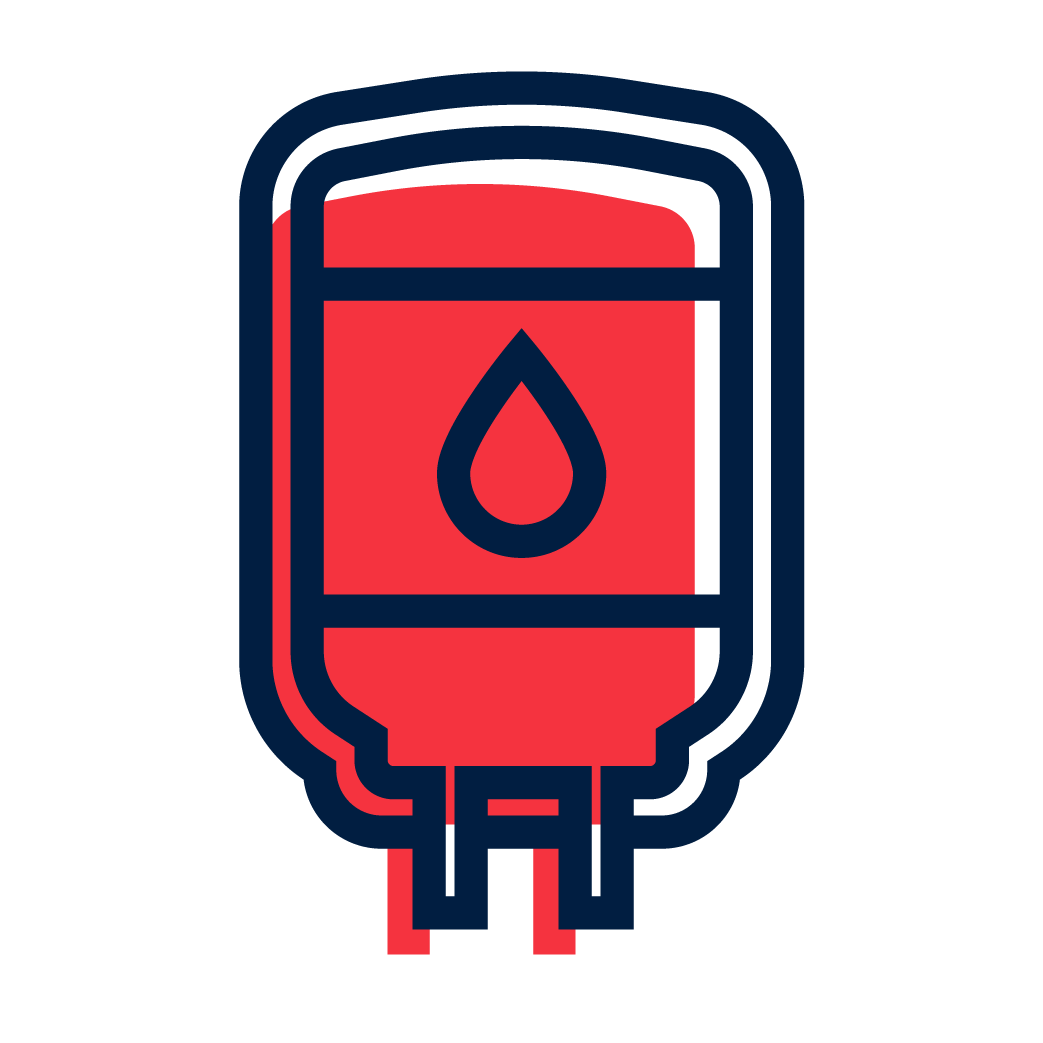 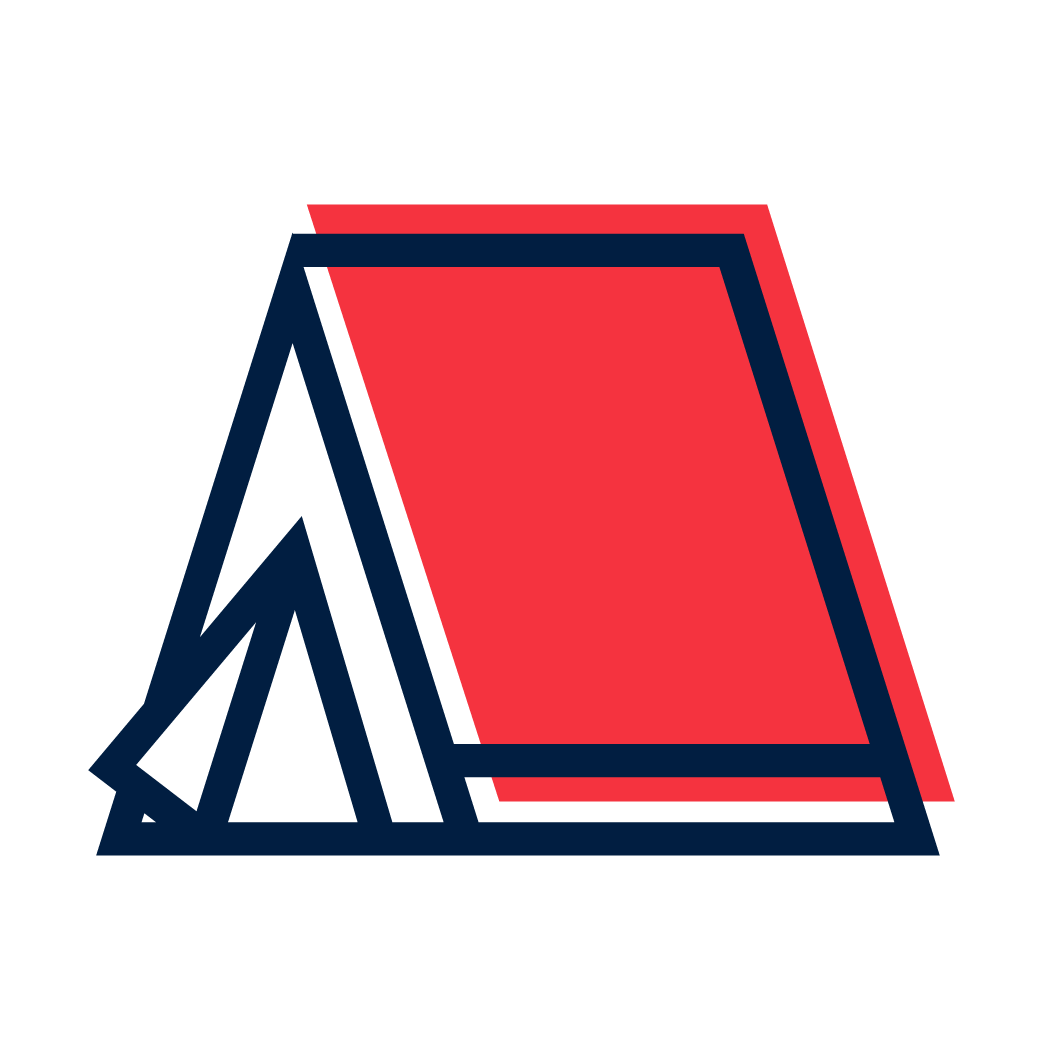 Displacement models follow the well-established northwestern movement of migration that existed in Turkey prior to the earthquake. Large cities as well as coastal provinces are seeing a large population influx.
TENTS
70,611
BLANKETS
202,026
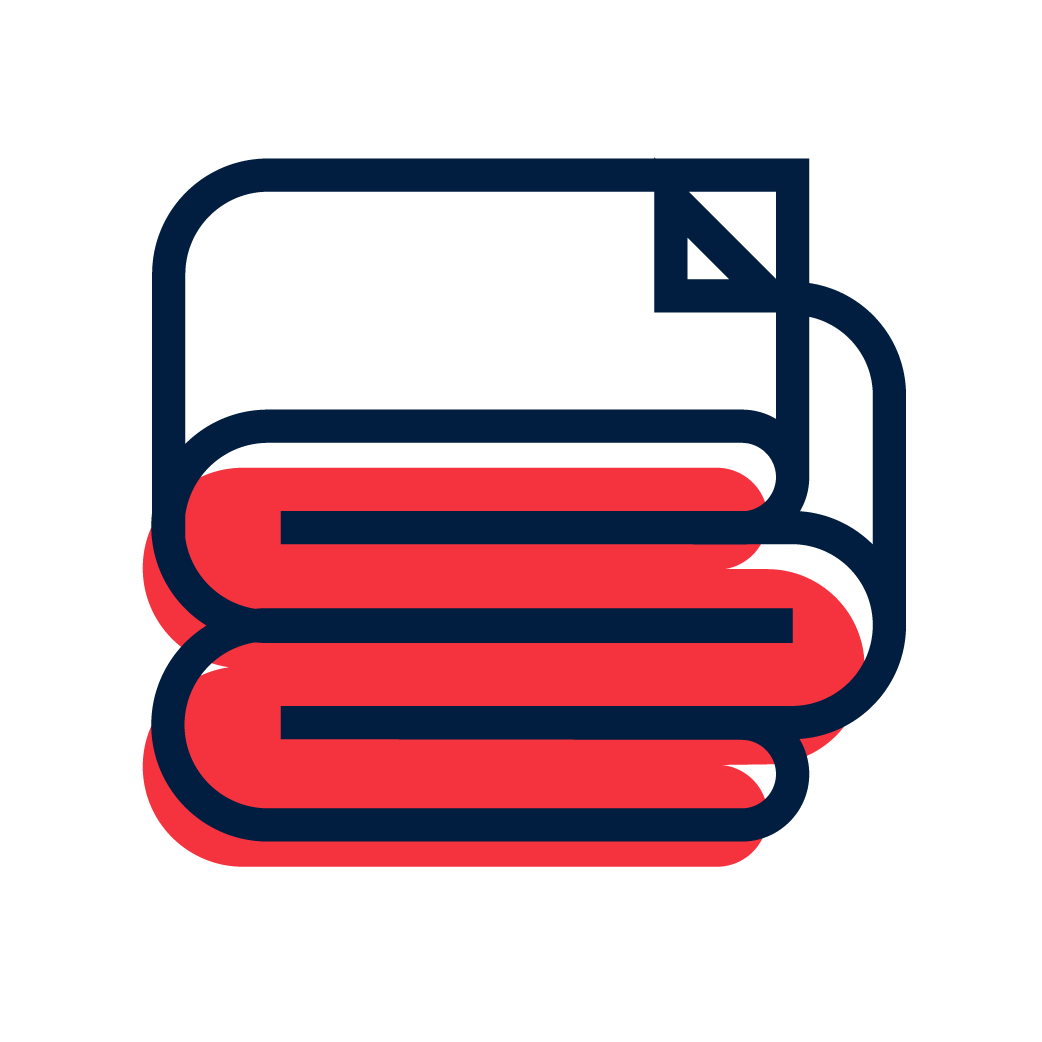 Product created by SIMS. Data sources: Turkish Red Crescent, AFAD, IOM.
[Speaker Notes: https://ifrcorg.sharepoint.com/:x:/r/sites/TurkiyeEQEA-JointFolderTRCIFRC/_layouts/15/Doc.aspx?sourcedoc=%7BE2549B8F-07E4-413F-8E7C-70BCAE406B3B%7D&file=trc_data.xlsx&action=default&mobileredirect=true&cid=b52e3be5-e30e-47b5-82e6-659425ddde3d]